CT and MRI Sectional Anatomy
Tom Haller, RT (R)(CT)(MR)(ARRT)
Course Objectives:
At the completion of this course, the participant will be able to:
1.	Identify the anatomy of the head, neck, chest, 	abdomen, pelvis, upper and lower extremities in 	sectional orientation on diagrams, CT and MRI 	images.
2.	Identify anatomical structures as seen in multiple 	orthogonal planes on diagrams, CT and MRI 	images.
3.	Describe gross anatomic relationships in the 	body.
4.	Describe anterior-posterior, proximal-distal, lateral-medial and superior-inferior relationships of anatomy.
Major Divisions of the Brain
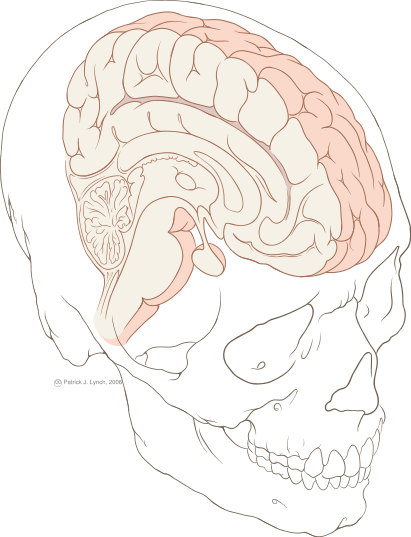 Cerebrum
Cerebellum
Brainstem
Patrick J. Lynch; illustrator; C. Carl Jaffe; MD; cardiologist Yale University Center for Advanced Instructional Media Medical Illustrations
Outer Lobes of the Cerebrum, including the Cerebellum
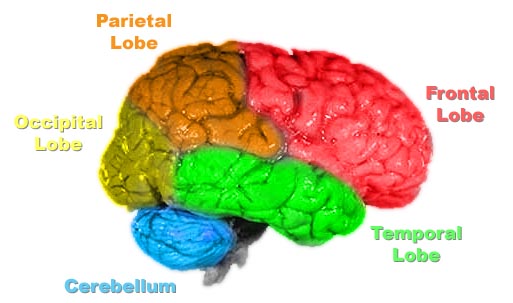 Lobes of the brain, color-coded. Based on Image:Human_brain_NIH.jpg.
The Insular lobe of the Cerebrum
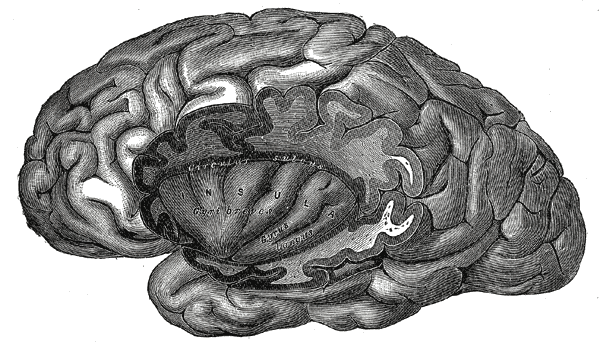 http://upload.wikimedia.org/wikipedia/commons
Portions of the Brainstem
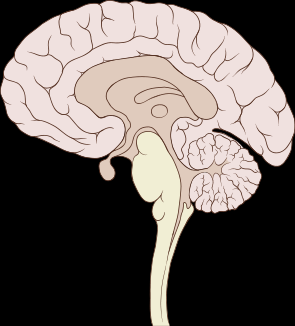 Midbrain
Pons
Medulla Oblongata
Patrick J. Lynch; illustrator; C. Carl Jaffe; MD; cardiologist Yale University Center for Advanced Instructional Media Medical Illustrations
The Ventricular System
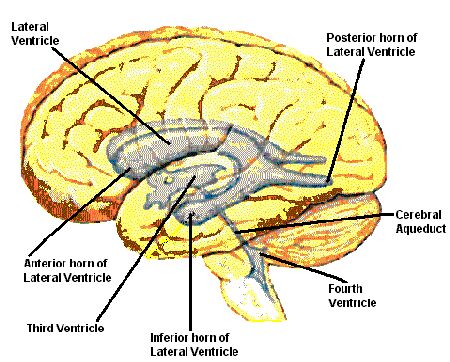 http://members.aol.com/dcaronejr/ezmed/fourth.jpg
The cisternal system
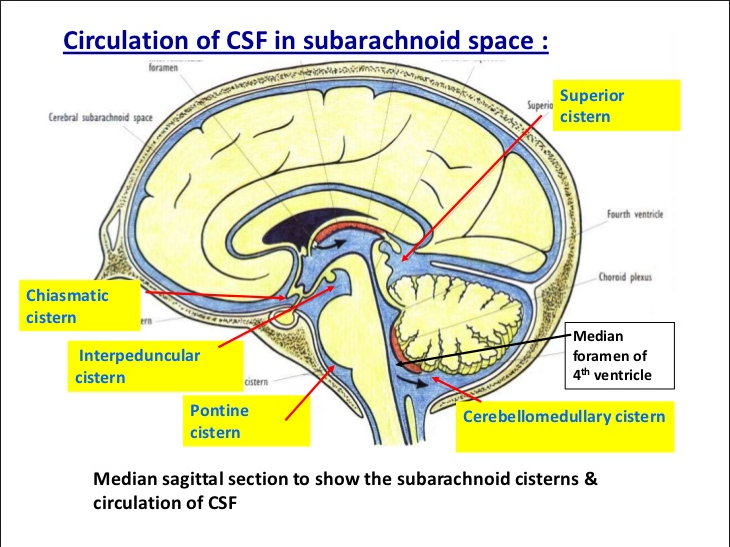 https://www.google.com/search?q=cisterns+brain&espv
Flow of CSF around the  Brain
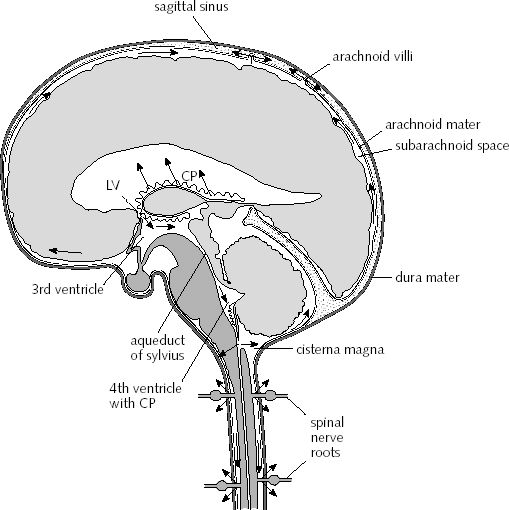 http://content.answers.com/main/content/img/oxford/Oxford_Body/019852403x.cerebrospinal-fluid.1.jpg
Median Sagittal Slice – T1 weighting
Ventricles
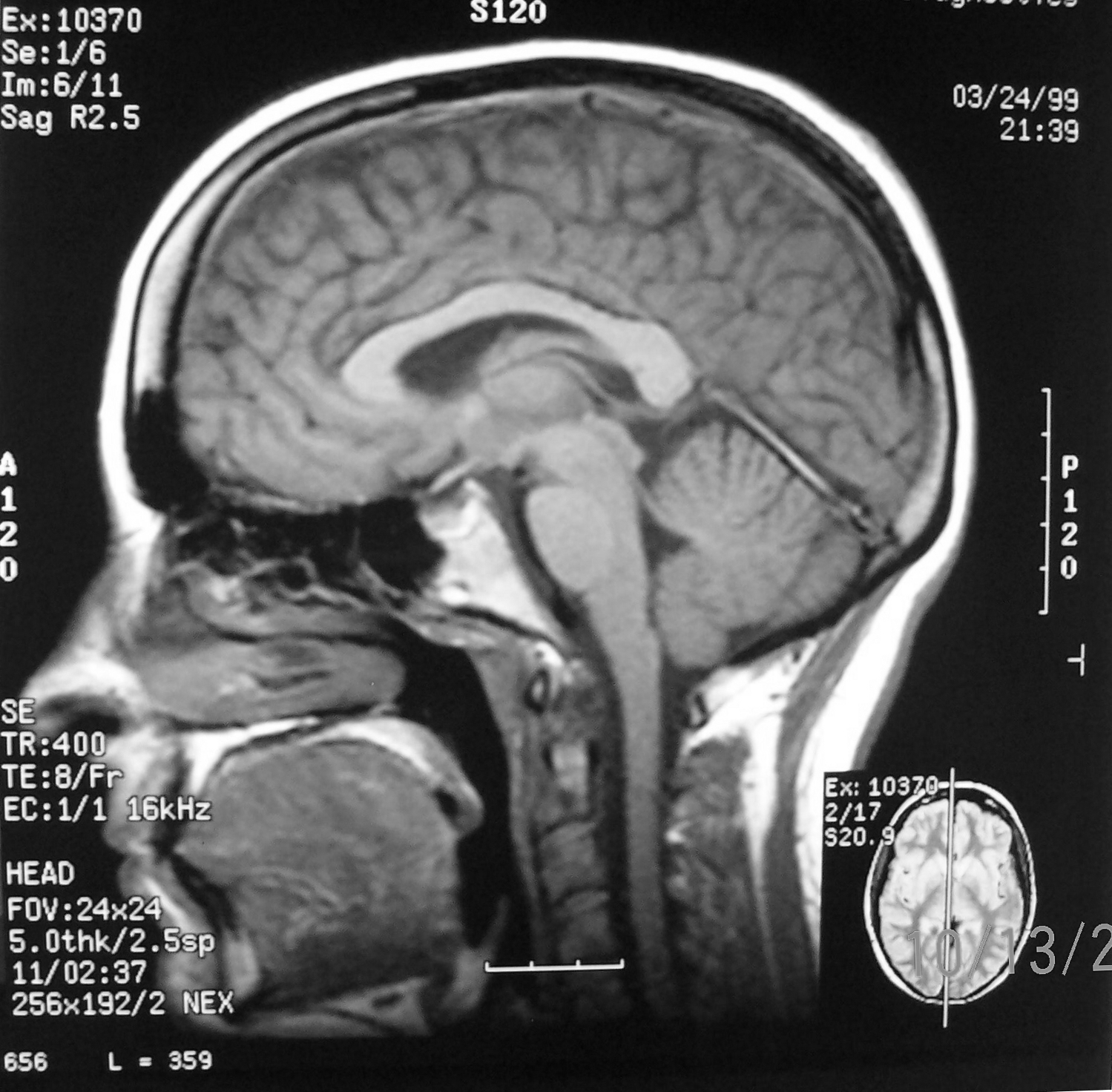 Third Ventricle
Lateral Ventricles
Cerebral Aqueduct
Interventricular Foramina
Fourth Ventricle
Median Sagittal Slice – T1 weighting
Cisterns
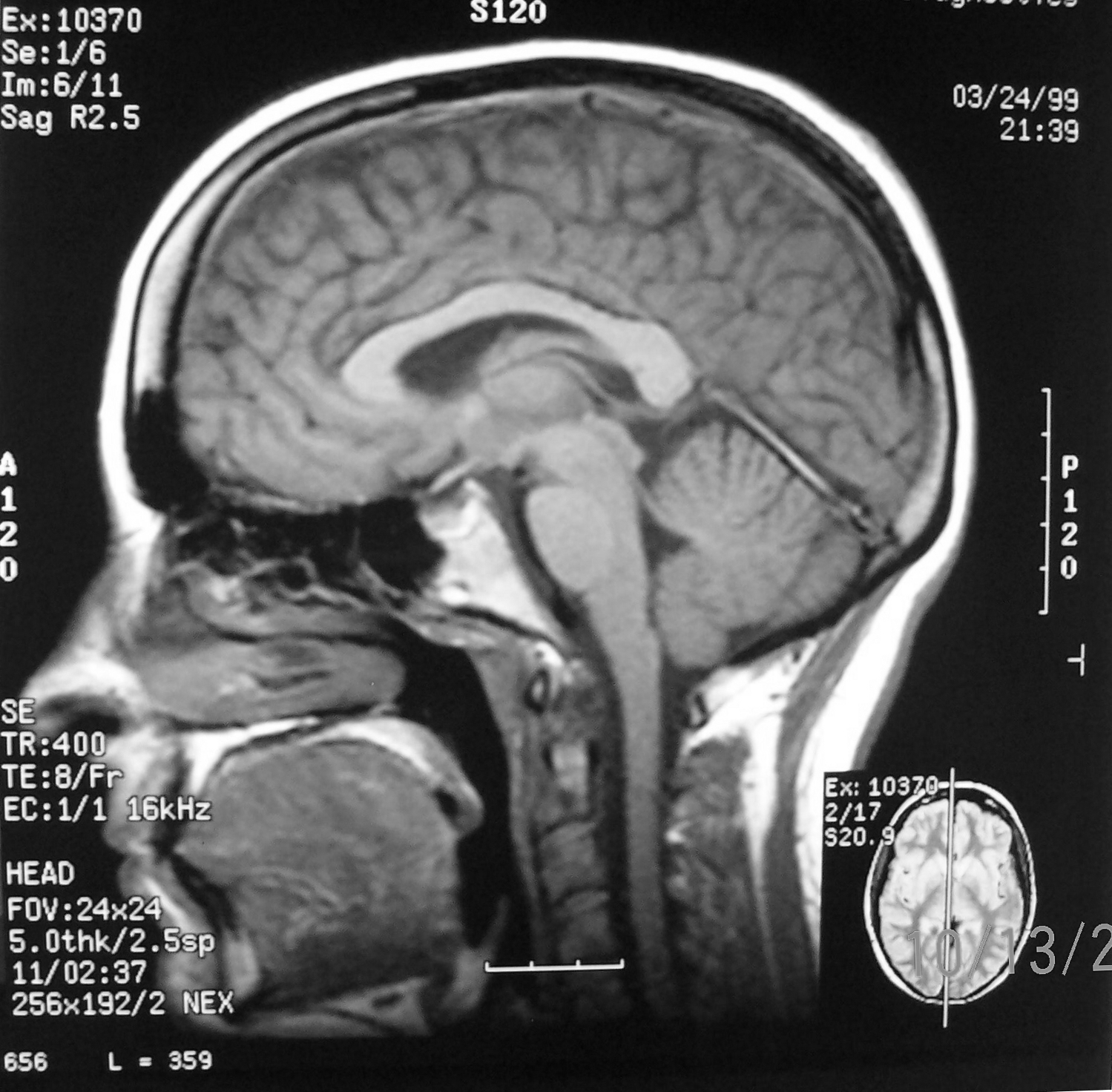 Chiasmatic Cistern
Superior Cistern
Interpeduncular Cistern
Cerebellomedullary Cistern
Pontine Cistern
Axial – T2 Weighting
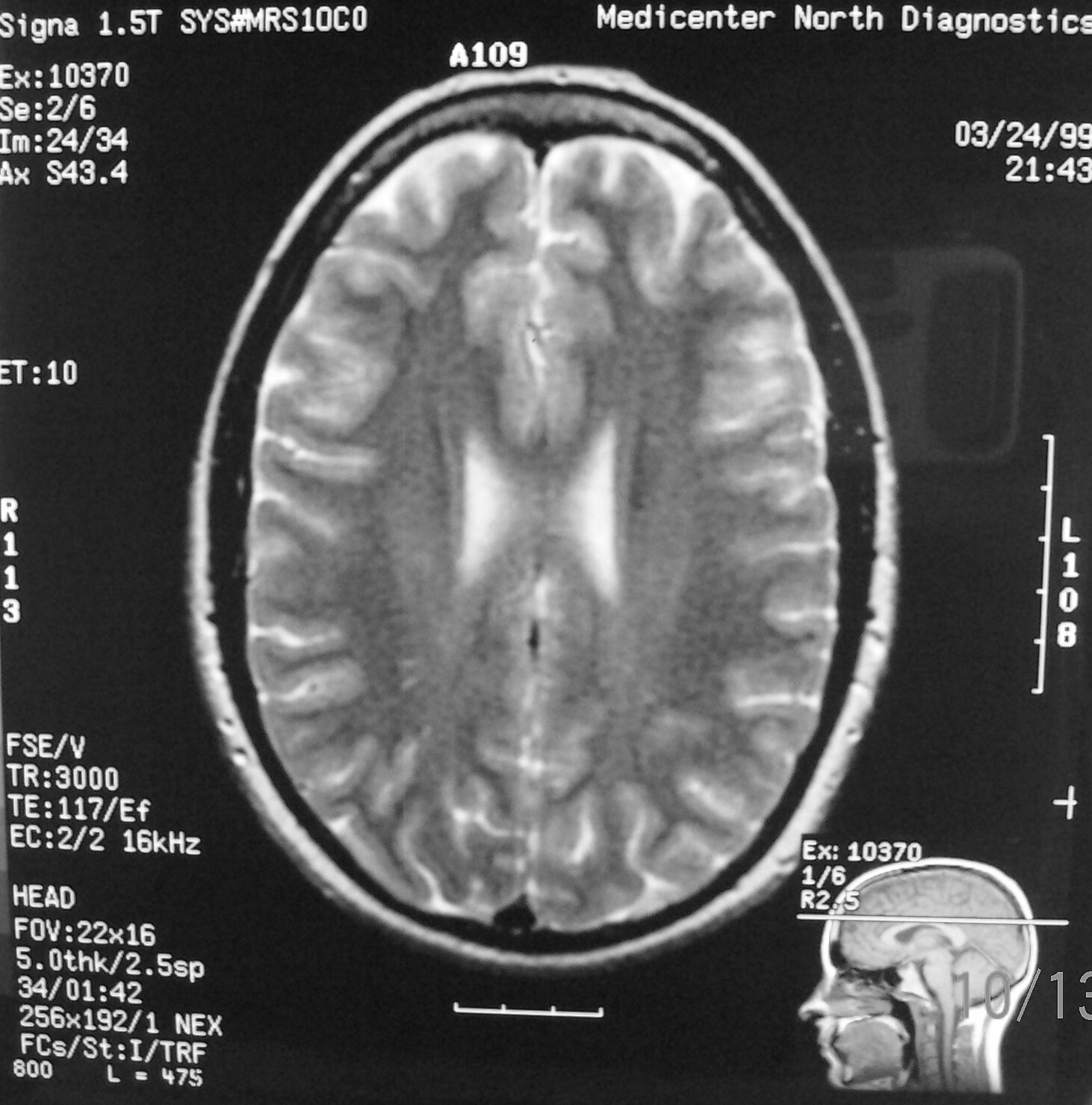 Lat vent
Axial – T2 Weighting
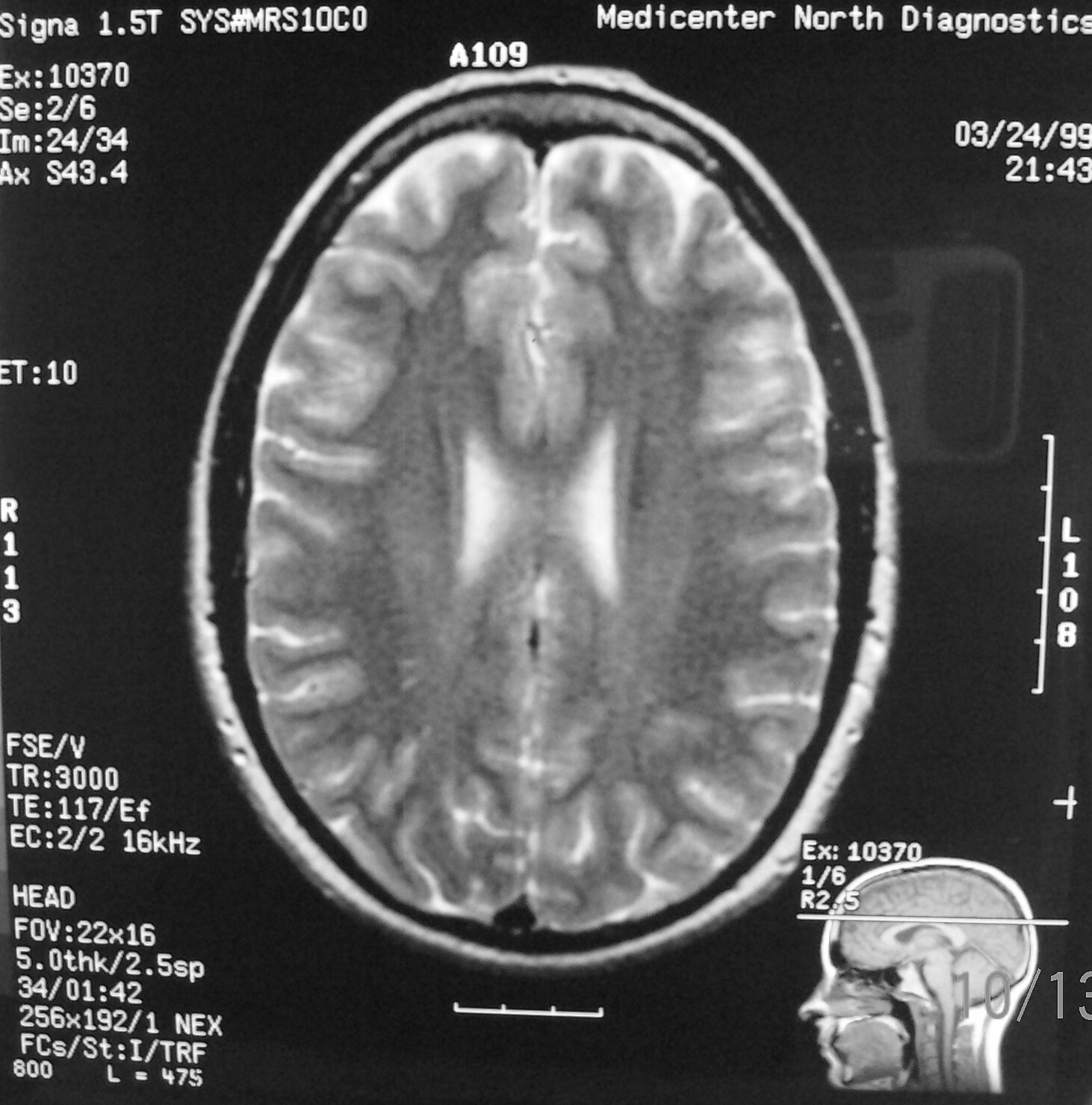 Body of Corpus Callosum
Caudate Nucleus
Axial – T2 Weighting
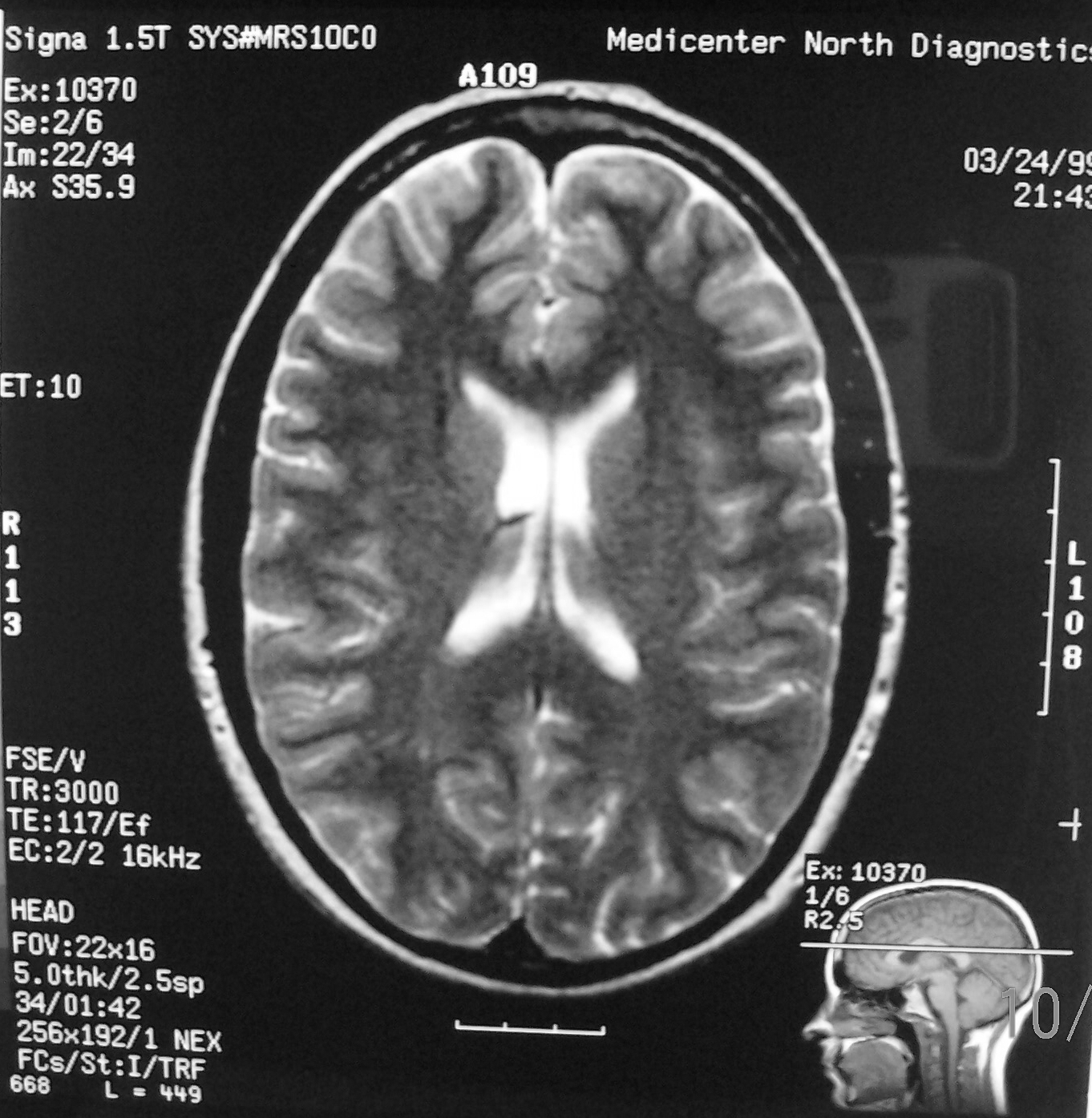 Septum Pellucidum
Lateral Ventricle
Choroid Plexus
Axial – T2 Weighting
Genu of Corpus Callosum
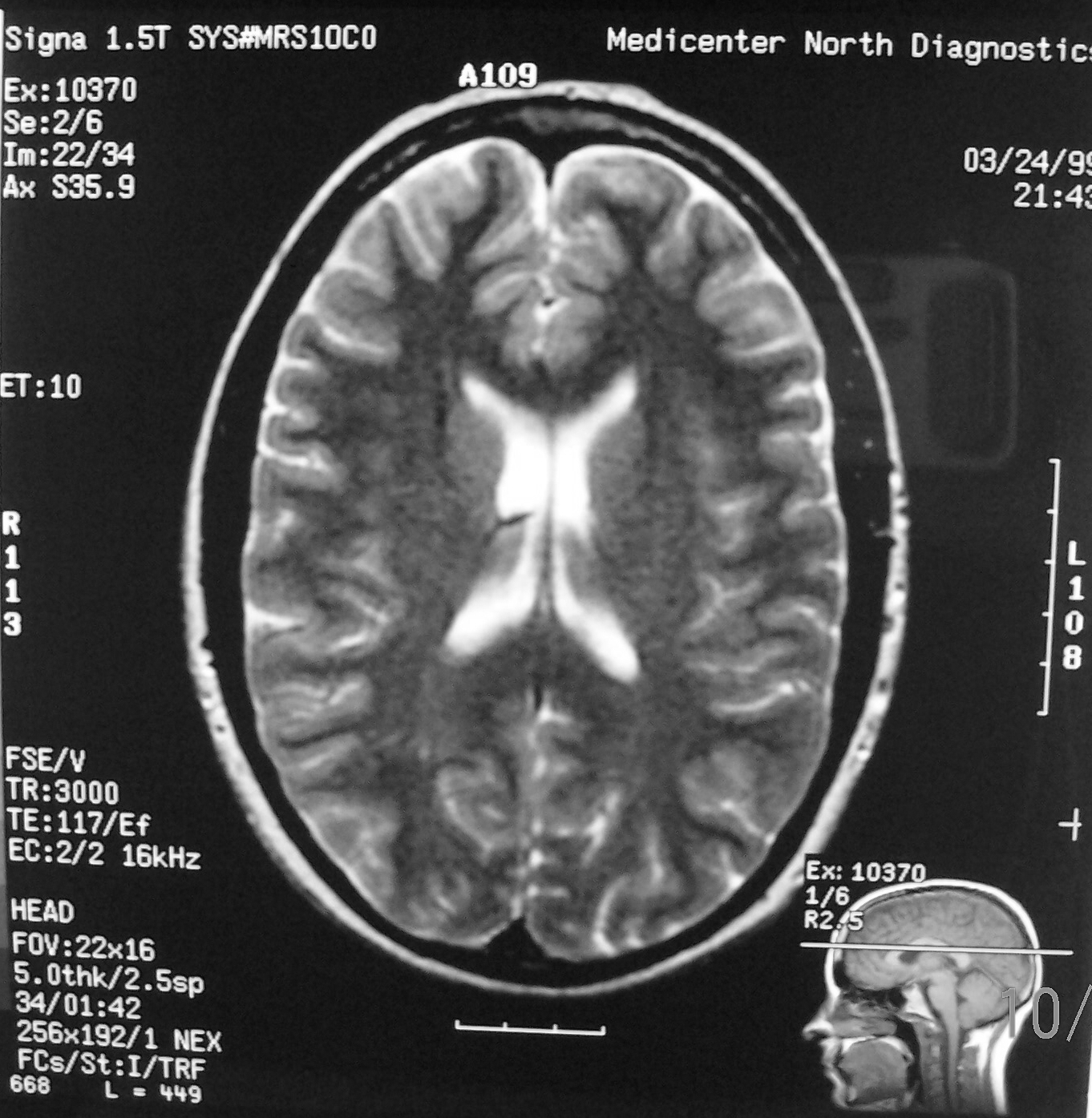 Caudate Nucleus
Splenium of Corpus Callosum
Axial – T2 Weighting
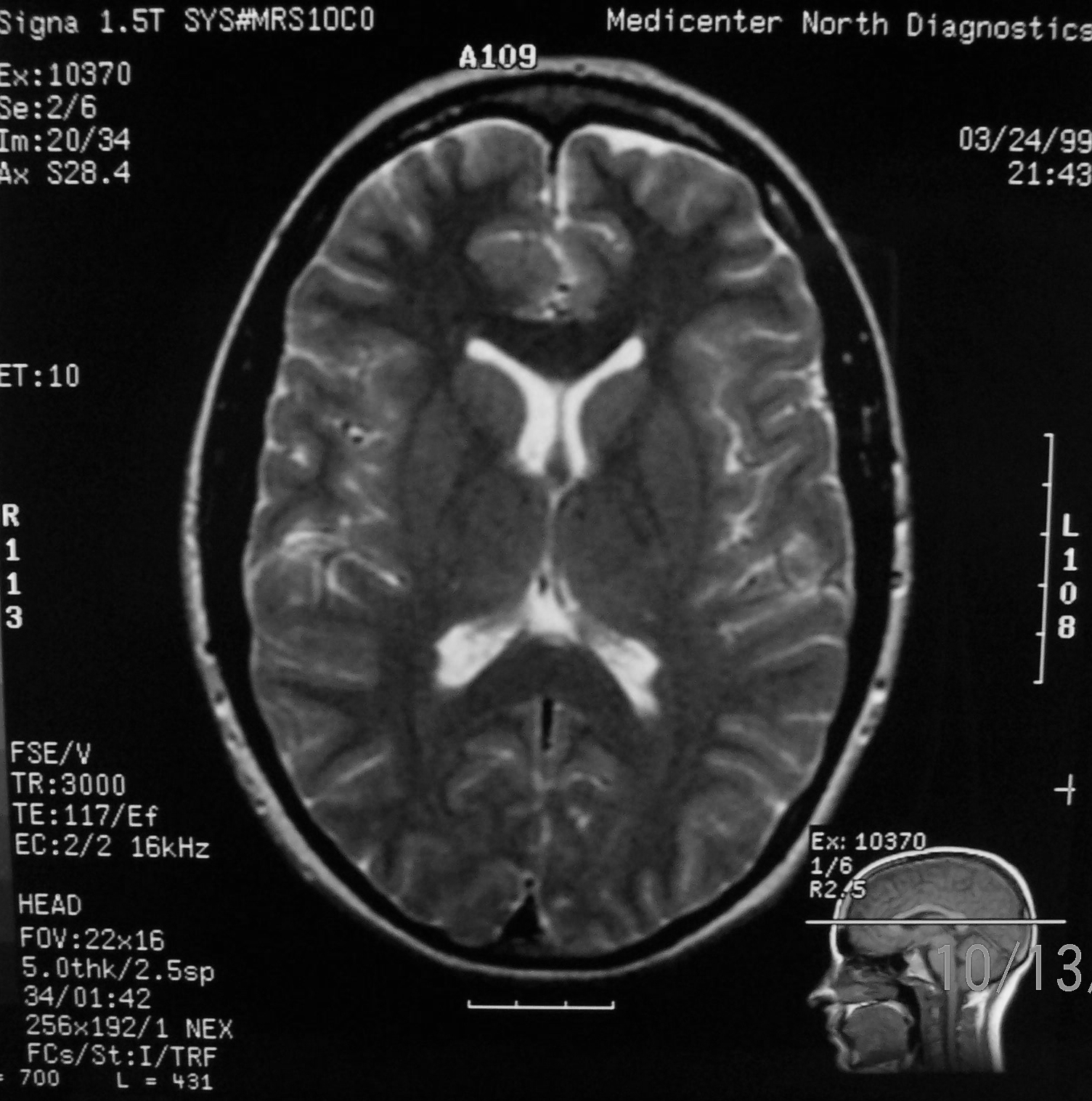 Anterior Horn of Lateral Ventricle
Third Ventricle
Interventricular Foramen
Superior Cistern
Axial – T2 Weighting
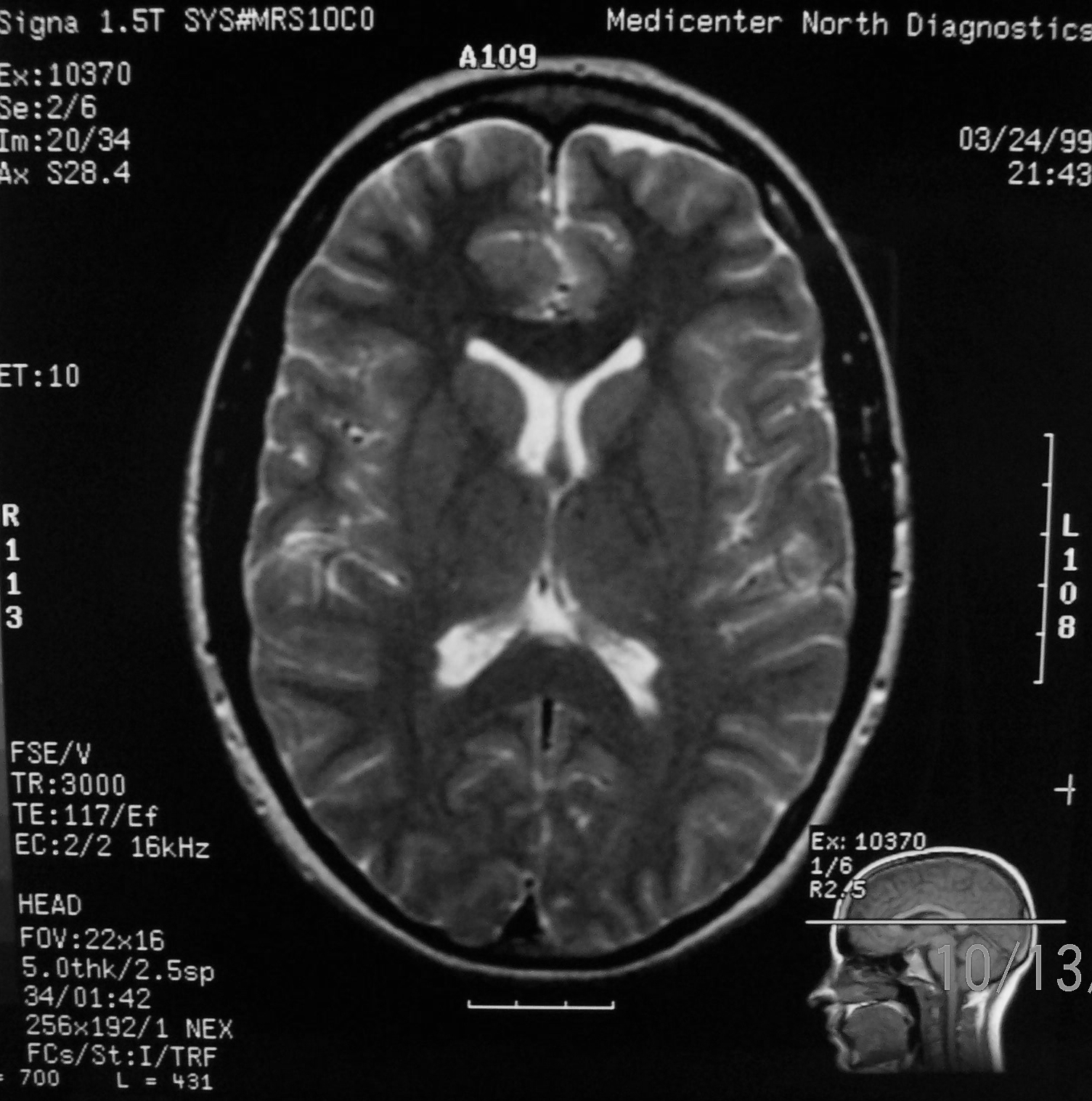 Genu
Splenium
Thalamus
Axial – T2 Weighting
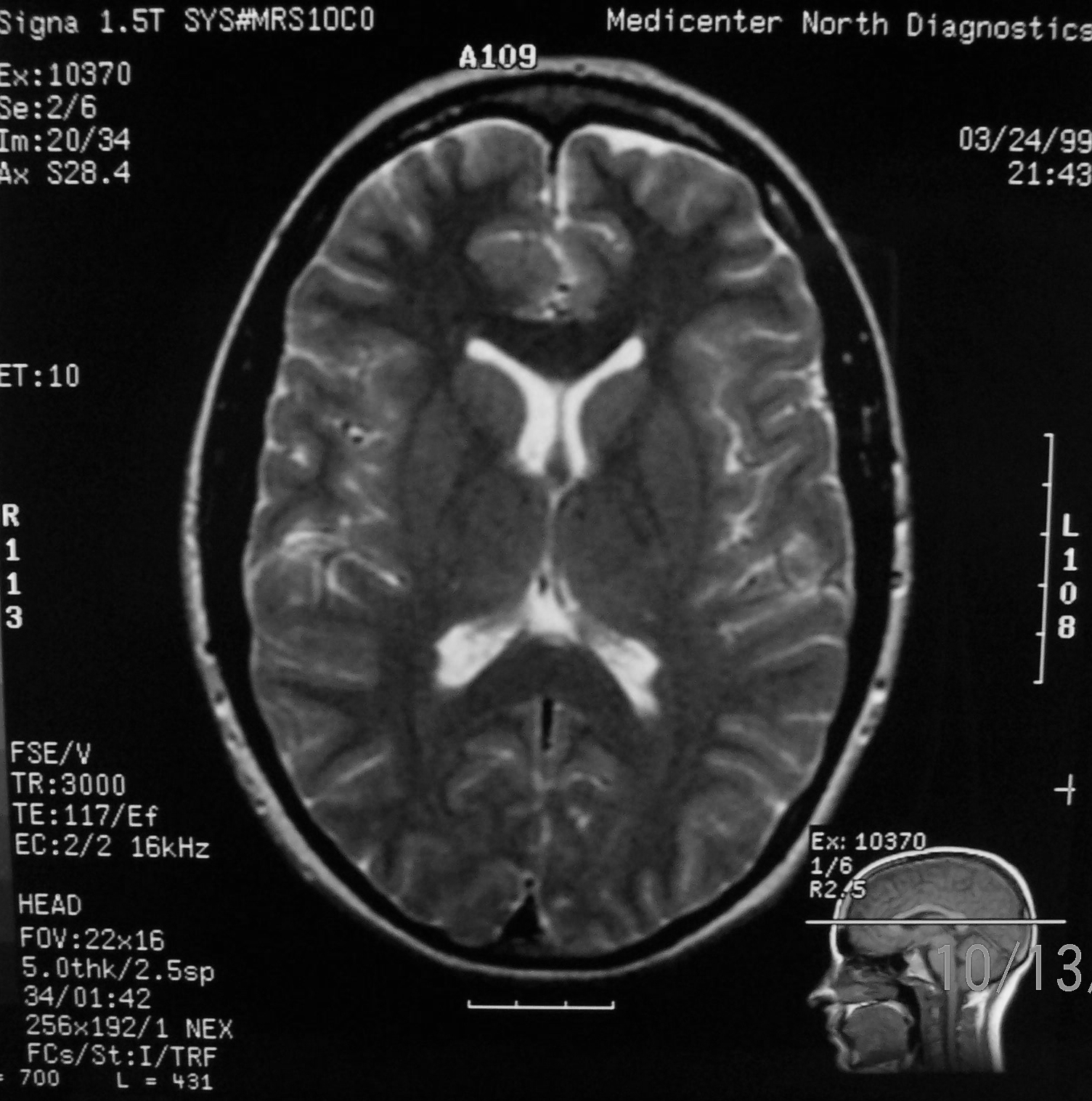 Head of Caudate Nucleus
Internal Capsule
Lentiform Nucleus
External Capsule
Axial – T2 Weighting
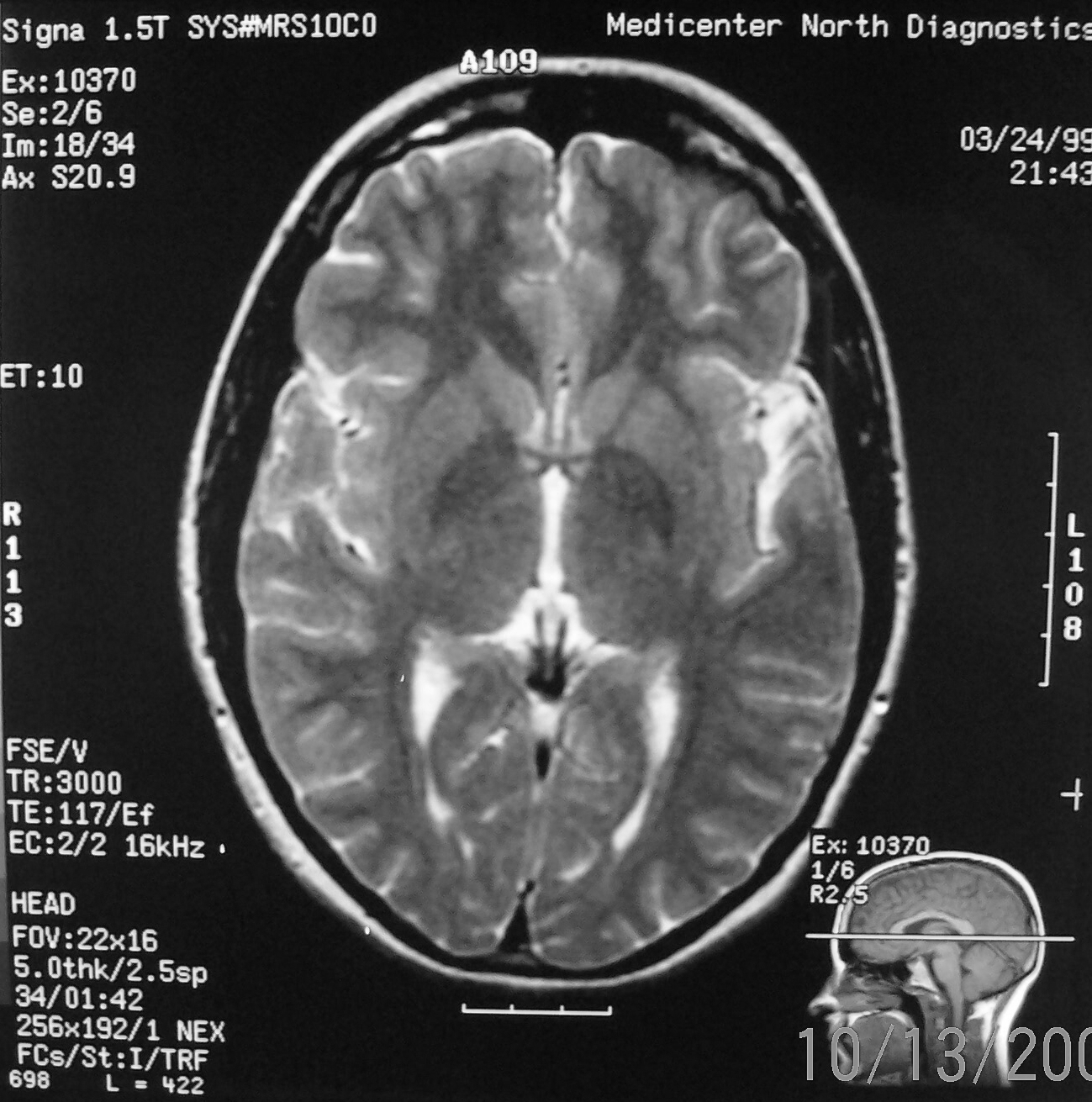 Cistern of Lateral Sulcus
Third Ventricle
Superior Cistern
Posterior Horn of Lateral Ventricle
Axial – T2 Weighting
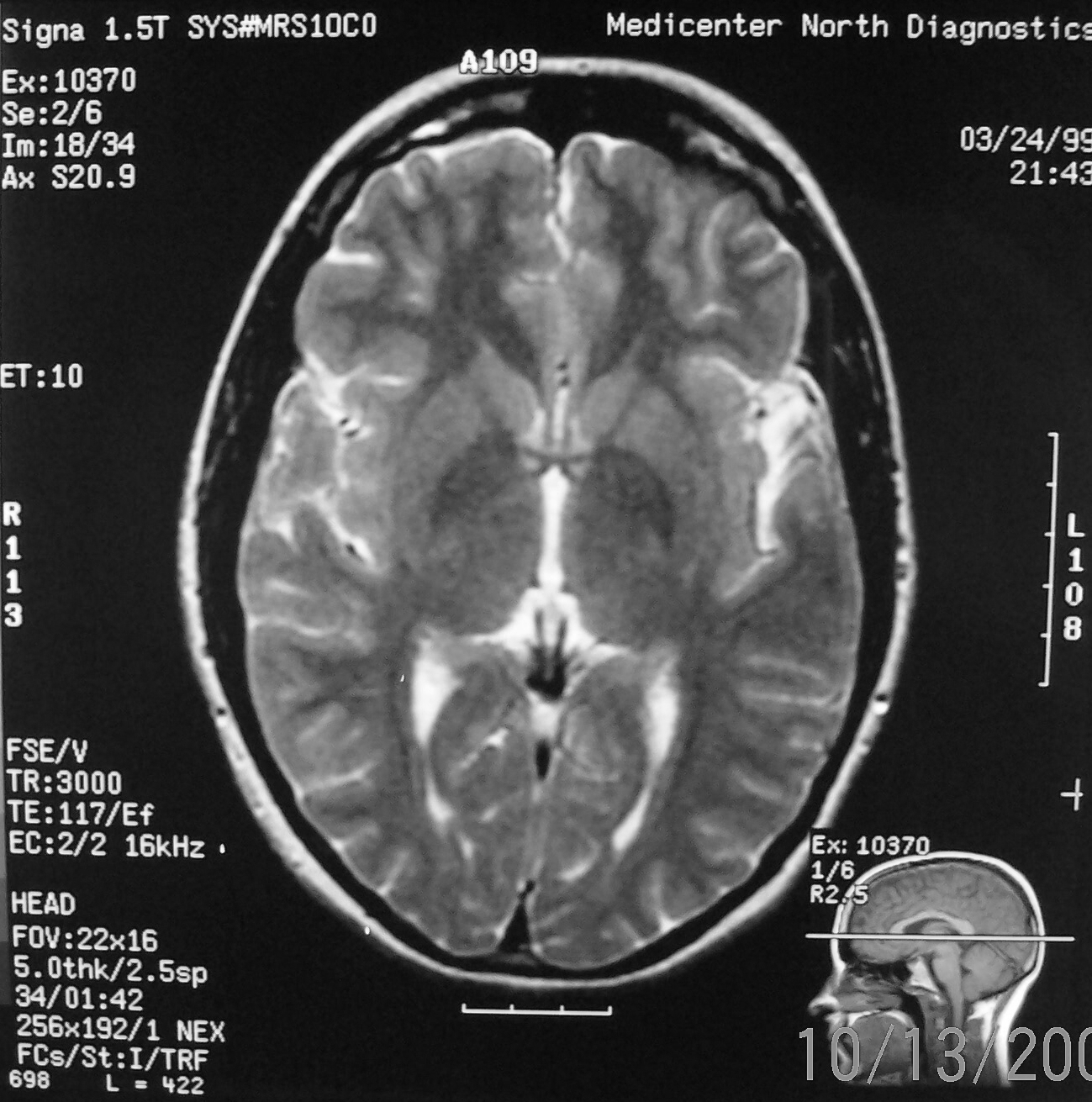 Internal Capsule
Head of Caudate Nucleus
External Capsule
Putamen
Globus Pallidus
Claustrum
Axial – T2 Weighting
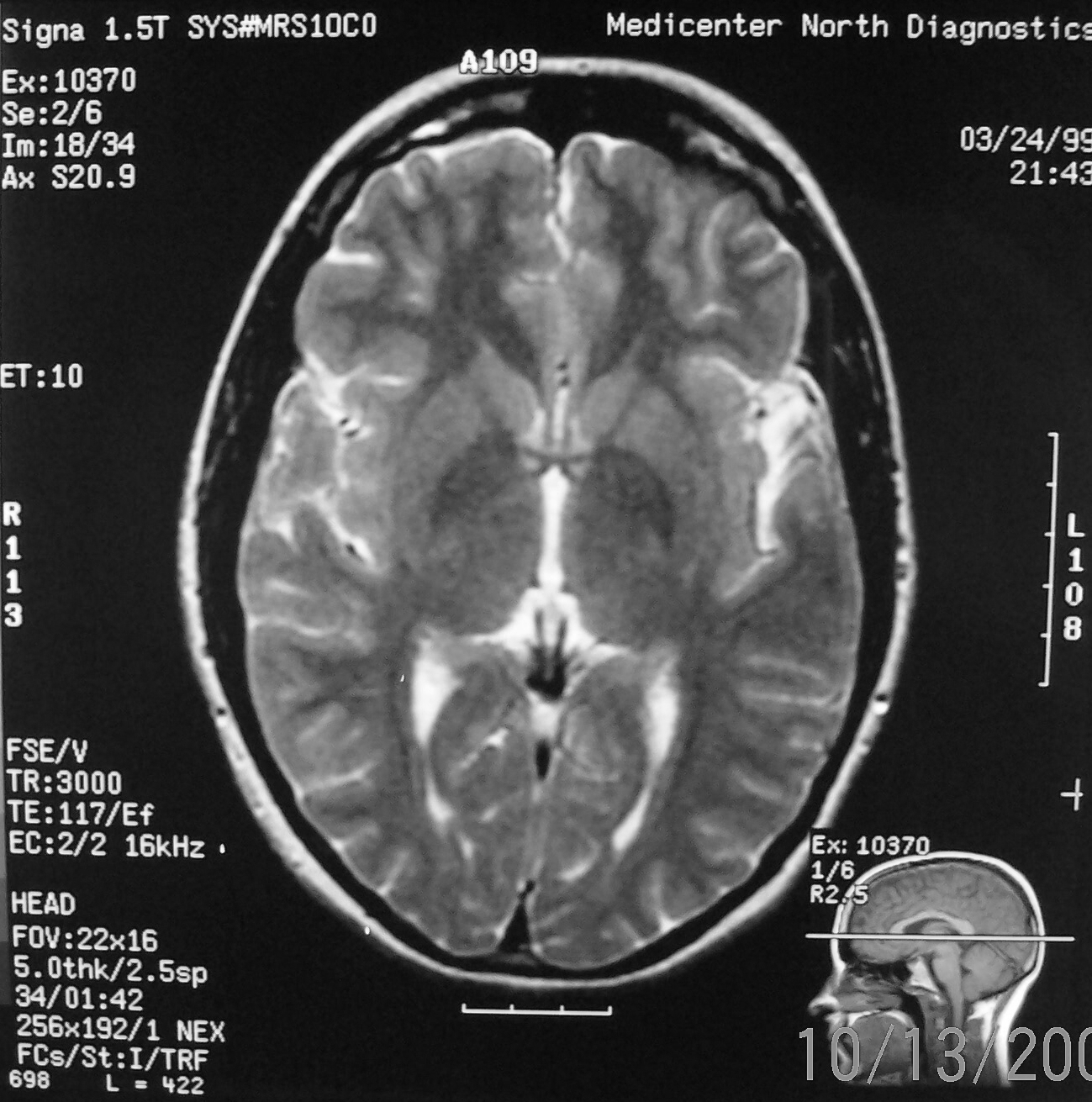 Branch of Anterior Cerebral Artery
Great Cerebral Vein
Branch of Middle Cerebral Artery
Straight Sinus
Superior Sagittal Sinus
Axial – T2 Weighting
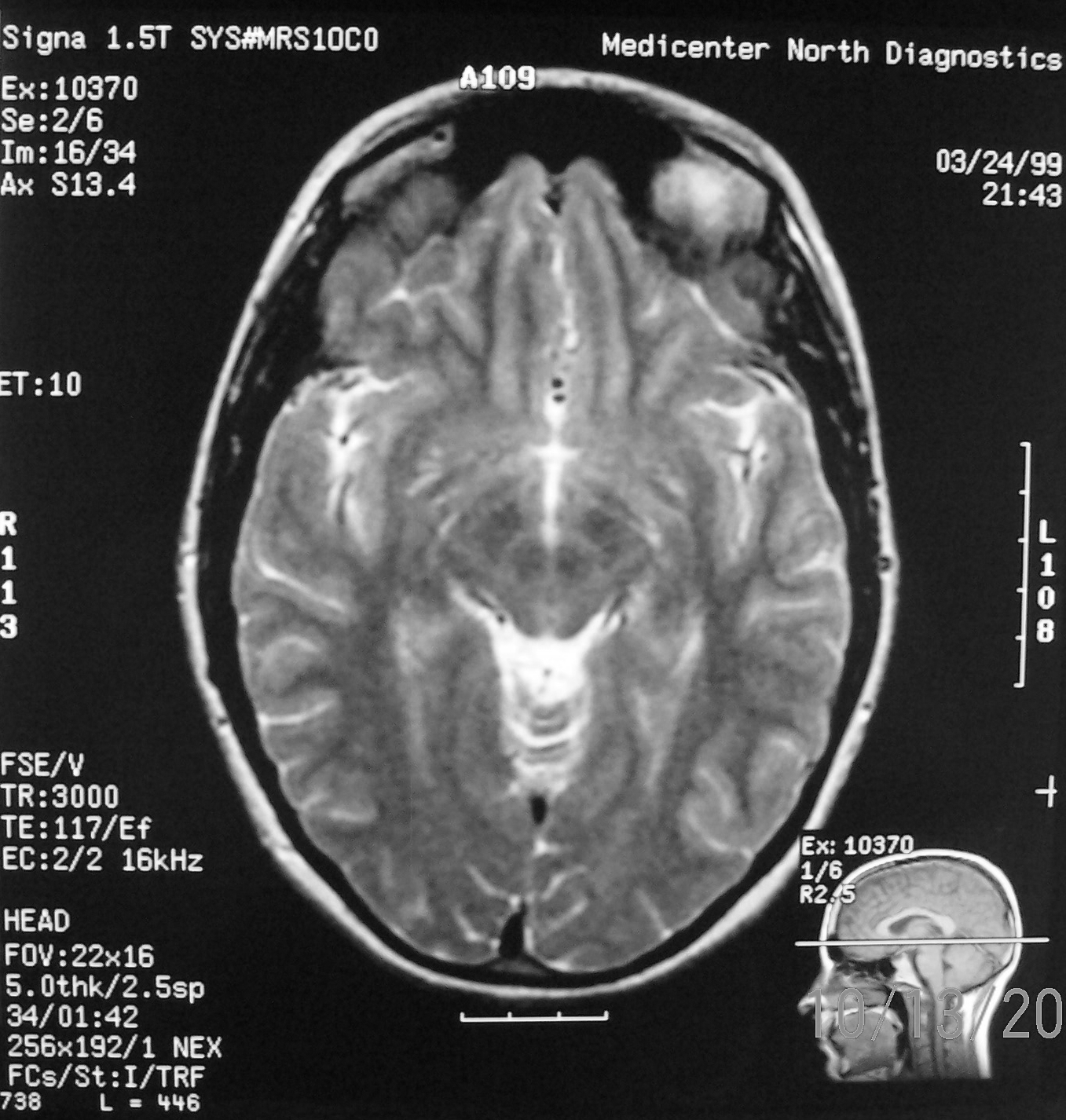 Cistern of Lateral Sulcus
Cerebral Aqueduct
Interpeduncular Cistern
Superior Cistern
Axial – T2 Weighting
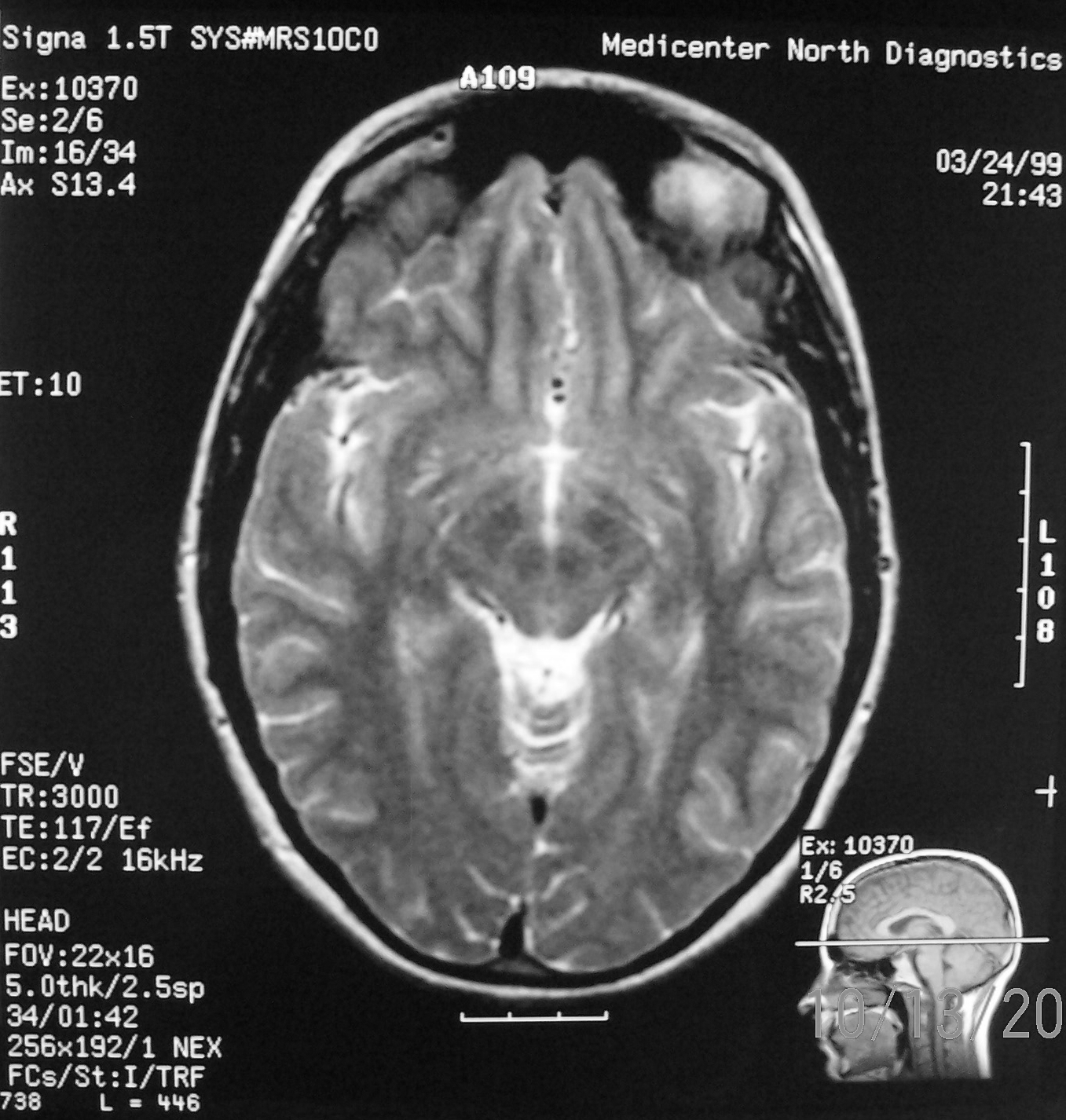 Cerebral Peduncle
Cerebellar Vermis
Corpora Quadrigemina
Axial – T2 Weighting
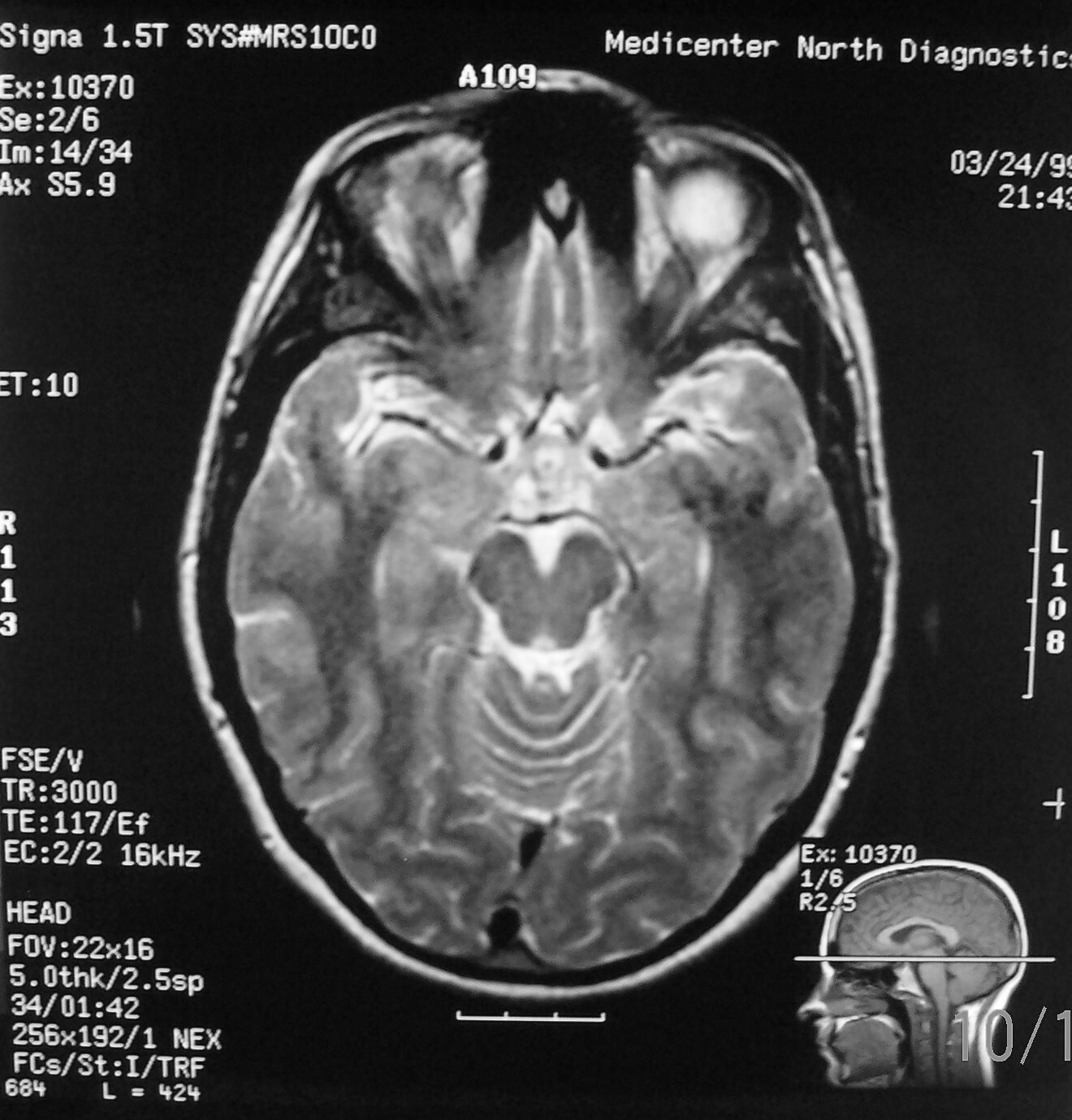 Chiasmatic Cistern
Cerebral Aqueduct
Interpeduncular Cistern
Superior Cistern
Axial – T2 Weighting
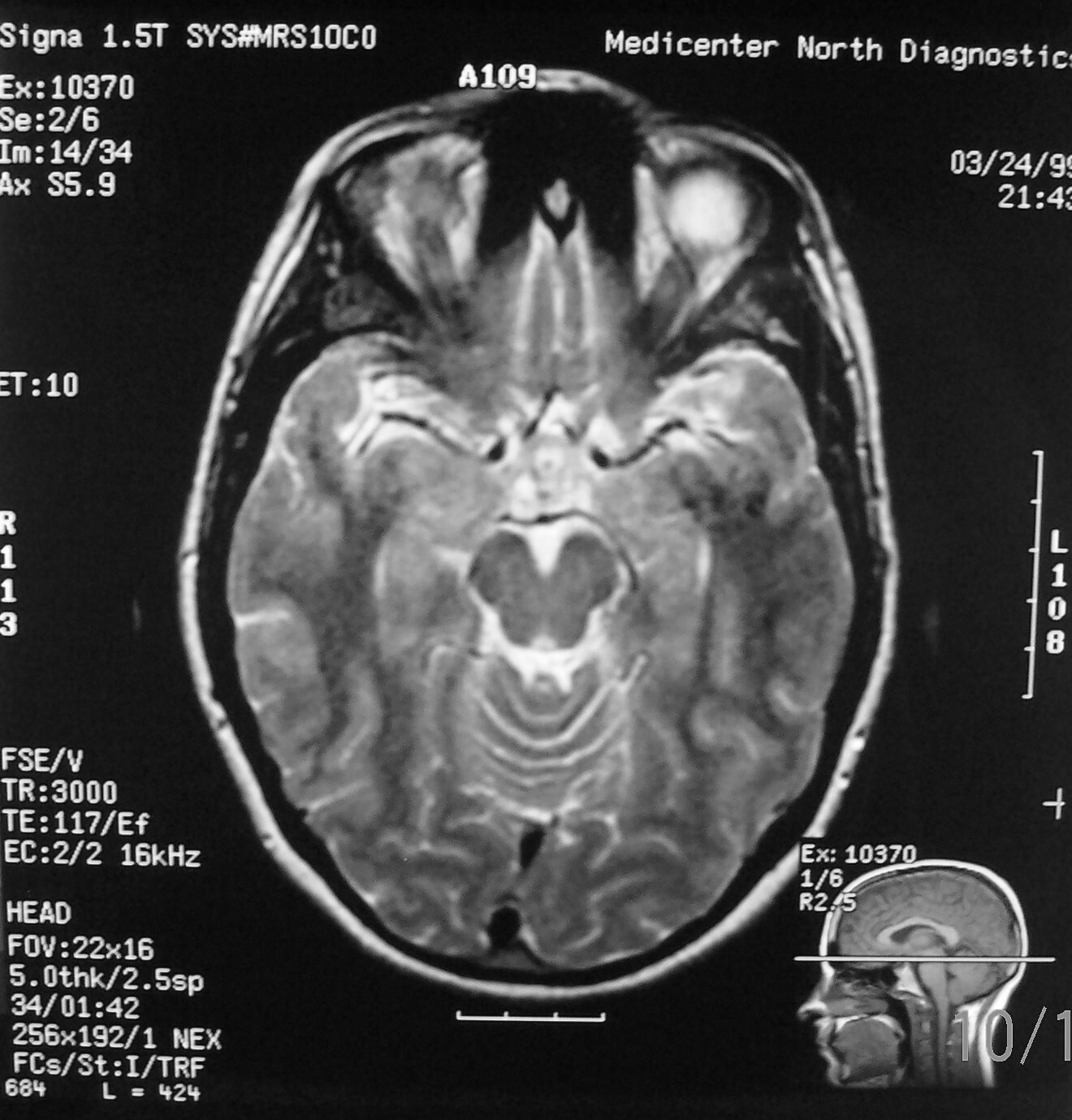 Optic Chiasm
Infundibulum
Cerebral Peduncle
Corpora Quadrigemina
Cerebellar Vermis
Axial – T2 Weighting
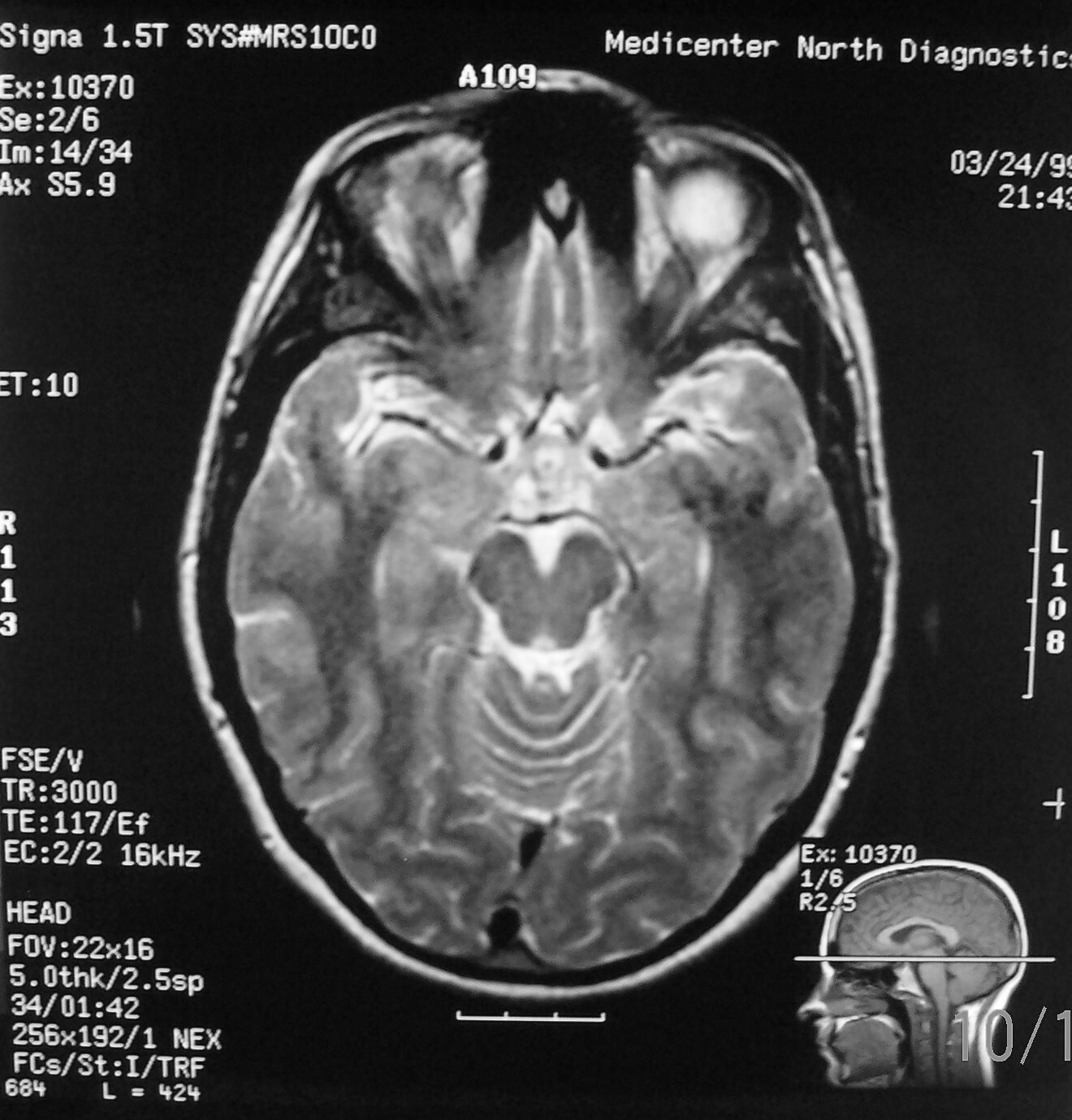 Anterior Cerebral Artery
Middle Cerebral Artery
Straight Sinus
Posterior Cerebral Artery
Superior Sagittal Sinus
Axial – T2 Weighting
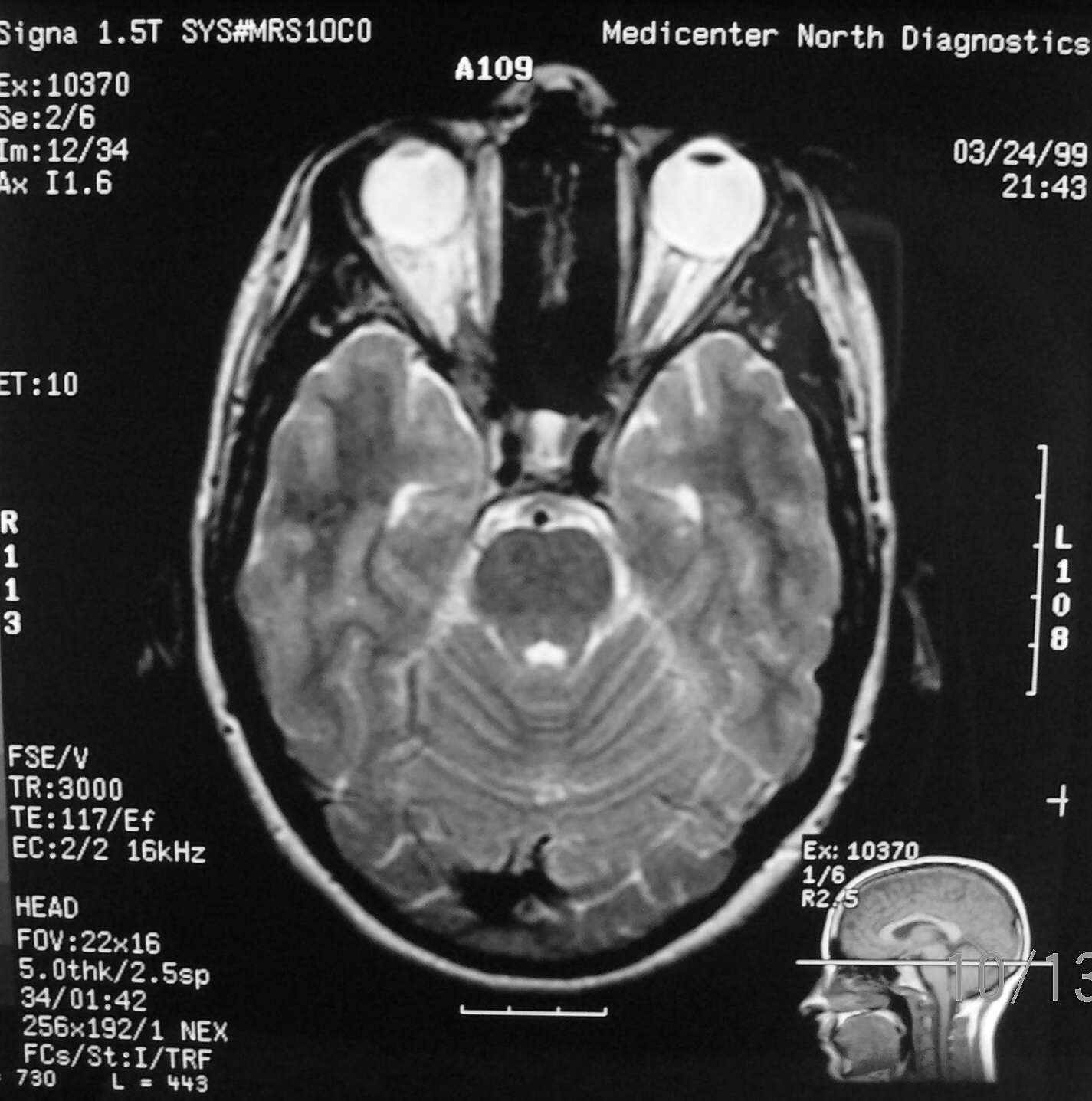 Pontine Cistern
Pons
Fourth Ventricle
Cerebellum
Axial – T2 Weighting
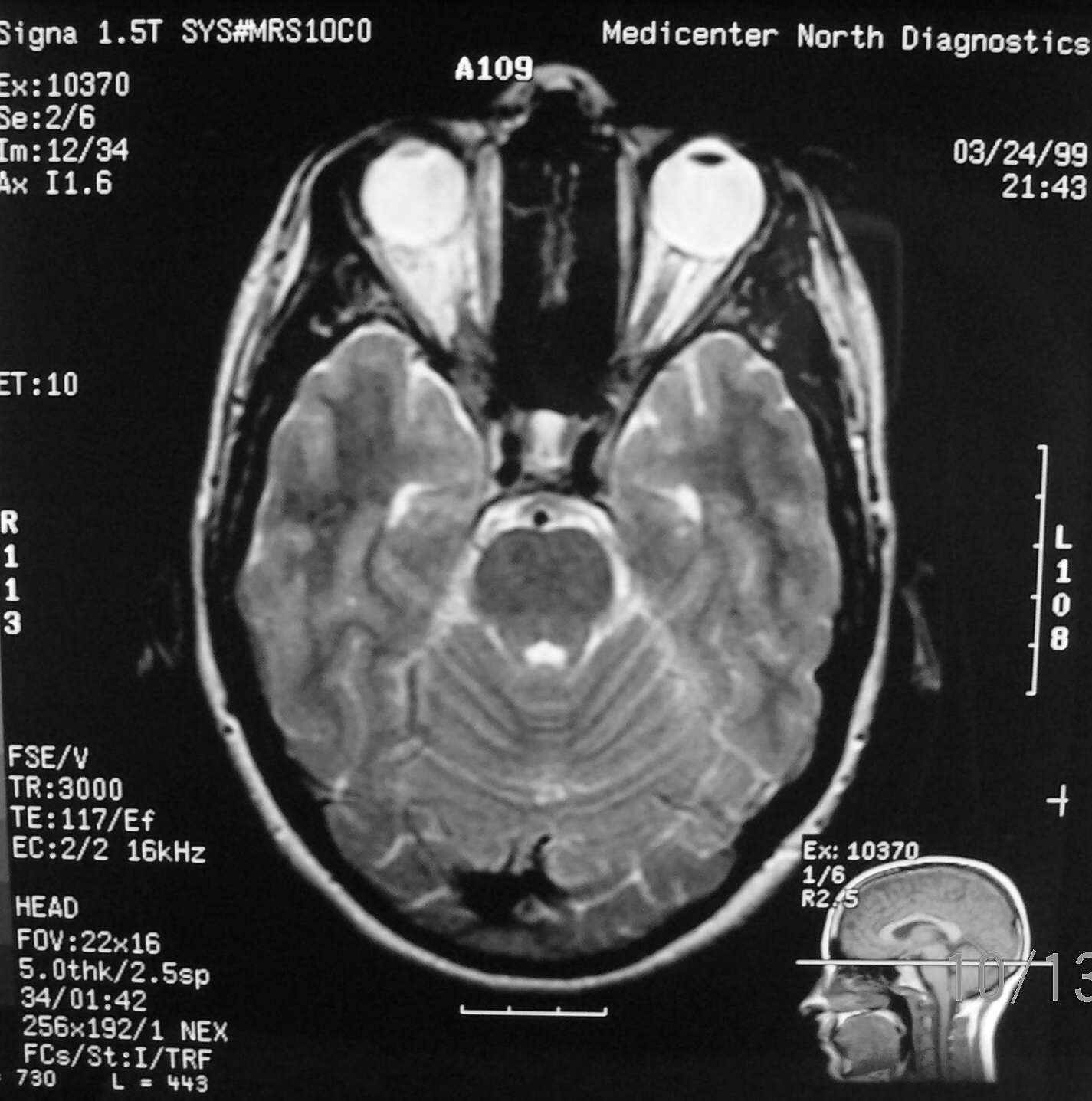 Internal Carotid Artery
Confluence of Sinuses
Basilar Artery
Axial – T2 Weighting
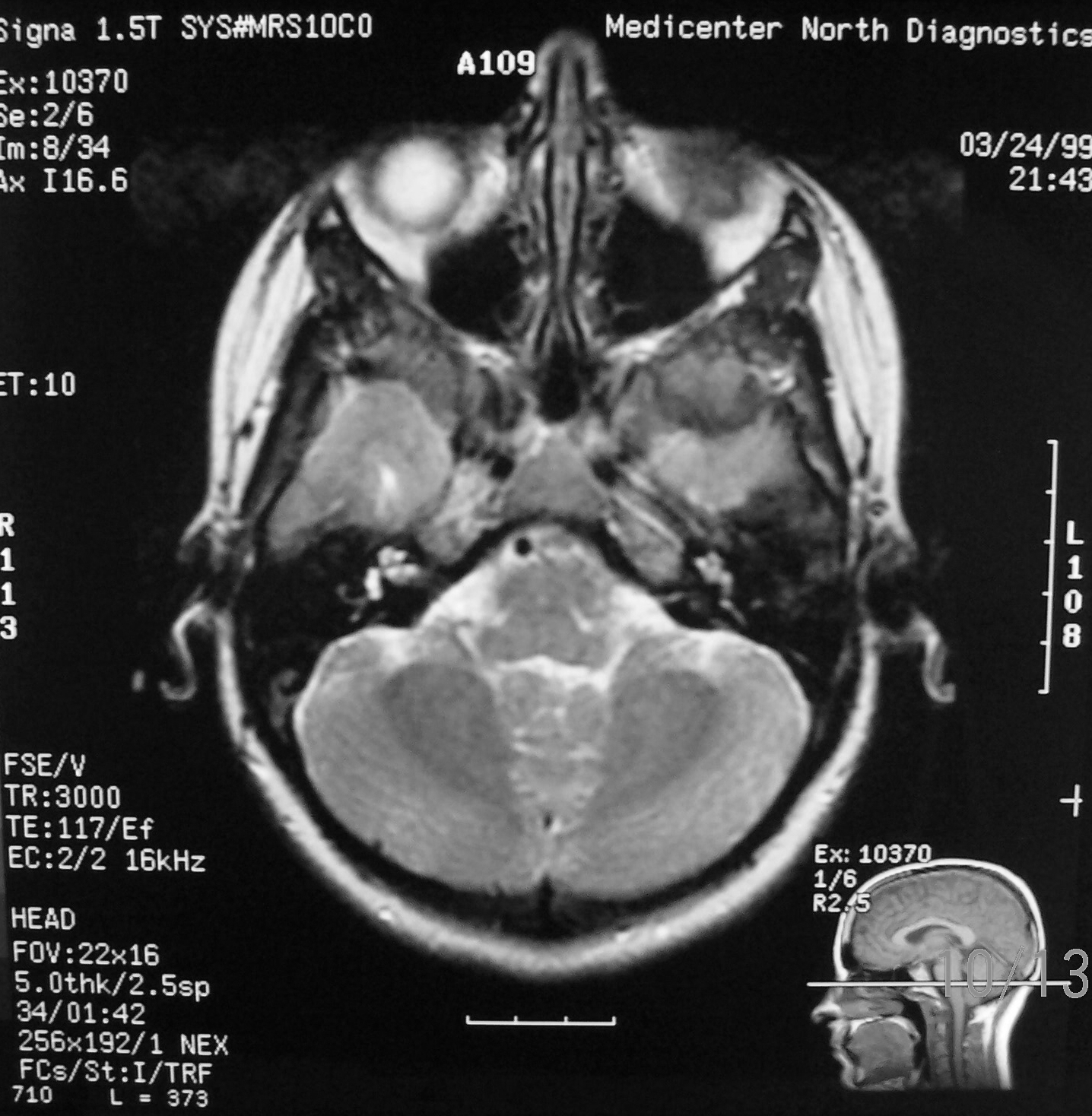 Cerebello-pontine Angle Cistern
Lateral Aperture
Fourth Ventricle
Axial – T2 Weighting
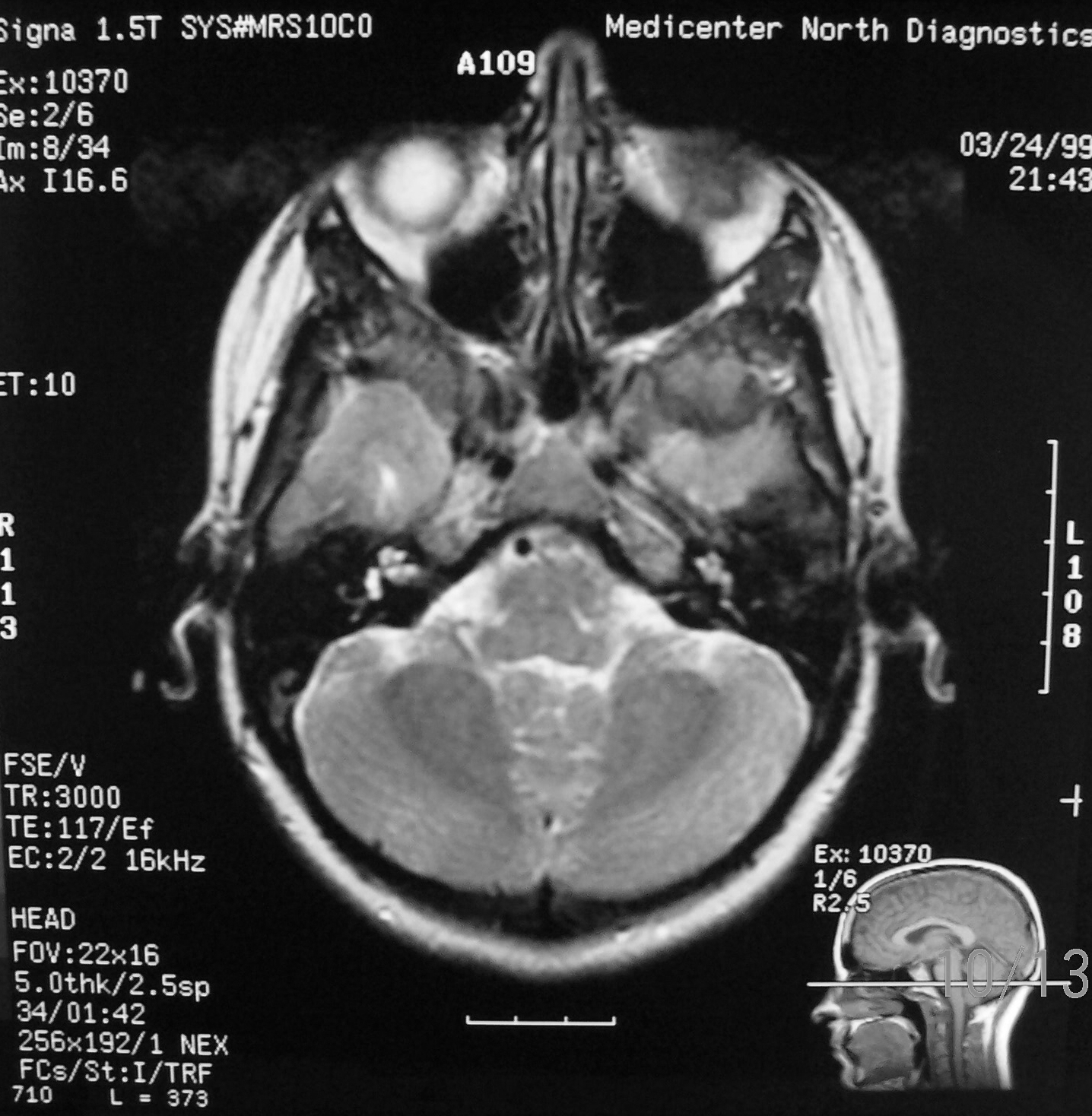 Basilar Artery
Medulla Oblongata
Pons
Cerebellum
Axial – T2 Weighting
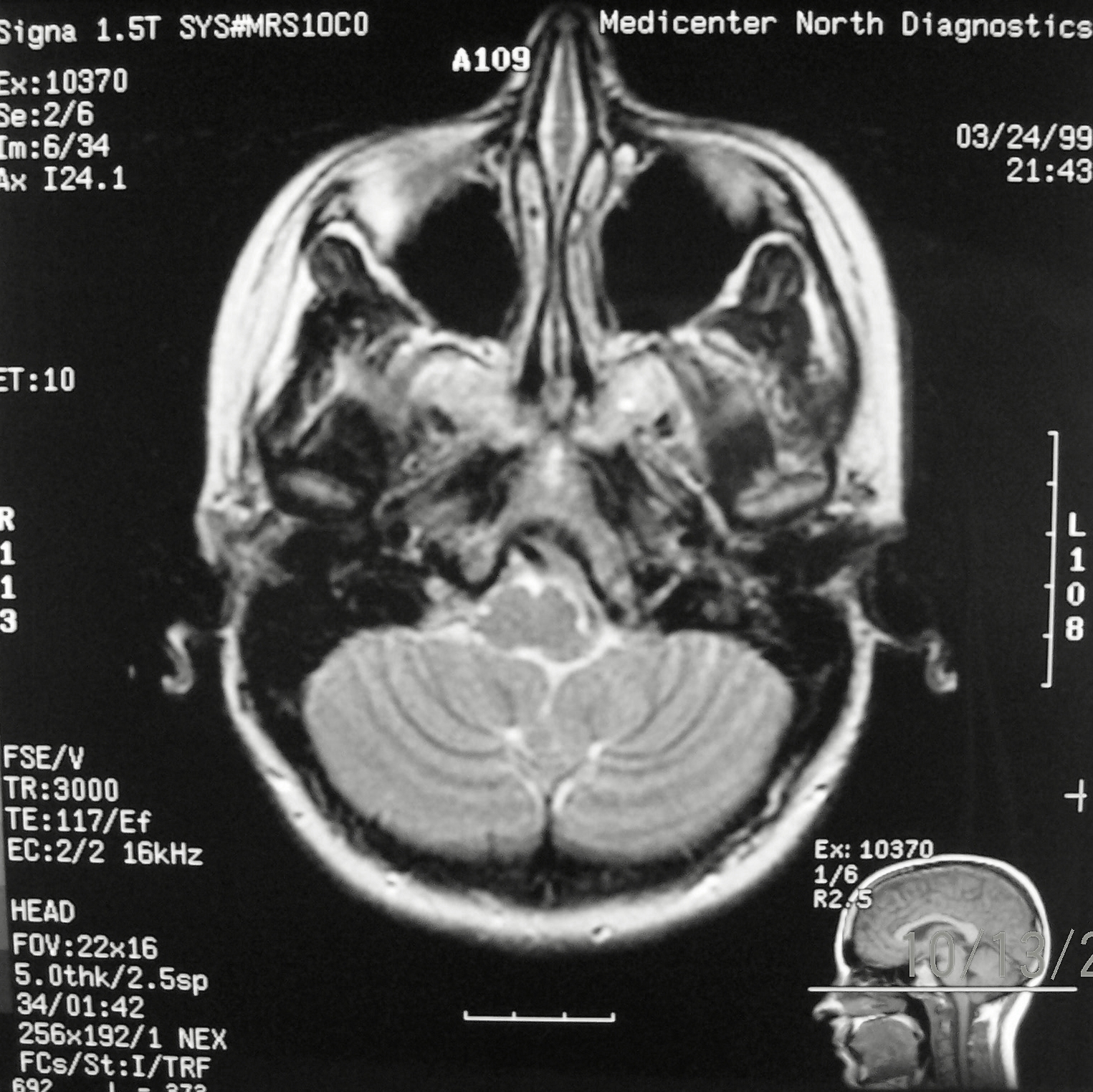 Lateral Aperture
Median Aperture
Axial – T2 Weighting
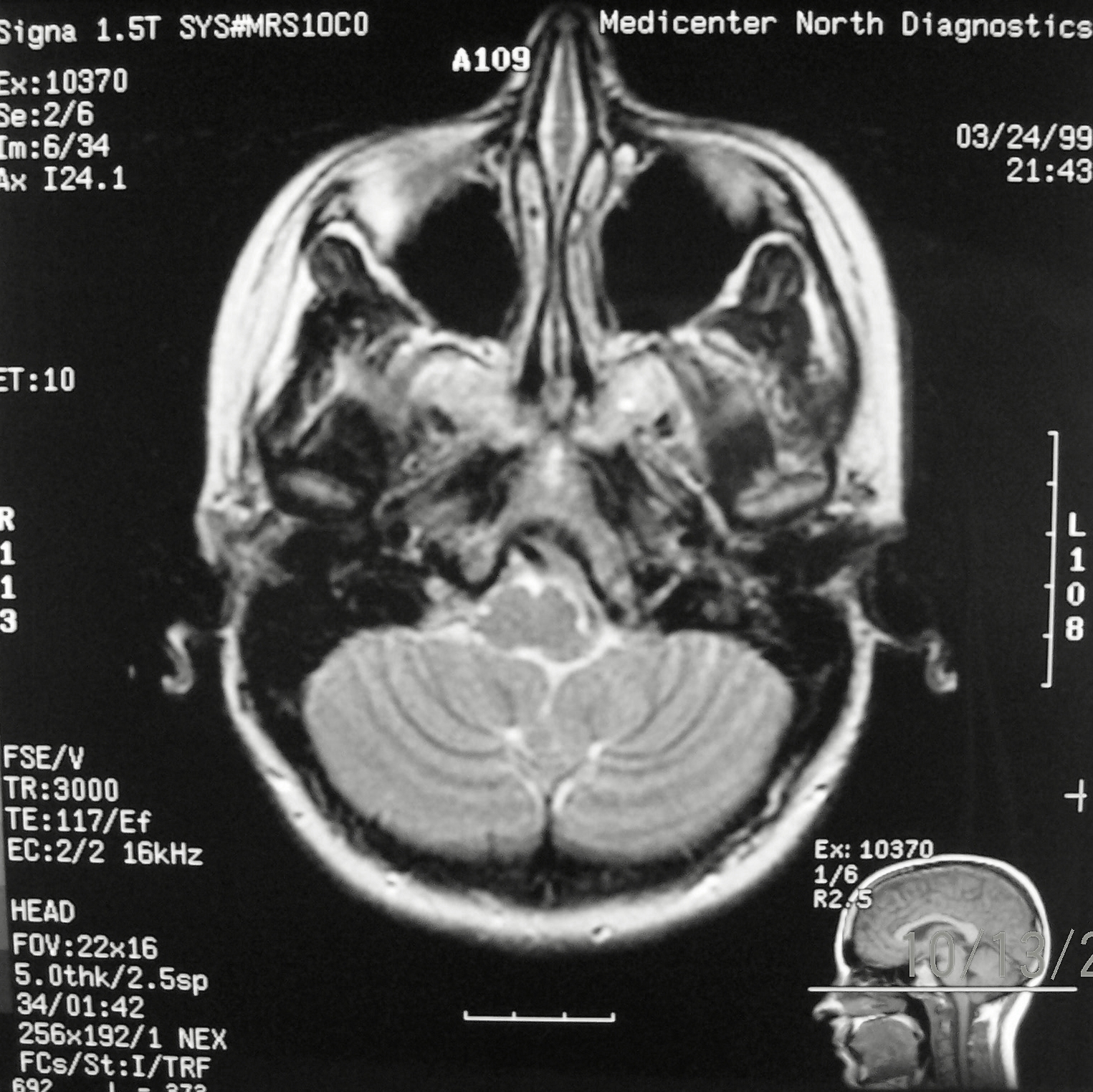 Medulla Oblongata
Cerebellum
Axial – T2 Weighting
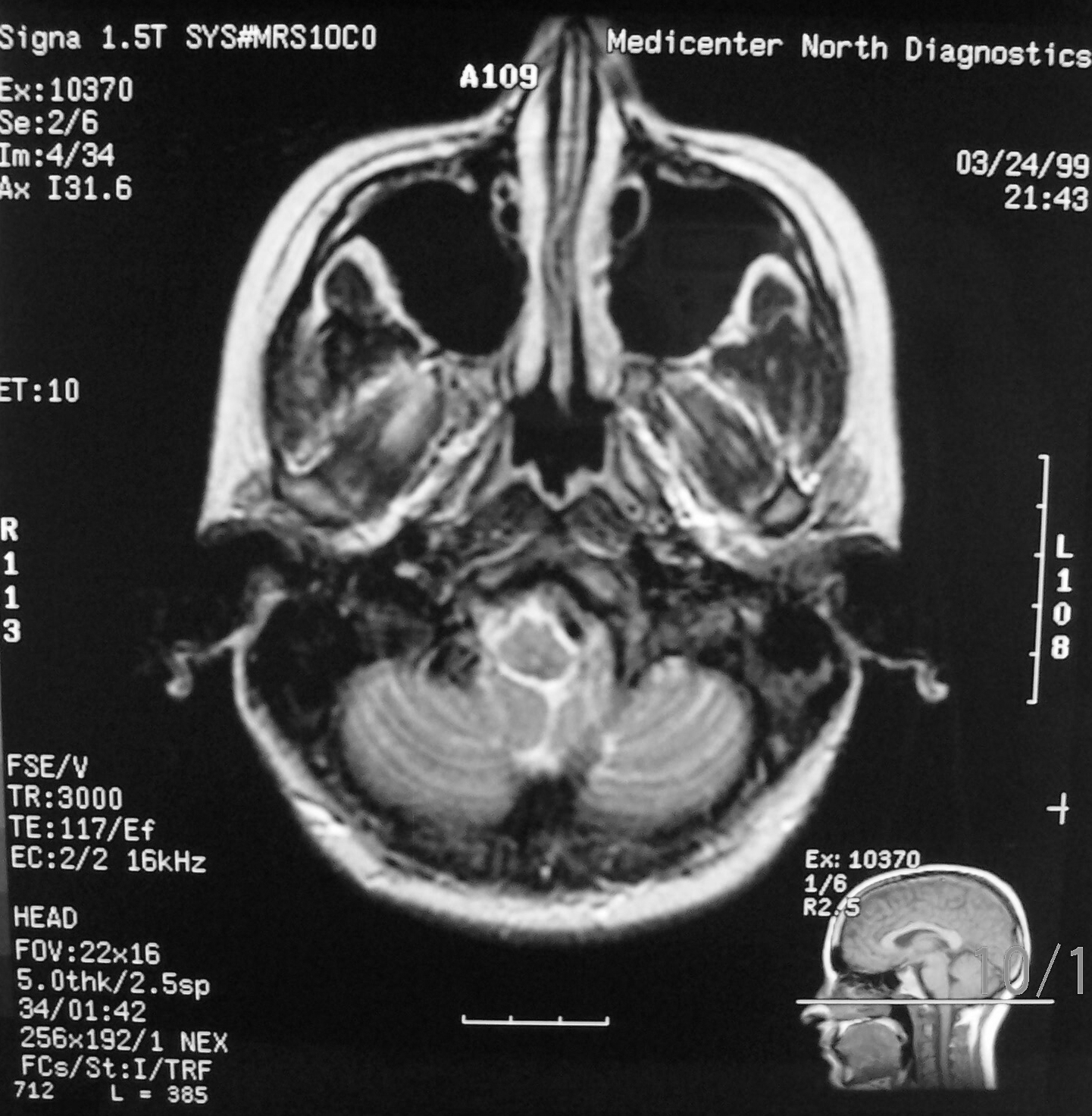 Median Aperture
Cerebellomedullary Cistern
Axial – T2 Weighting
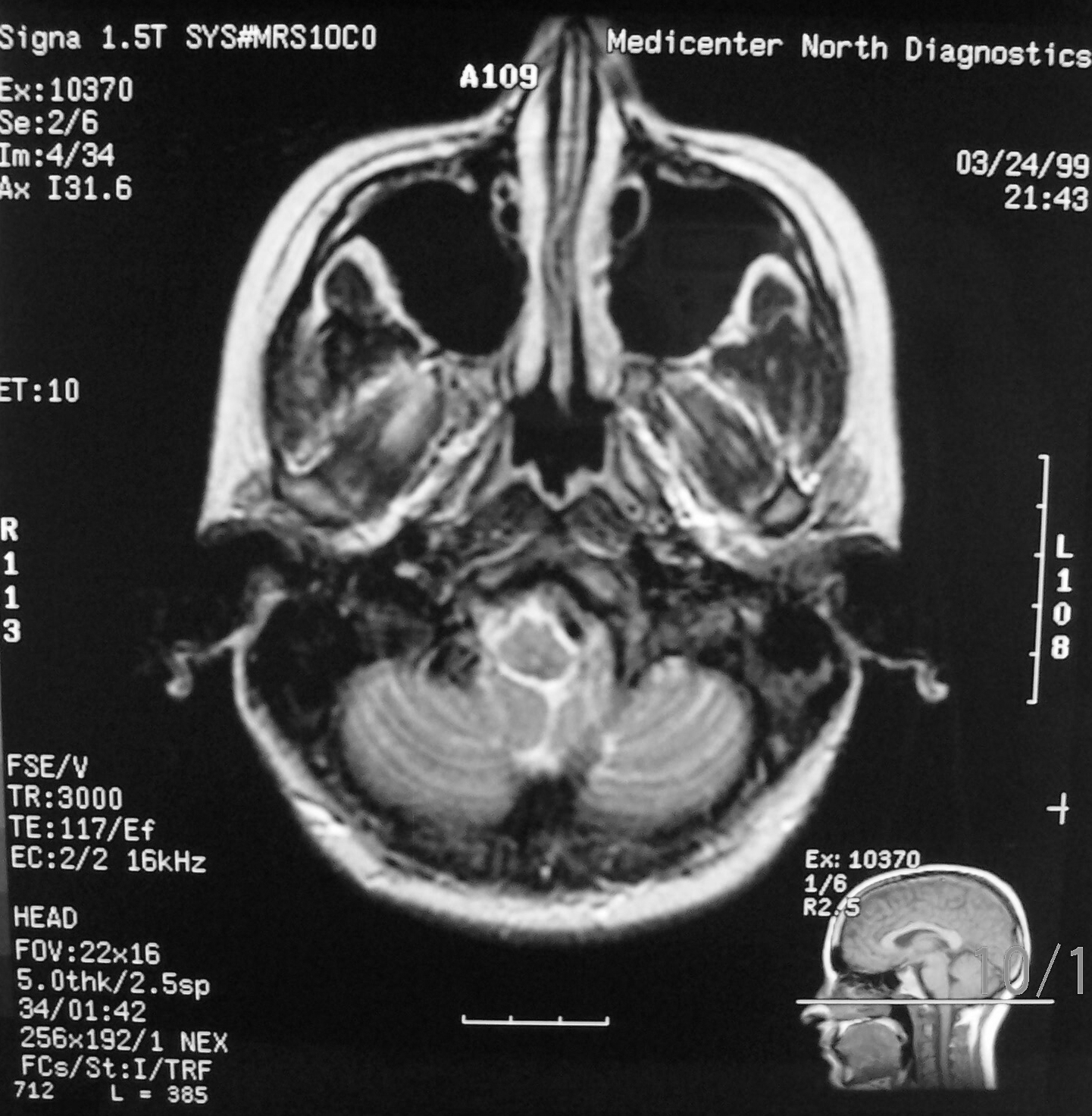 Medulla Oblongata
Cerebellum
Coronal Imaging
Posterior to Anterior aspect
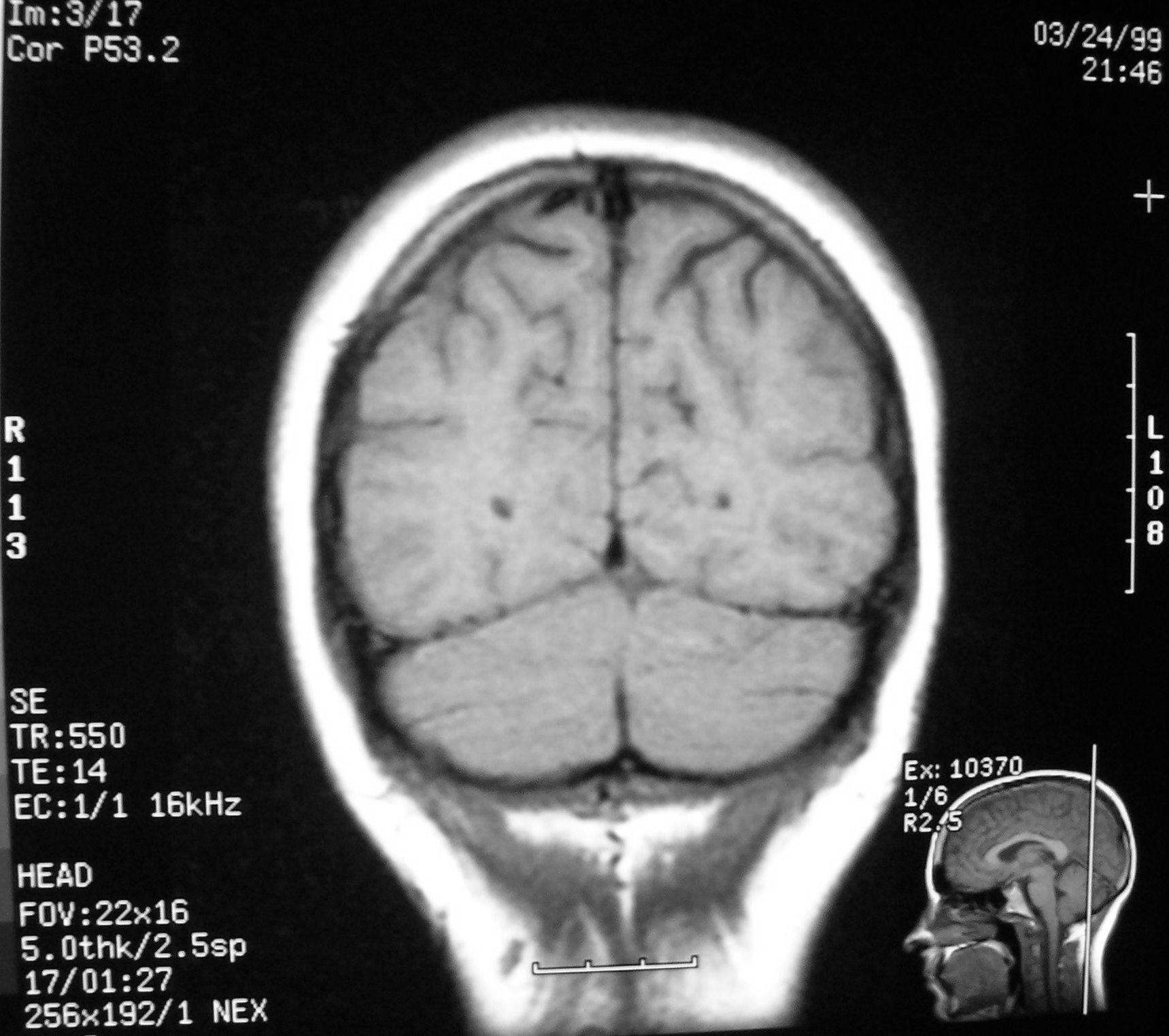 Falx Cerebri (Longitudinal Fissure)
Tentorium Cerebelli
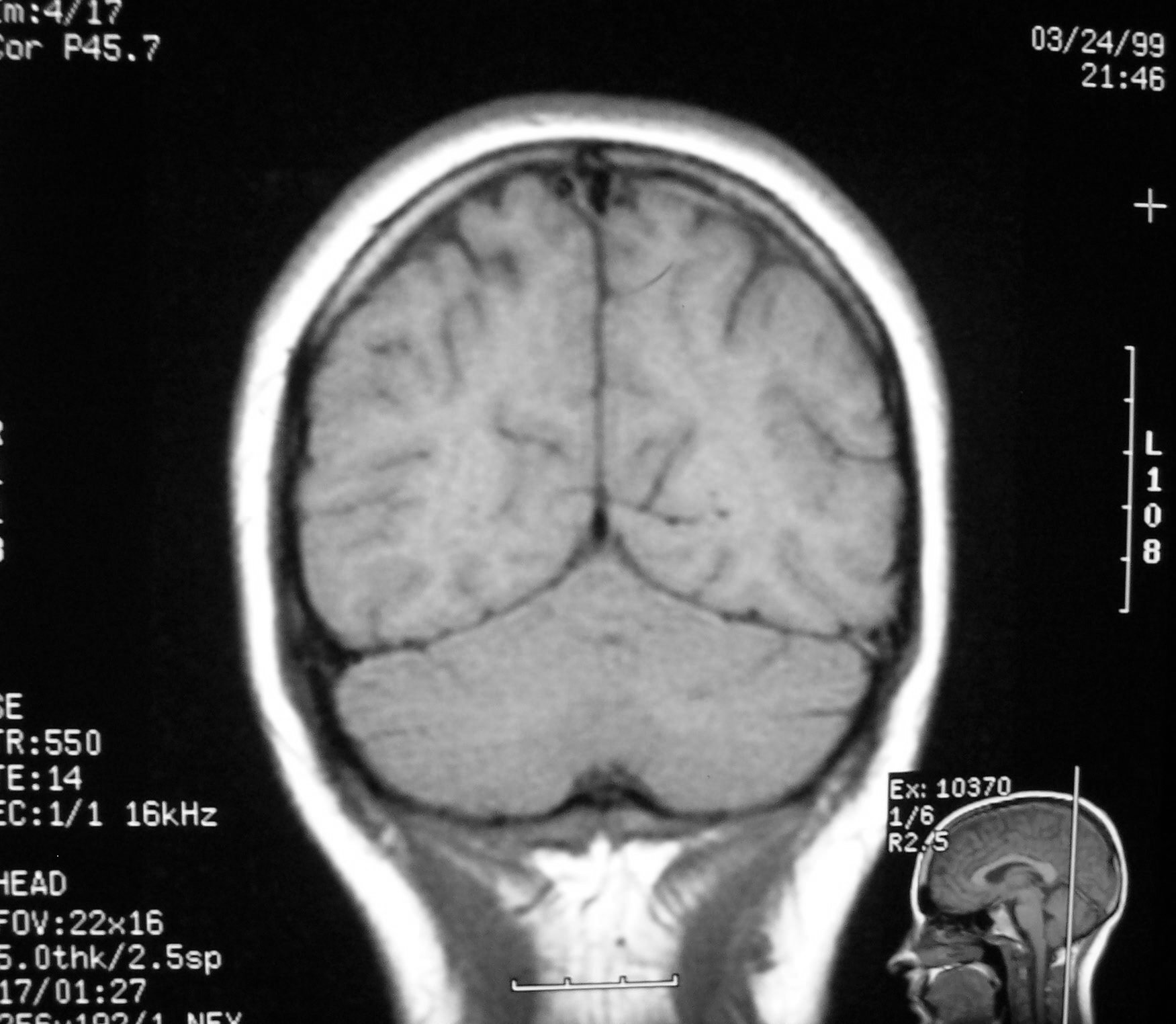 Cerebellum
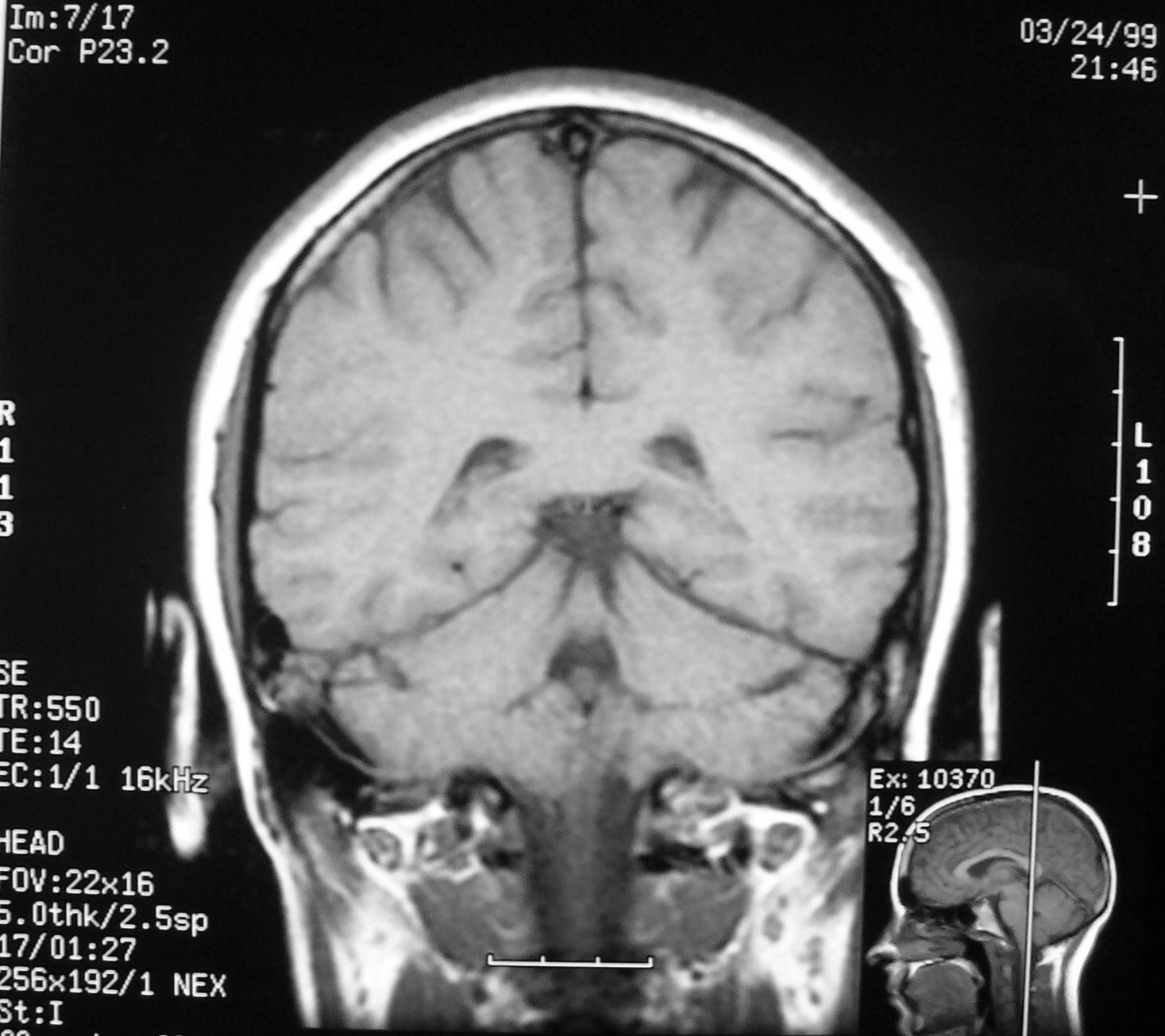 Splenium
Ambient Cistern
Fourth Ventricle
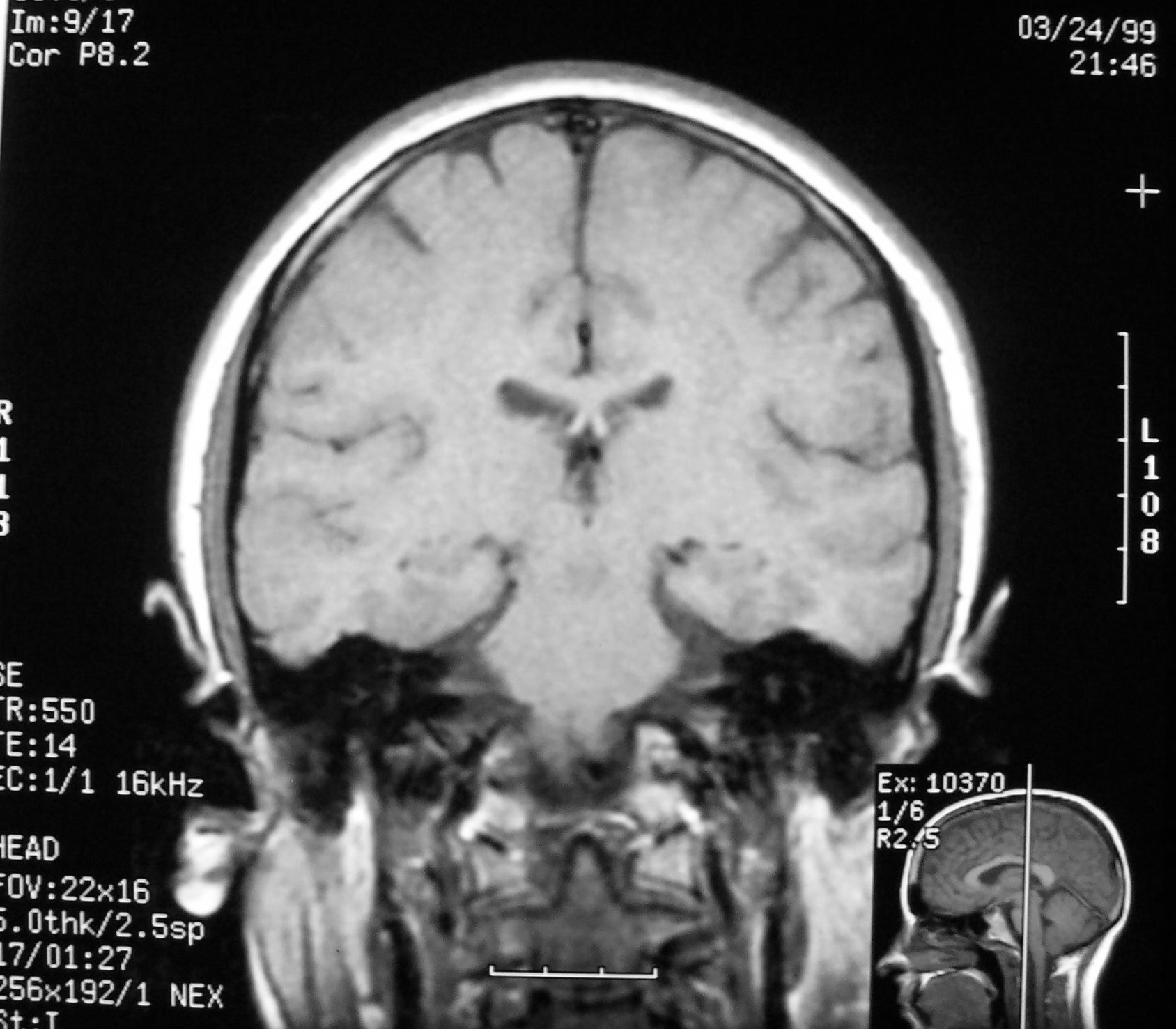 Third Ventricle
Pons
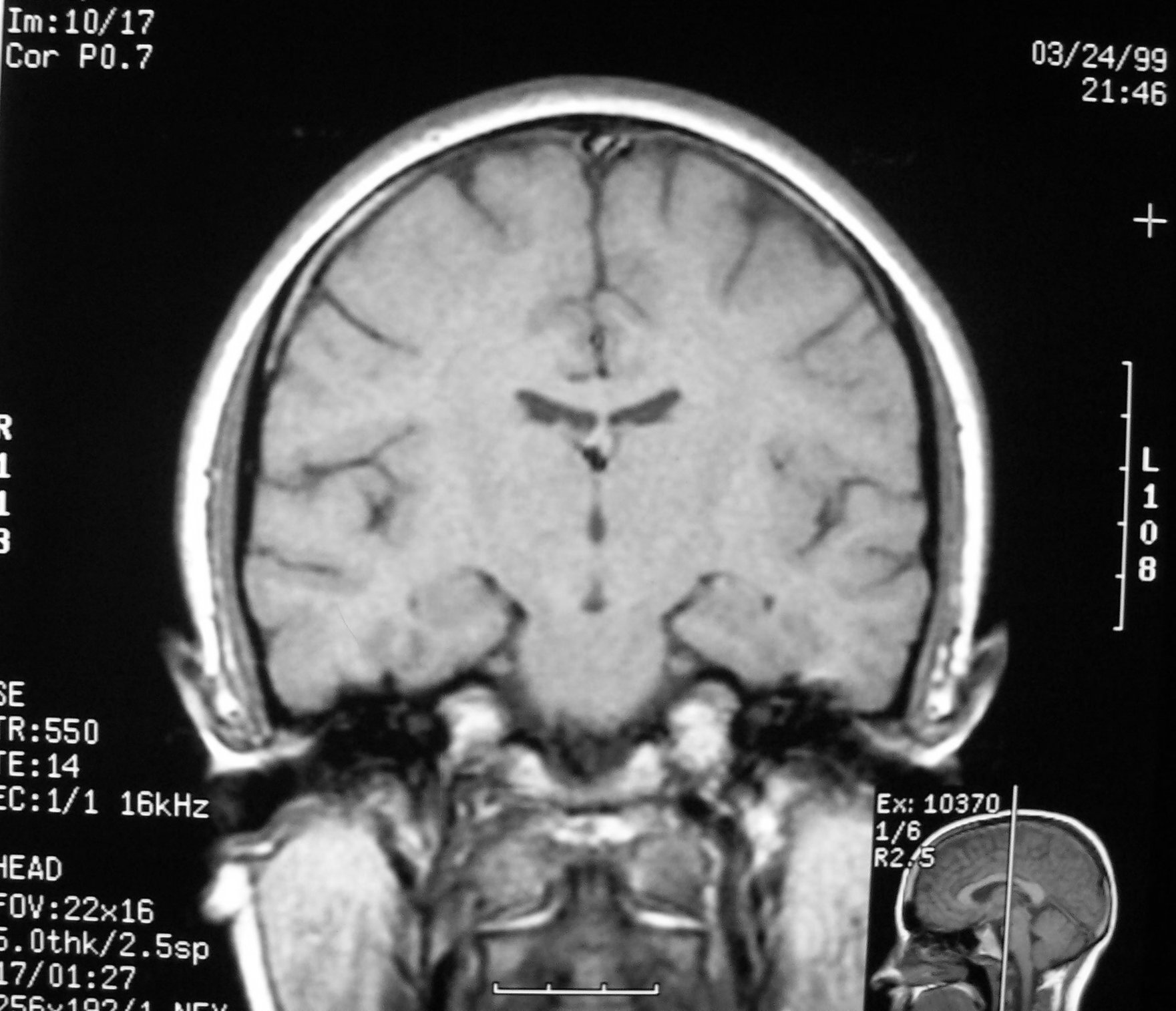 Hippocampus
Pontine Cistern
Thalamus
Pons
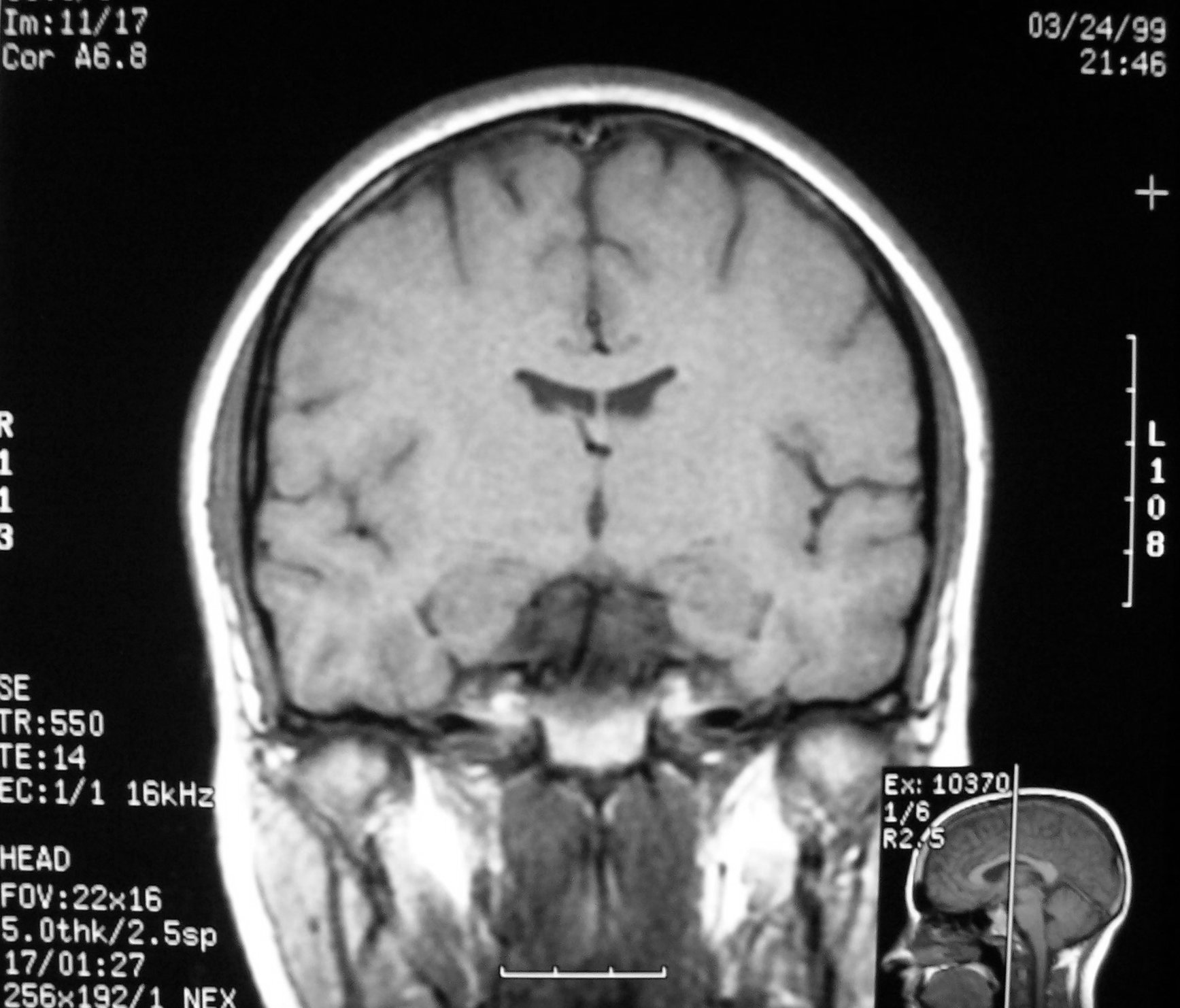 Lateral Ventricle
Third Ventricle
Basilar Artery
Clivus
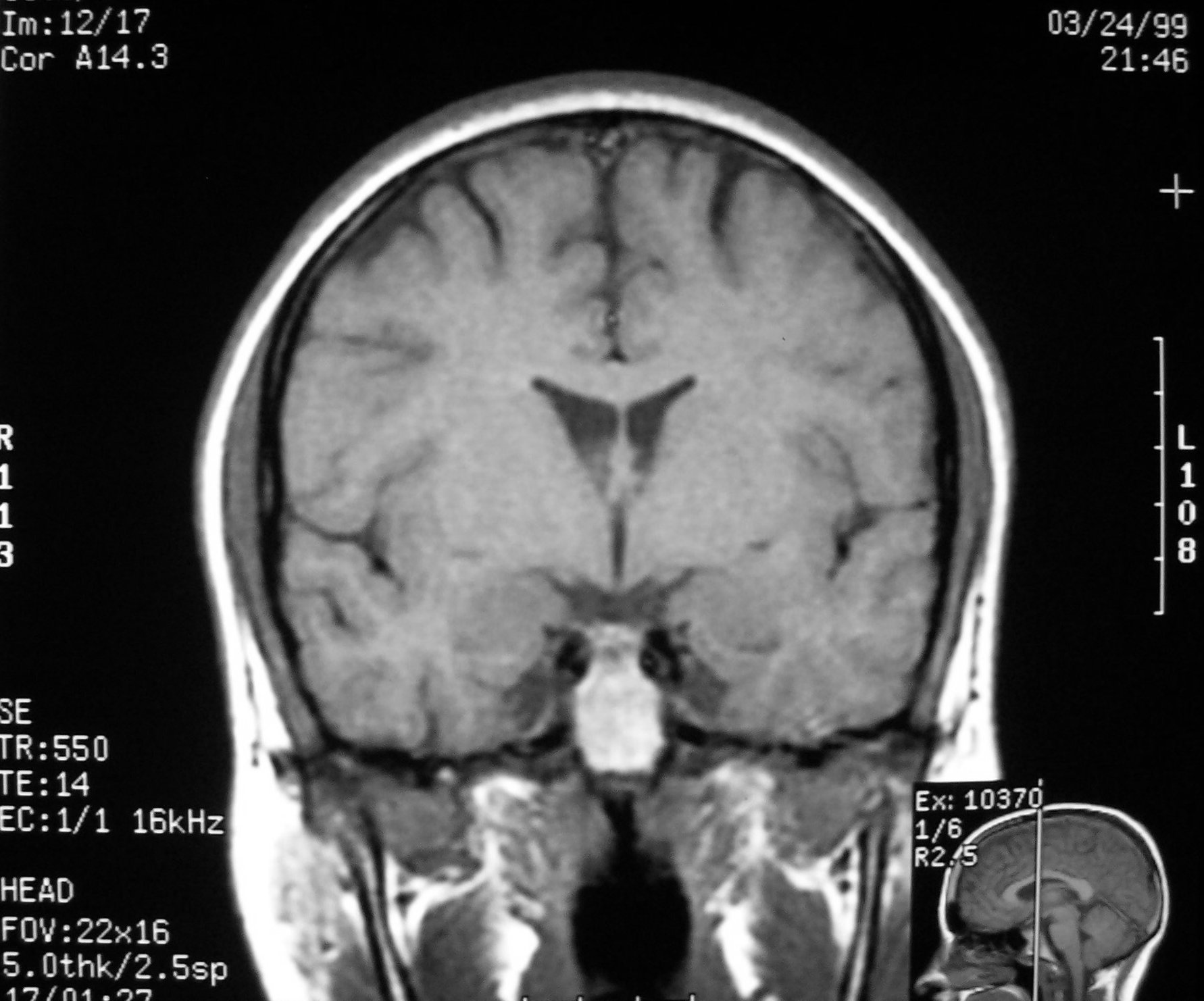 Interventricular Foramen
Sylvian Fissure
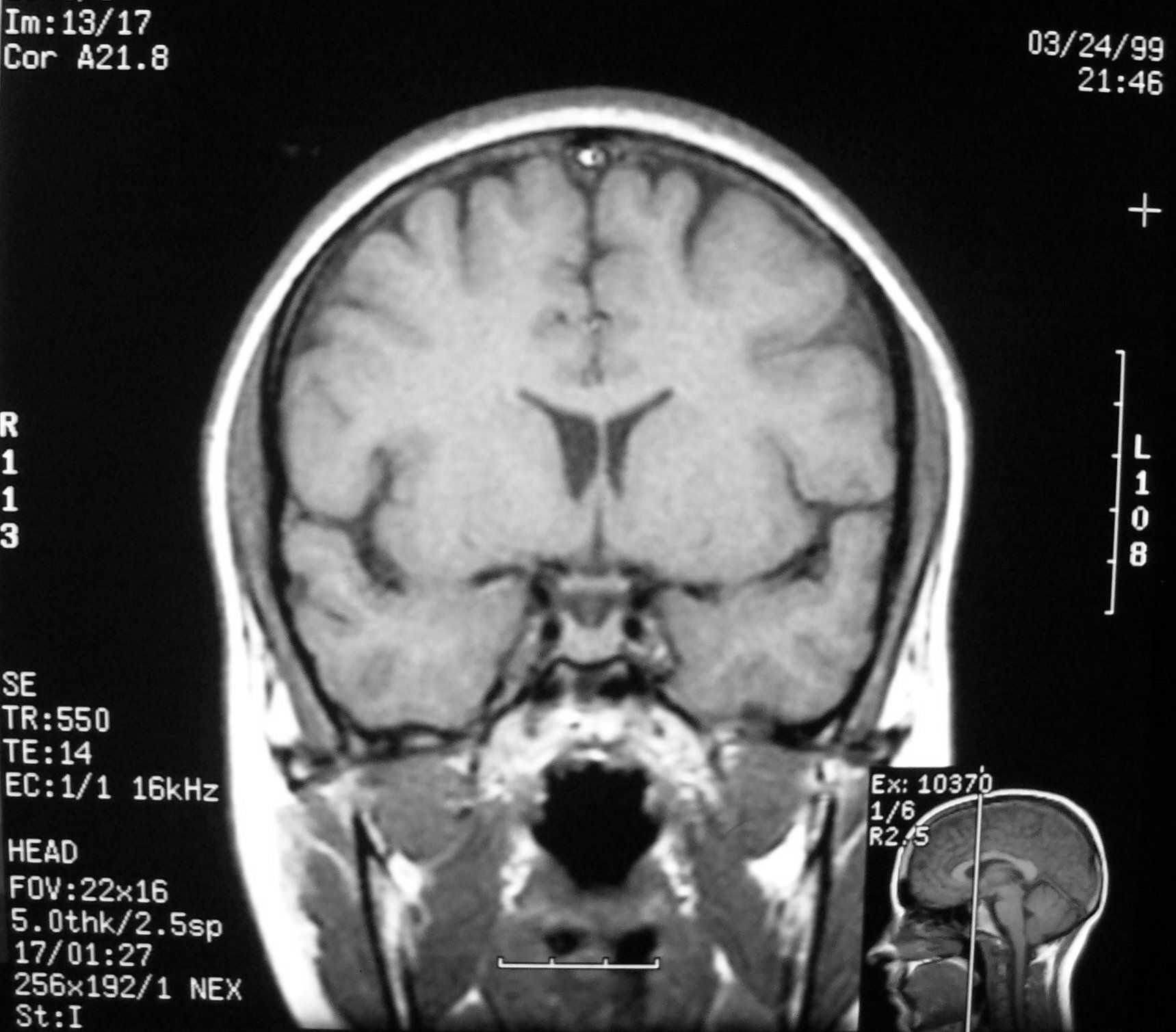 Optic Chiasm
Pituitary
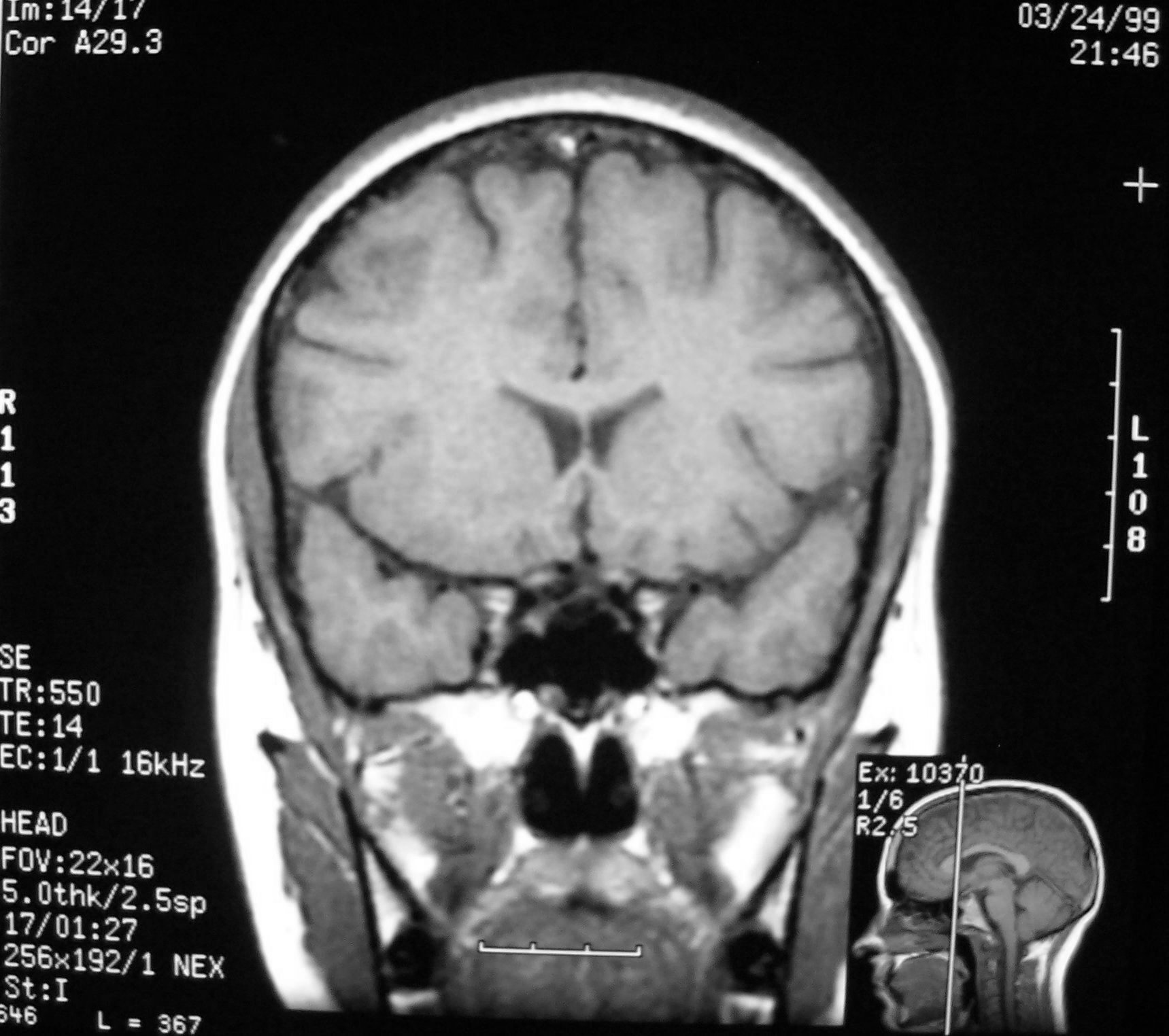 Sphenoid Sinus
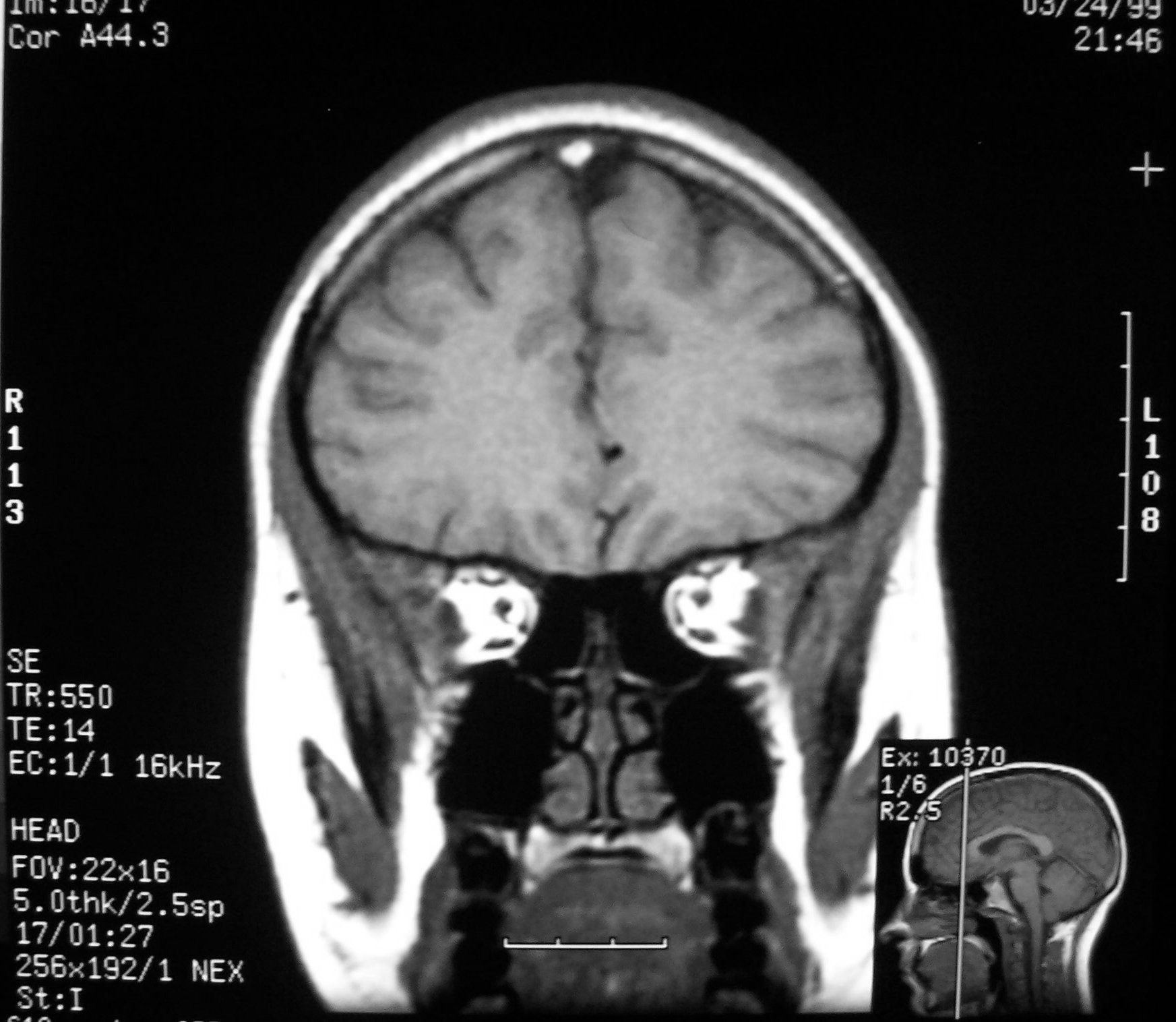 Superior Rectus Muscle
Medial Rectus Muscle
Optic Nerve
Lateral Rectus Muscle
Inferior Rectus Muscle
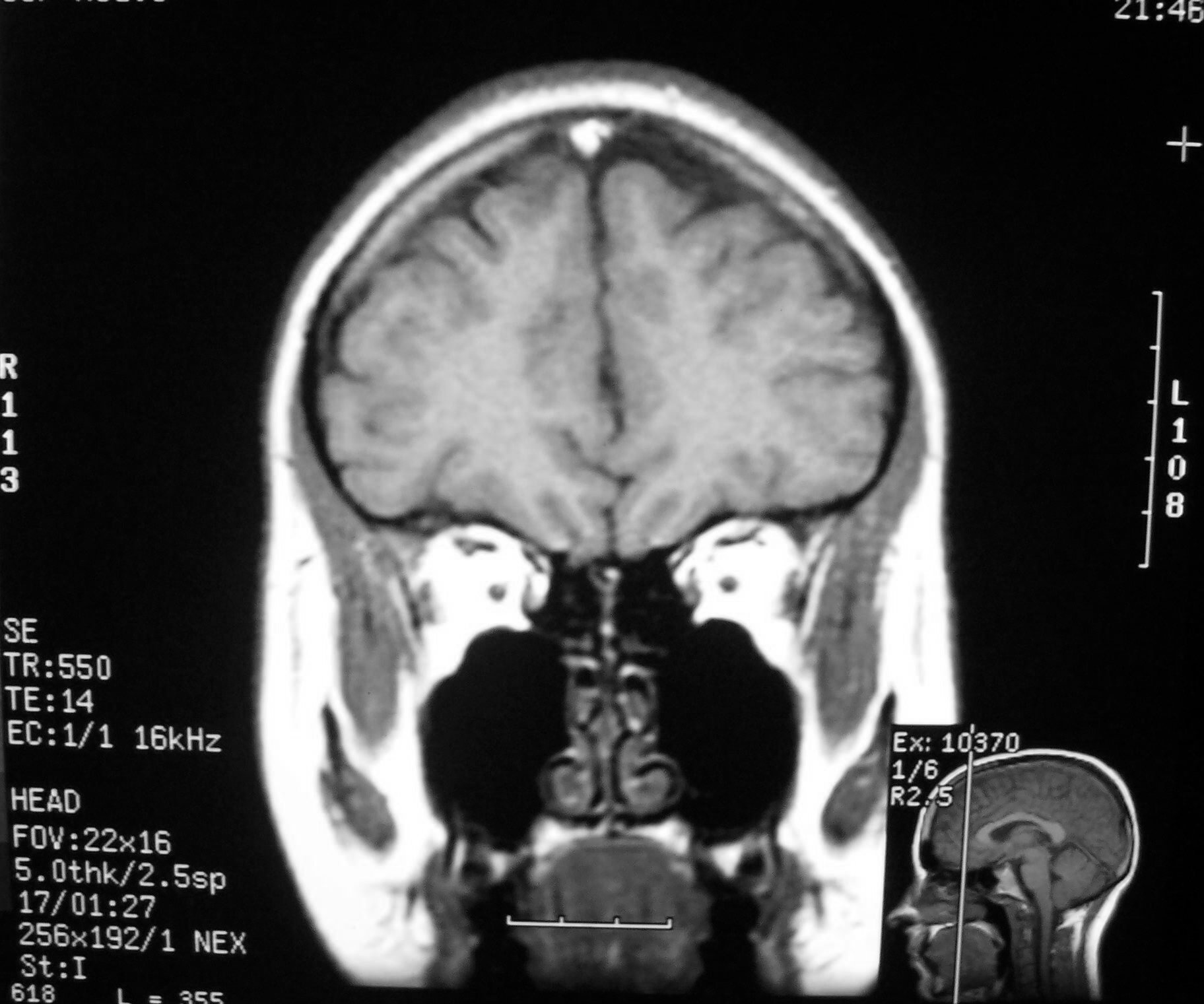 Maxillary Sinus
Inferior Nasal Conchae
Sagittal Imaging
Medial to Lateral aspect
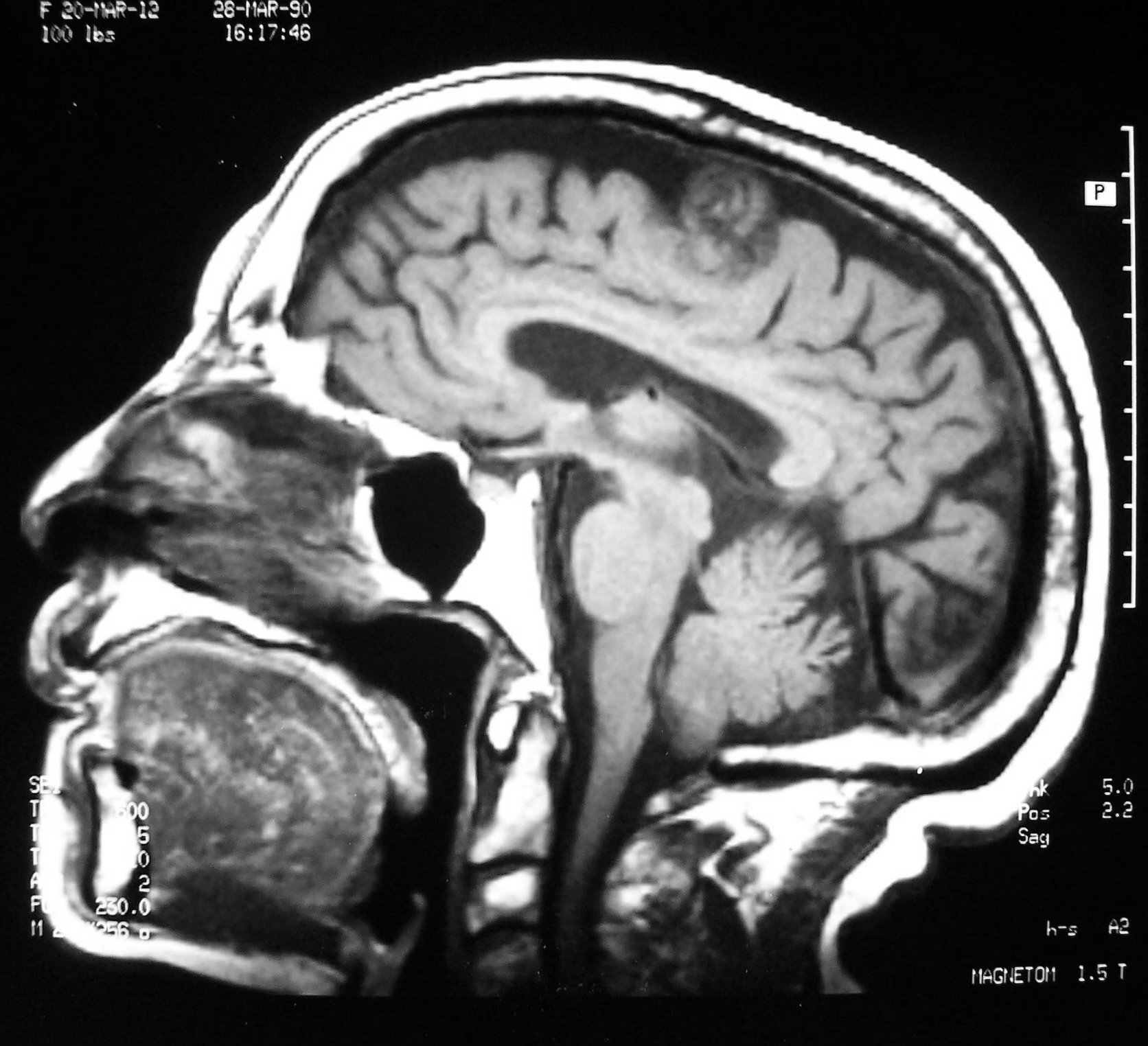 Lateral Ventricles
Midbrain
Optic Chiasm
Pons
Medulla
Cerebellum
Genu
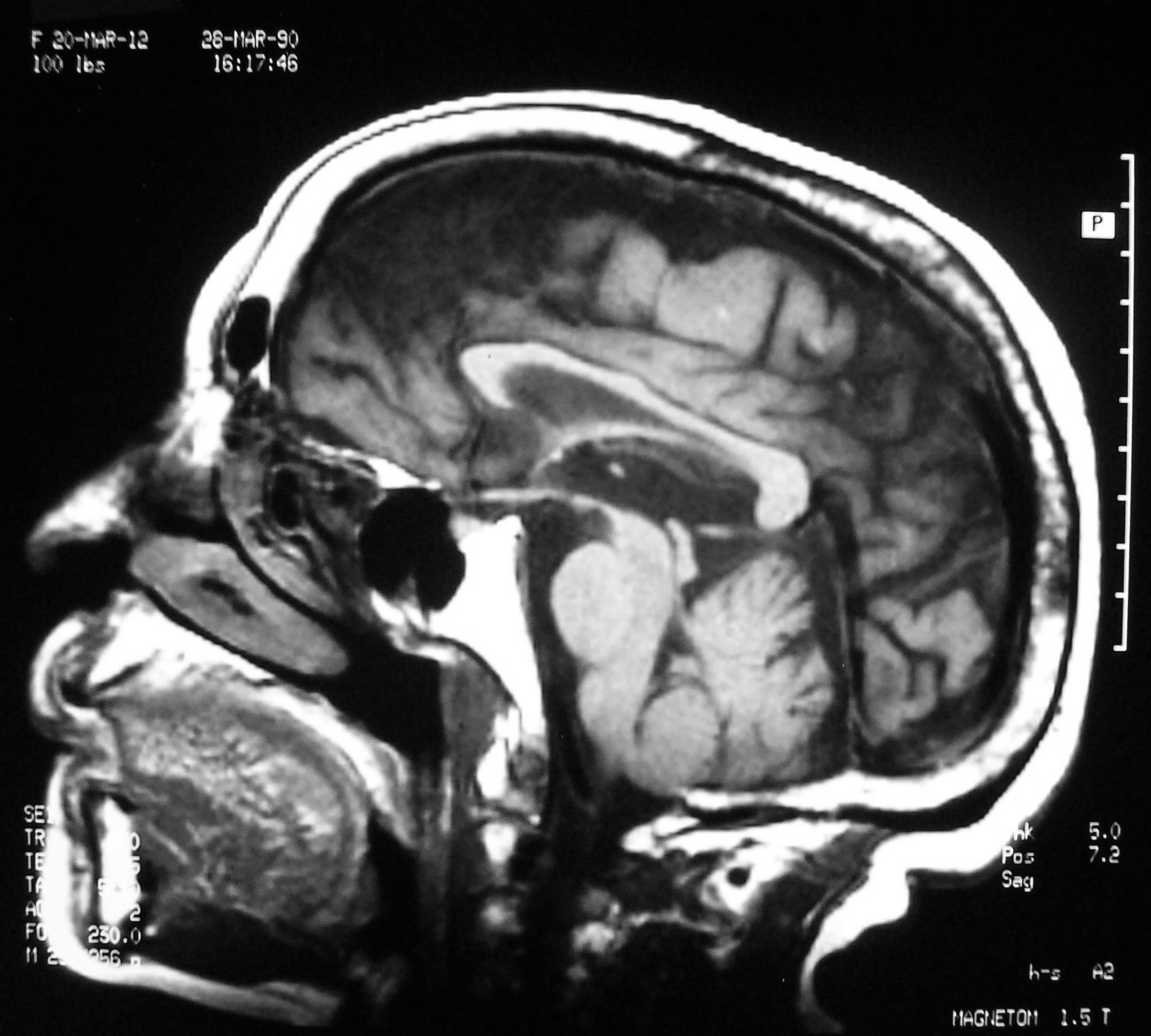 Splenium
Pontine Cistern
Ambient Cistern
Fourth Ventricle
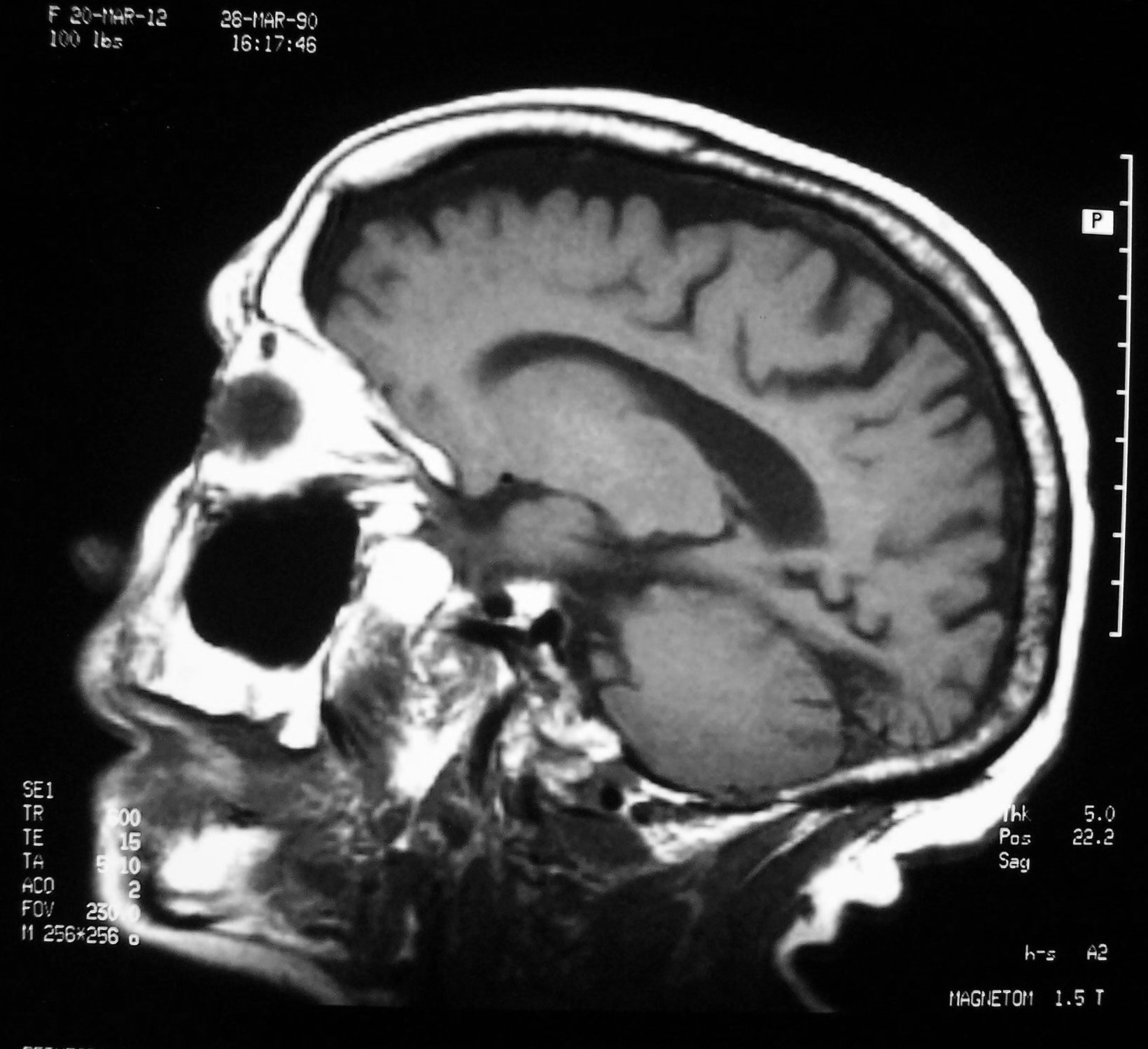 Anterior Horn Lateral Ventricle
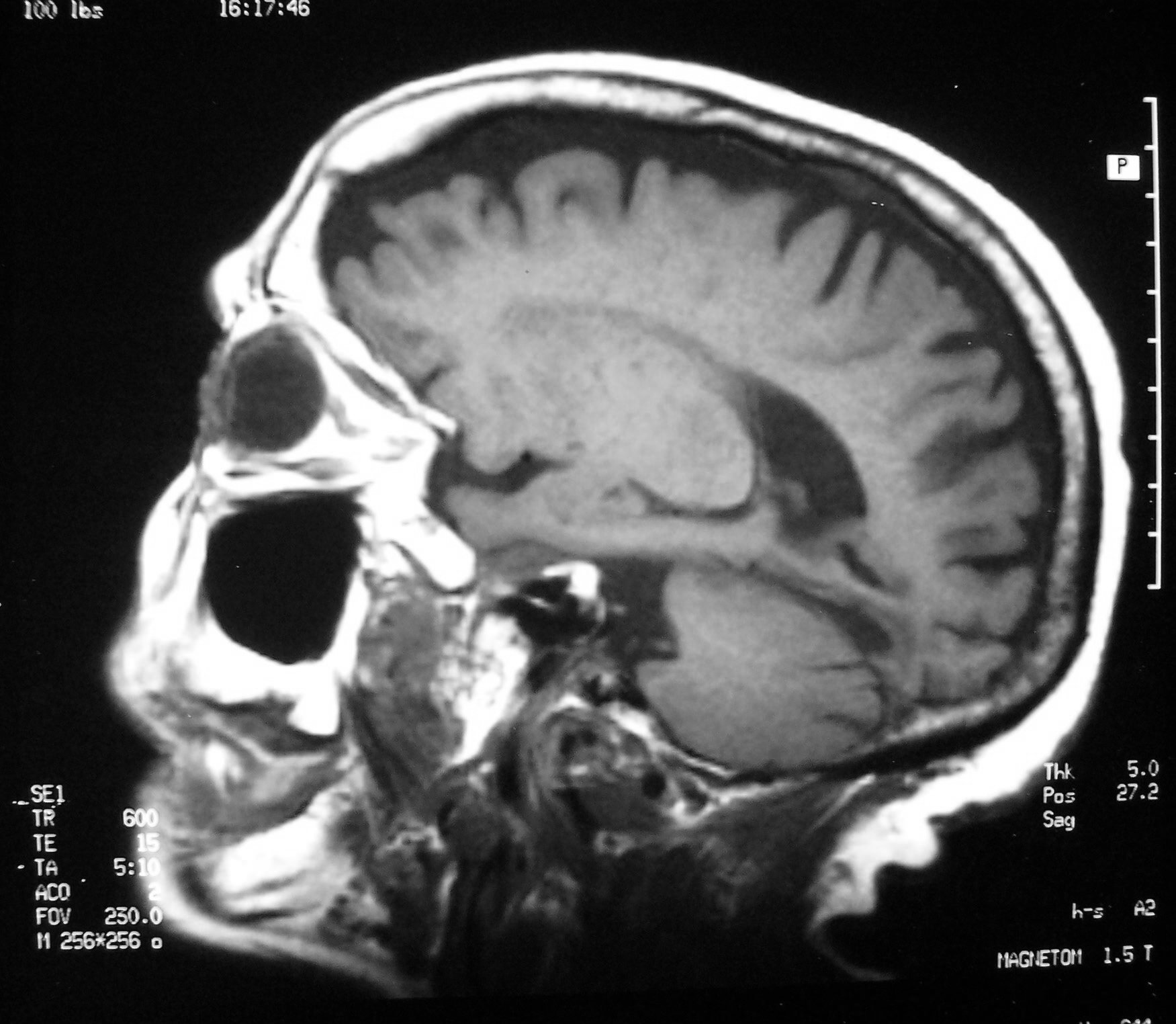 Posterior Horn Lateral Ventricle
Optic Nerve
Maxillary Sinus
Inferior Horn Lateral Ventricle
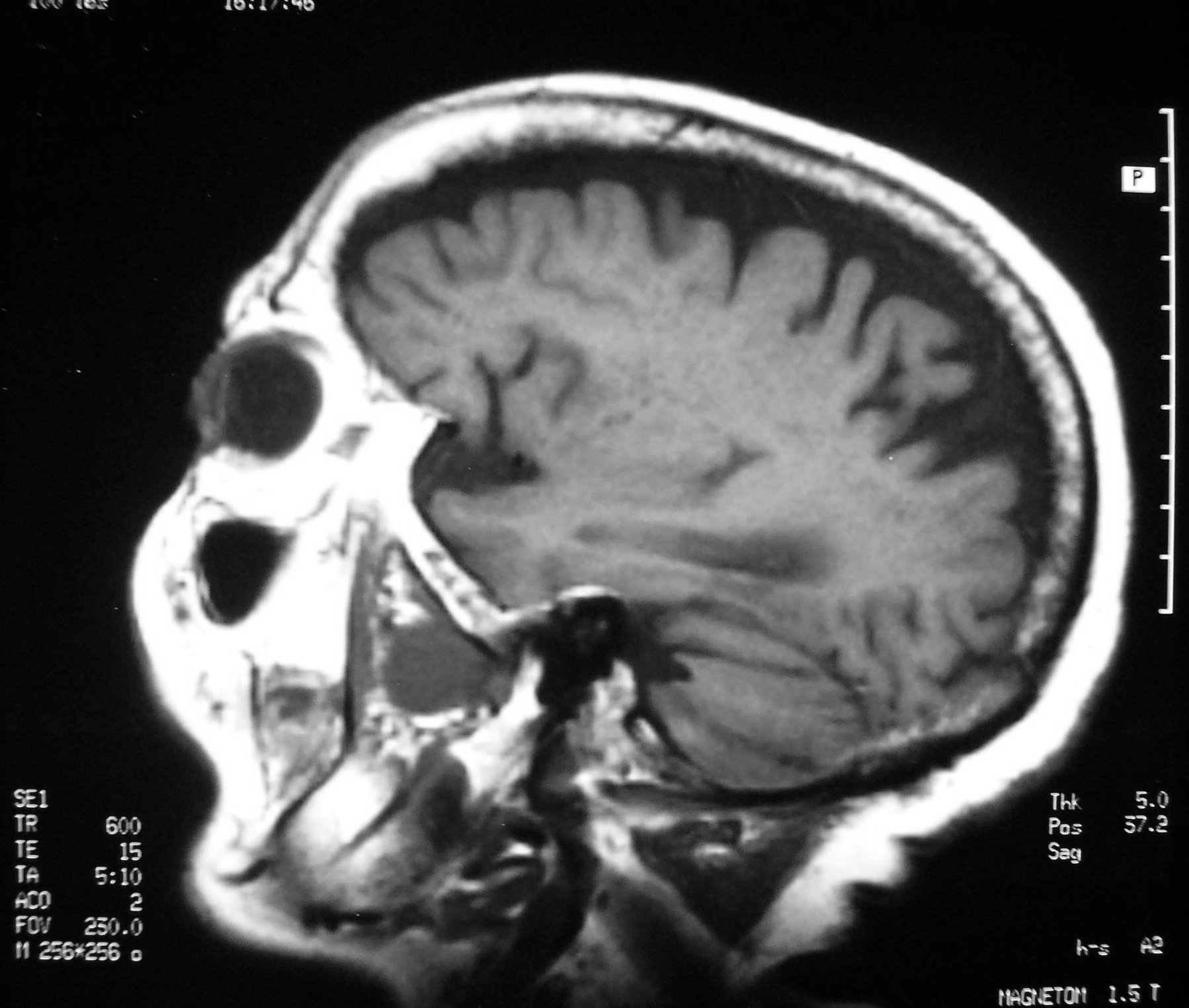 Sylvian Fissure
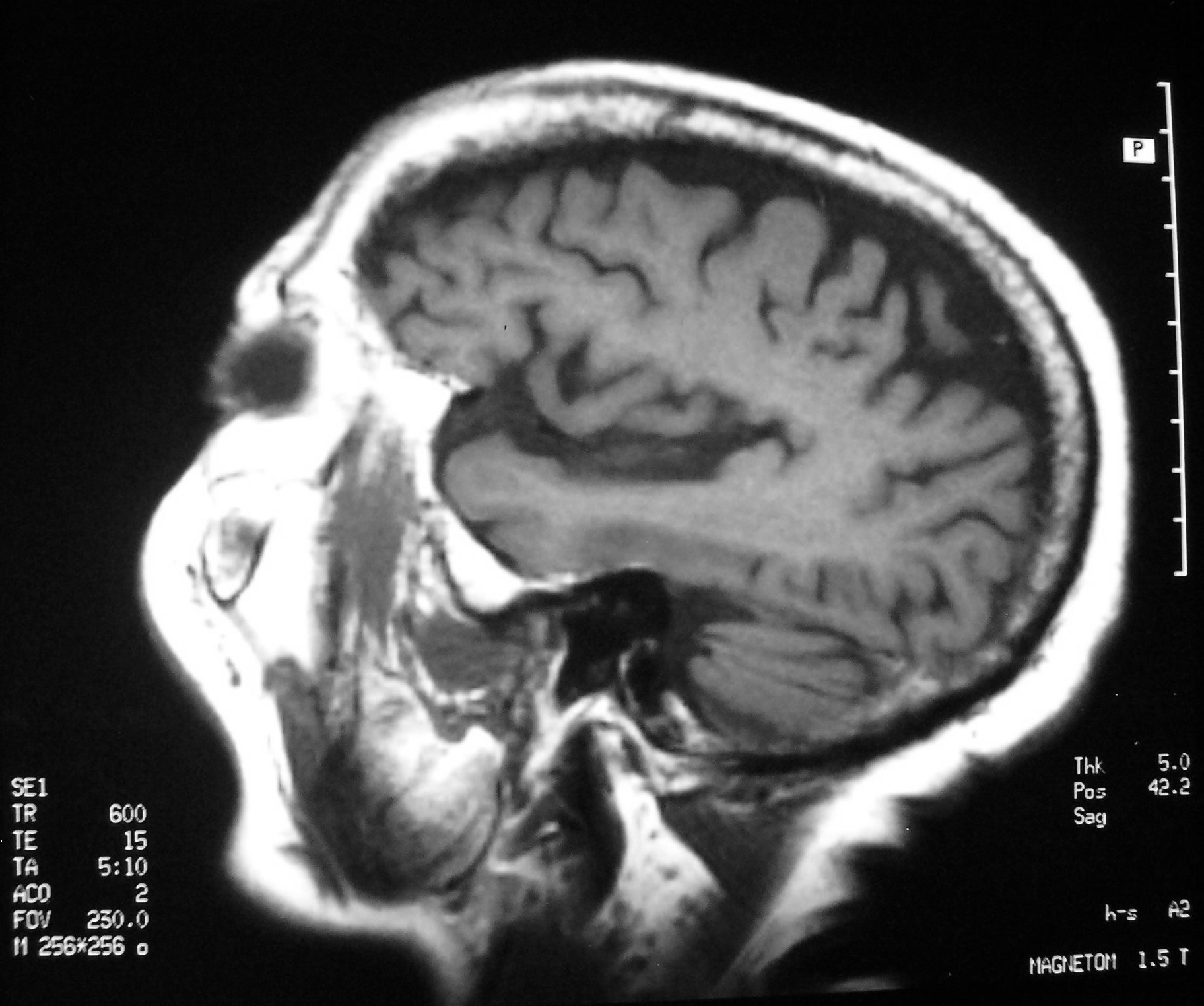 Temporal Lobe
Sectional Anatomy of the Neck
Superior to Inferior
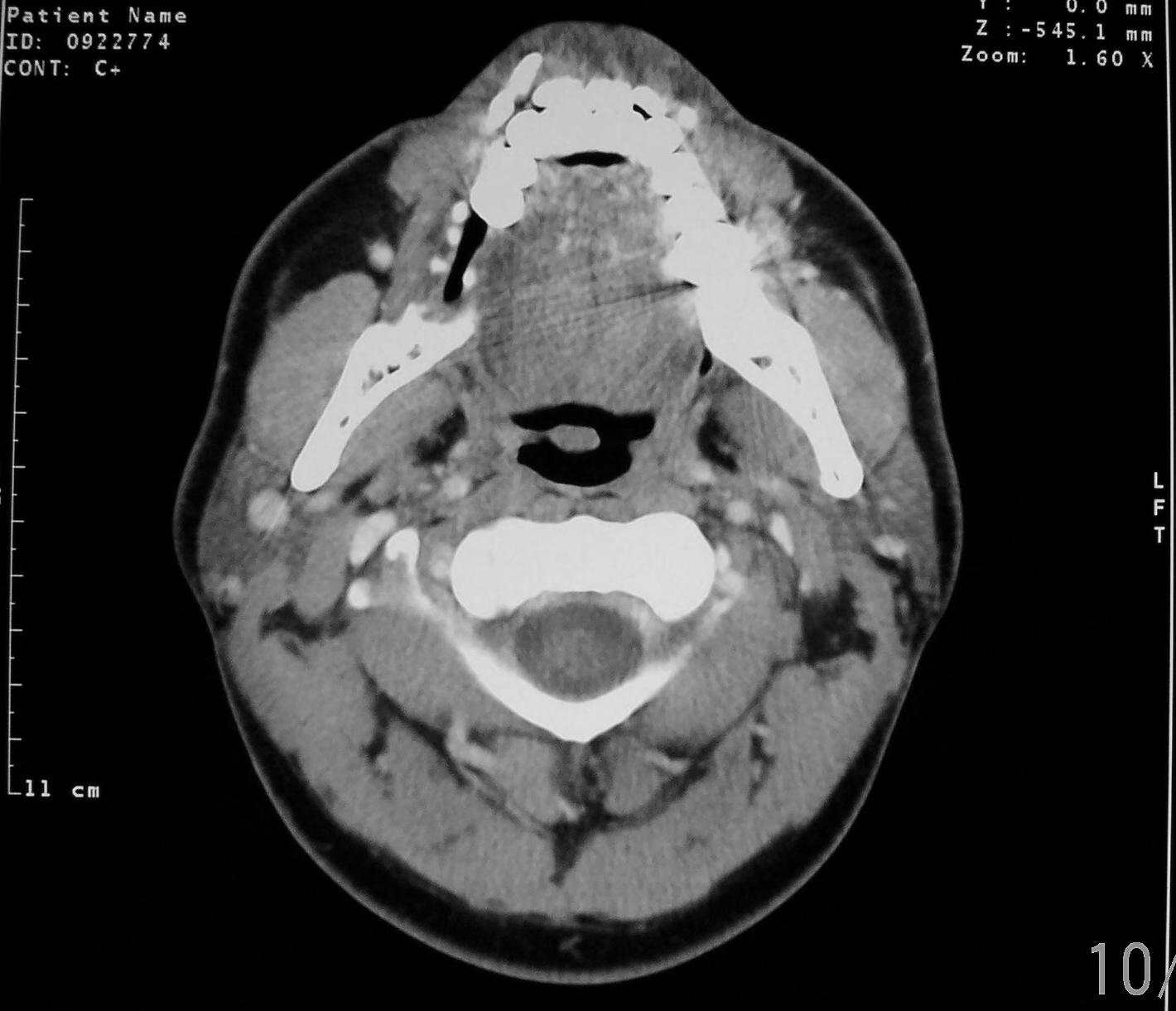 MASSETER MUSCLE
UVULA
PAROTID GLAND
TRAPEZIUS MUSCLE
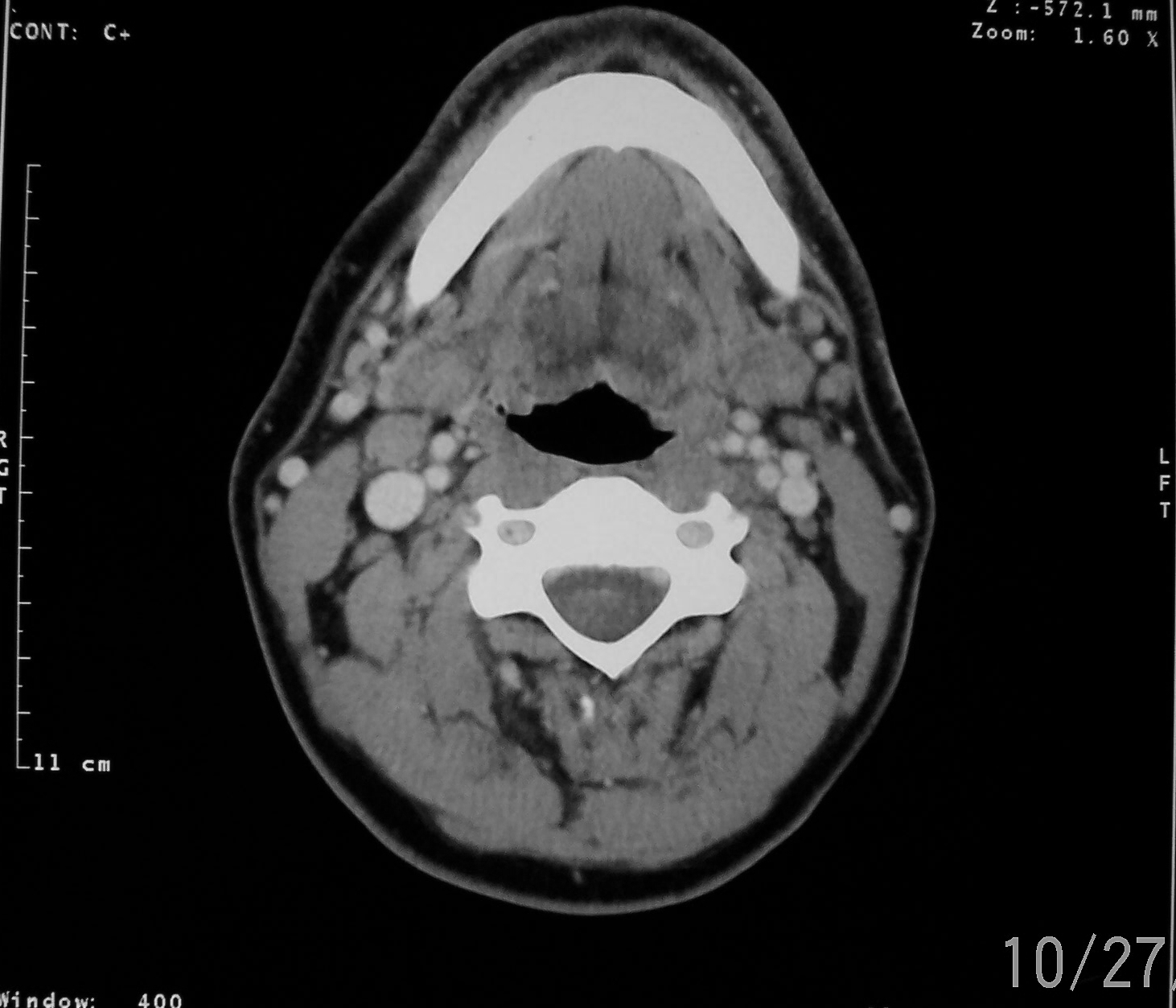 TONGUE
ECA
ICA
OROPHARYNX
IJV
SCM MUSCLE
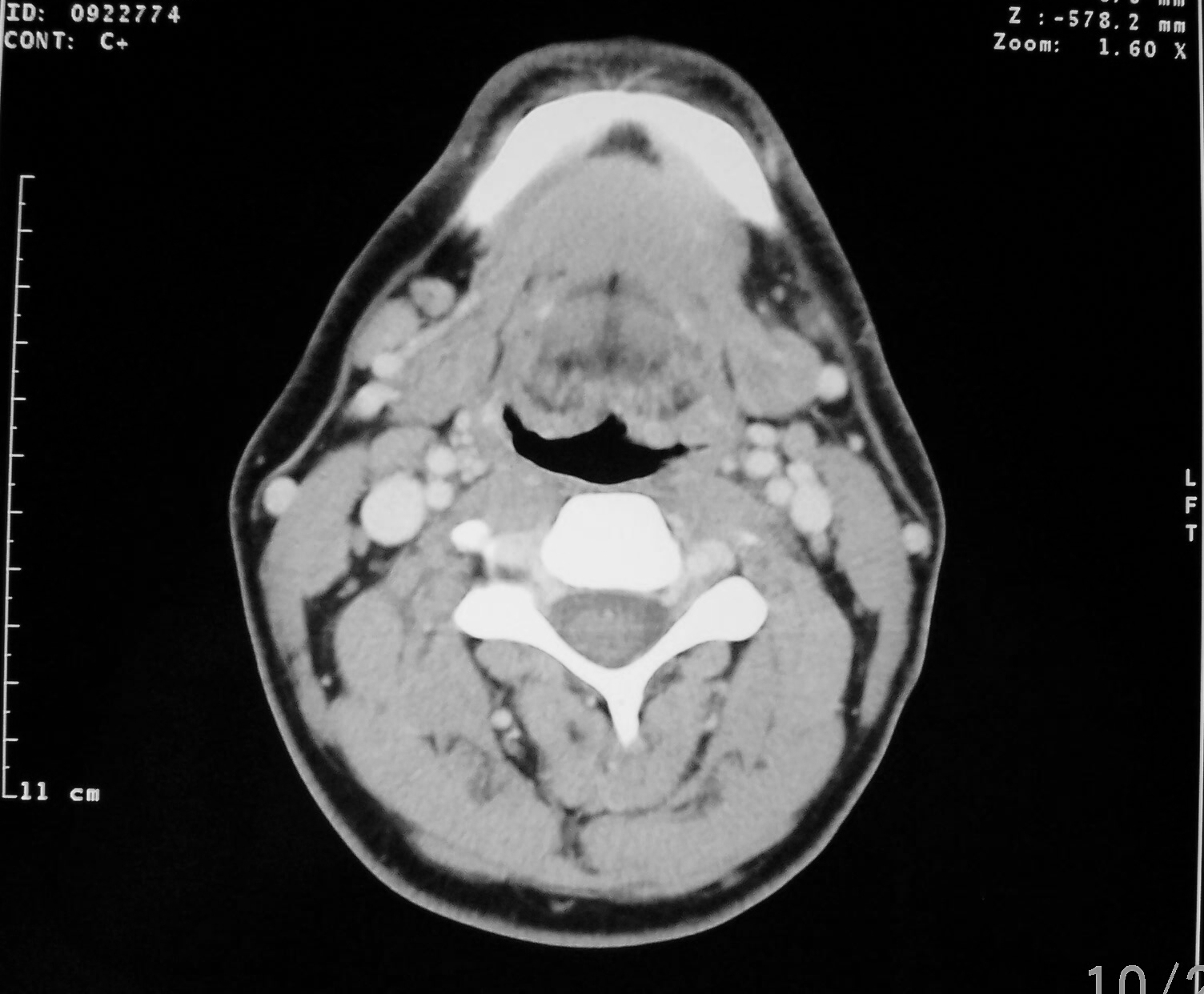 SCM MUSCLE
LAMINA
ERECTOR SPINAE MUSCLE
VALLECULAE
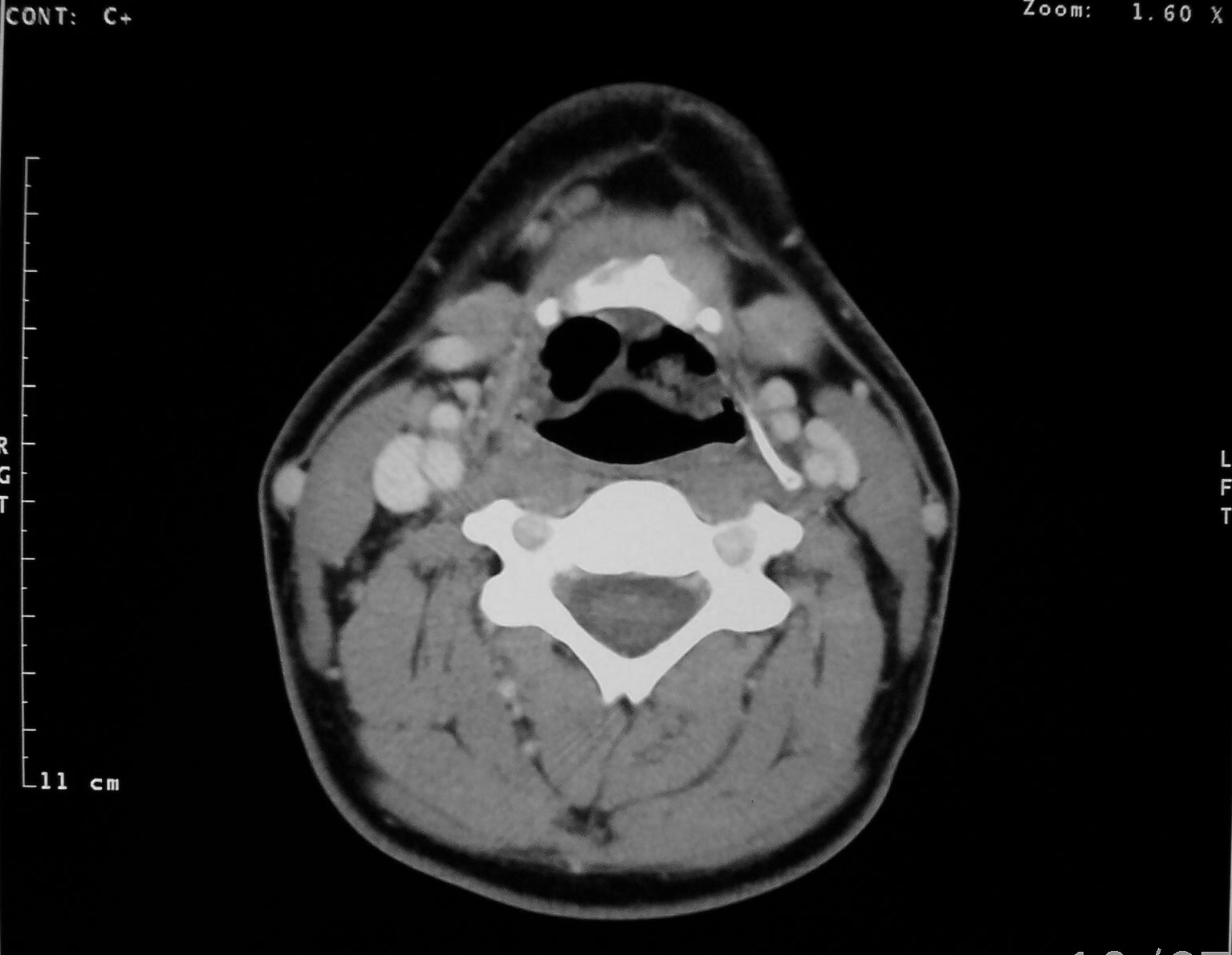 PLATYSMA MUSCLE
SUBMANDIBULAR GLAND
EPIGLOTTIS
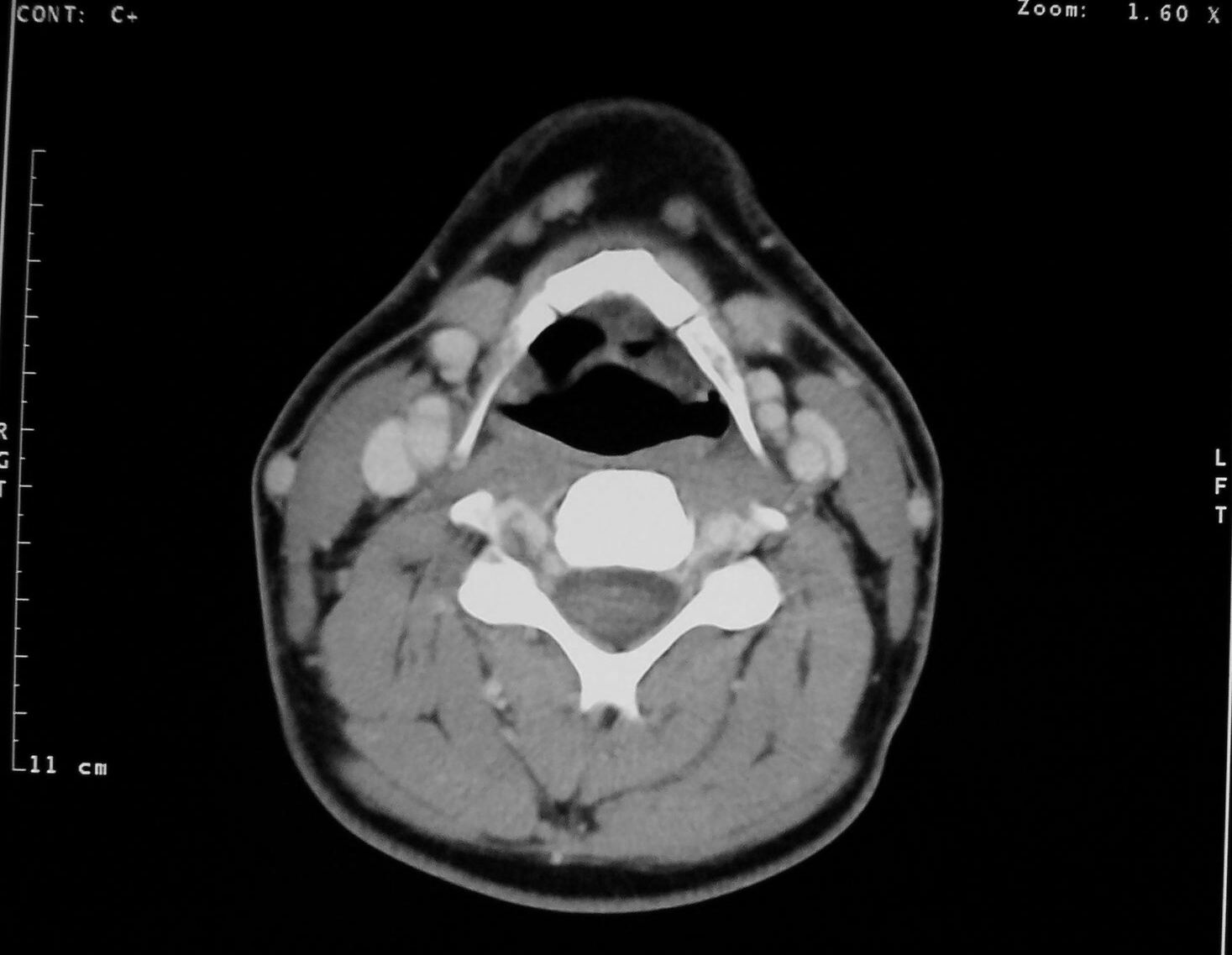 CAROTID SINUS
HYOID BONE
THYROID CARTILAGE
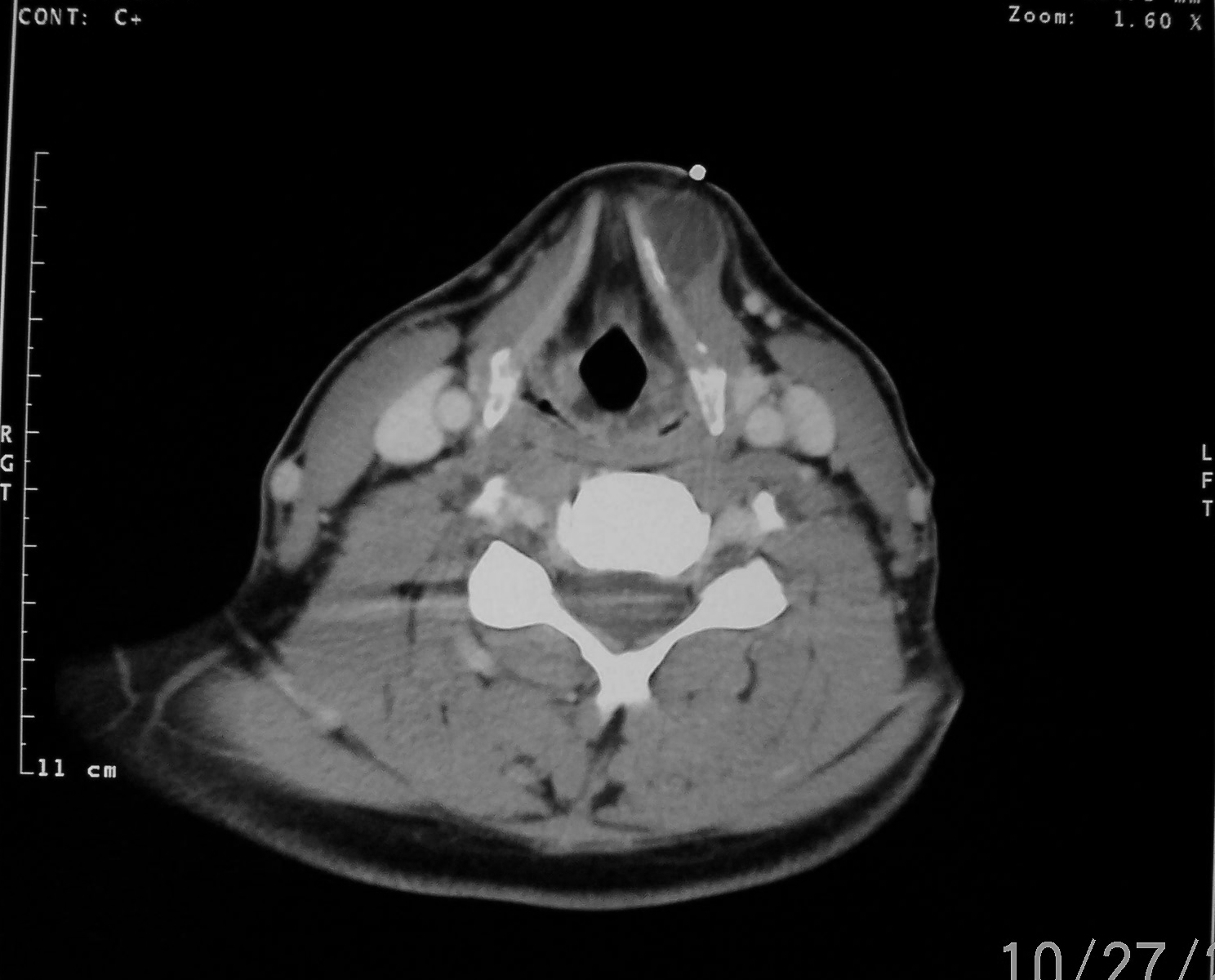 ARYEPIGLOTTIC FOLD
RT CCA
RT IJV
PYRIFORM RECESS
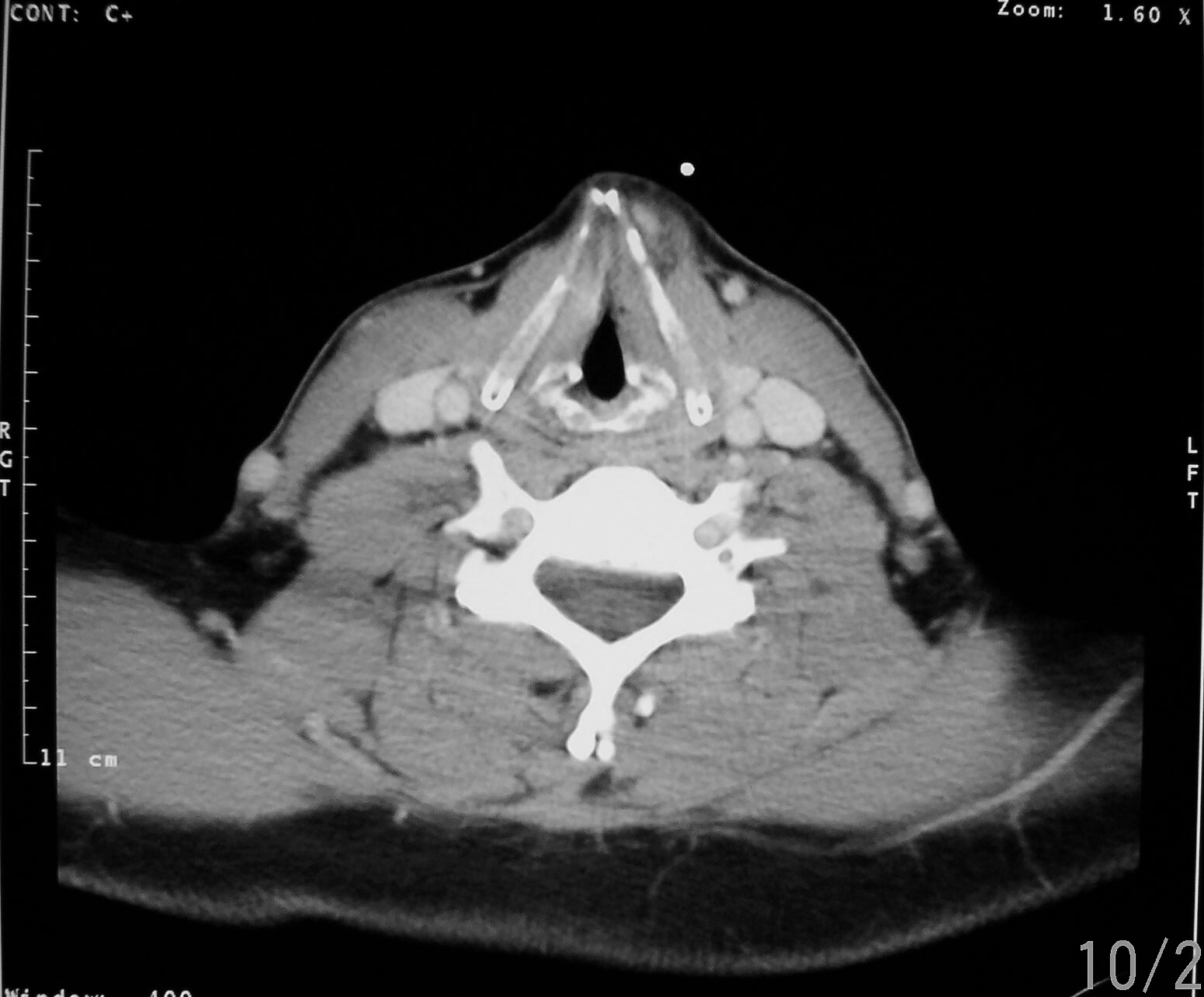 THYROID CARTILAGE
TRUE VOCAL CORD
ARYTENOID CARTILAGE
SCM MUSCLE
VERTEBRAL ART.
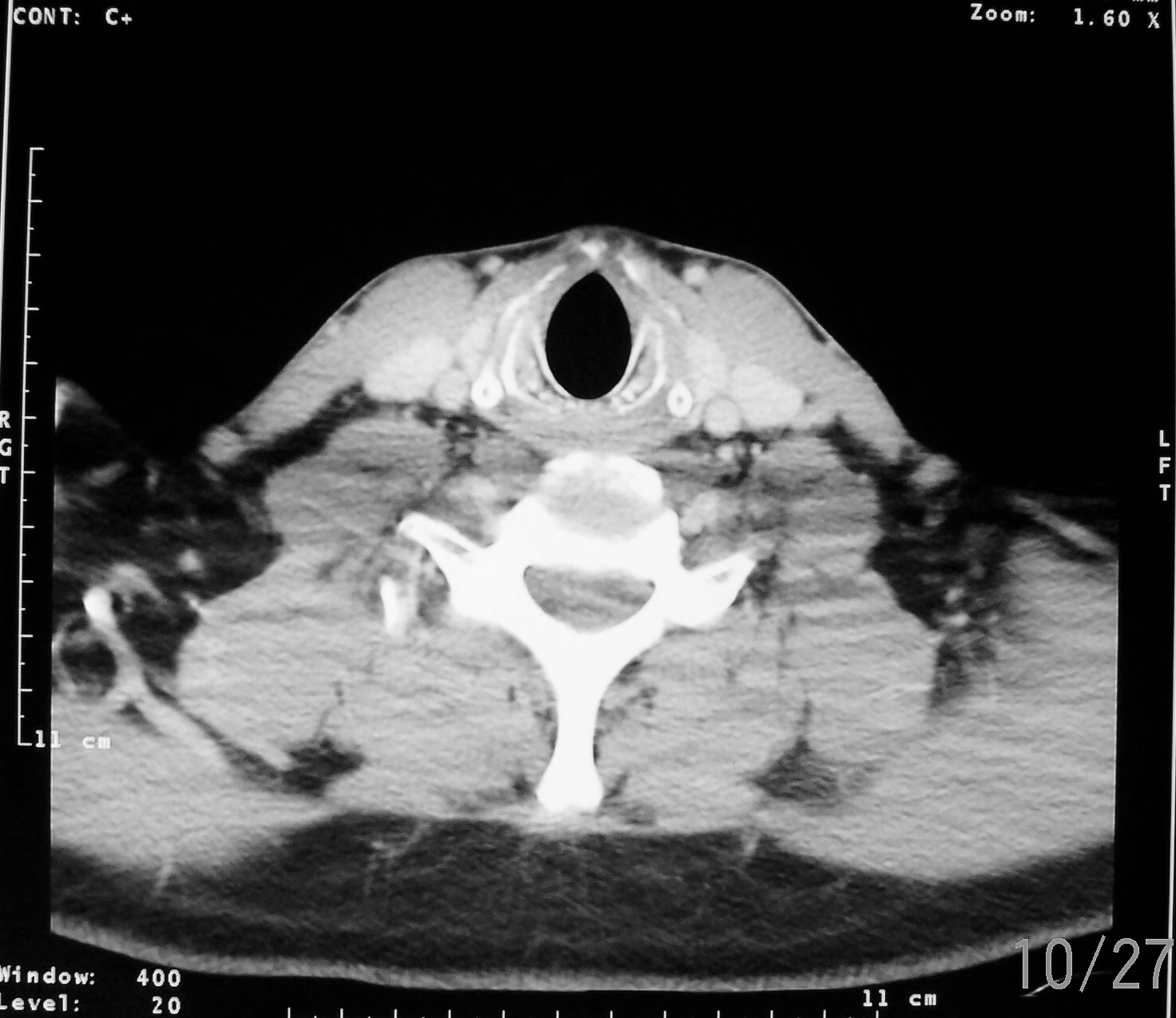 THYROID CARTILAGE
CRICOID CARTILAGE
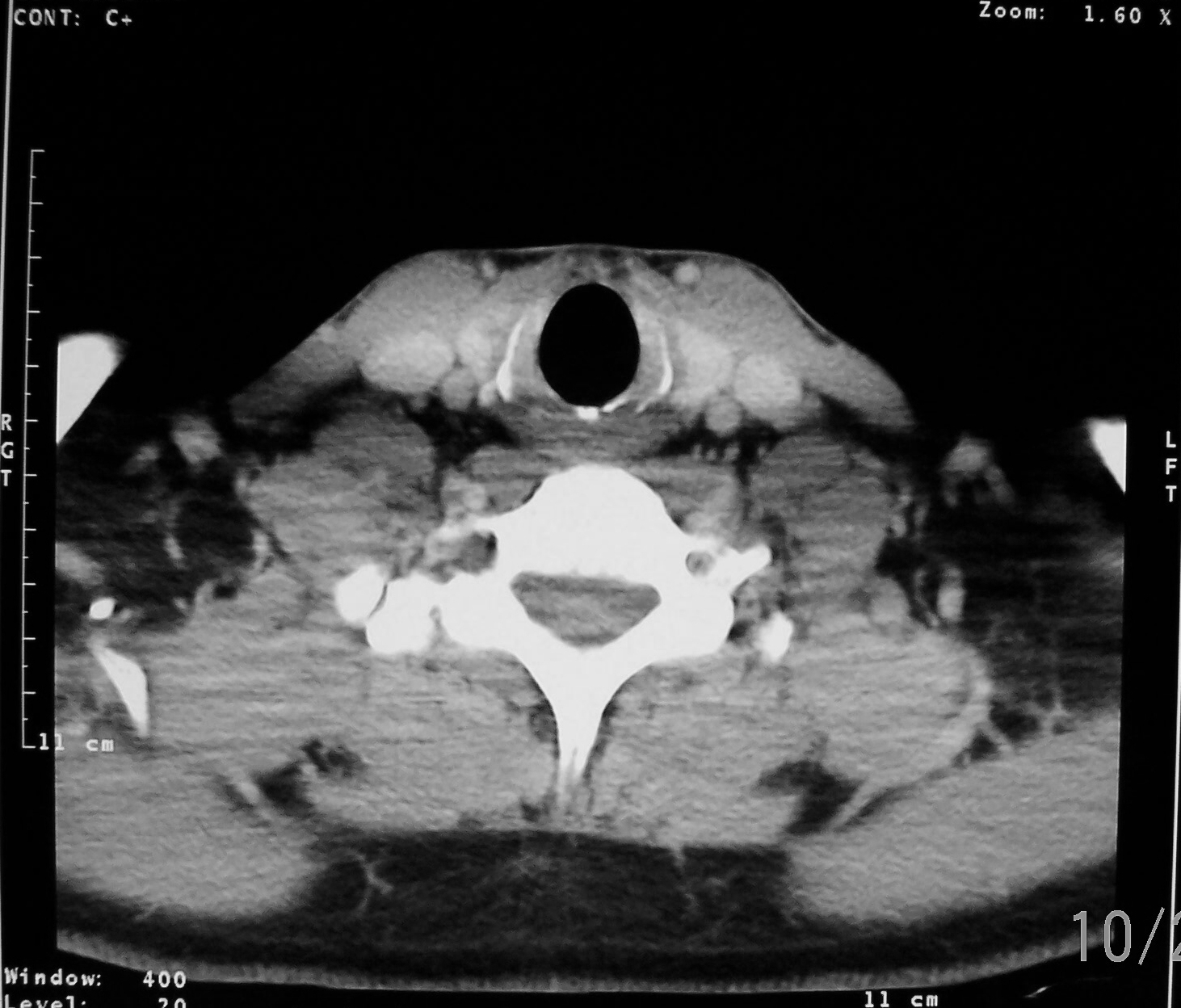 THYROID GLAND
LT CCA
LT IJV
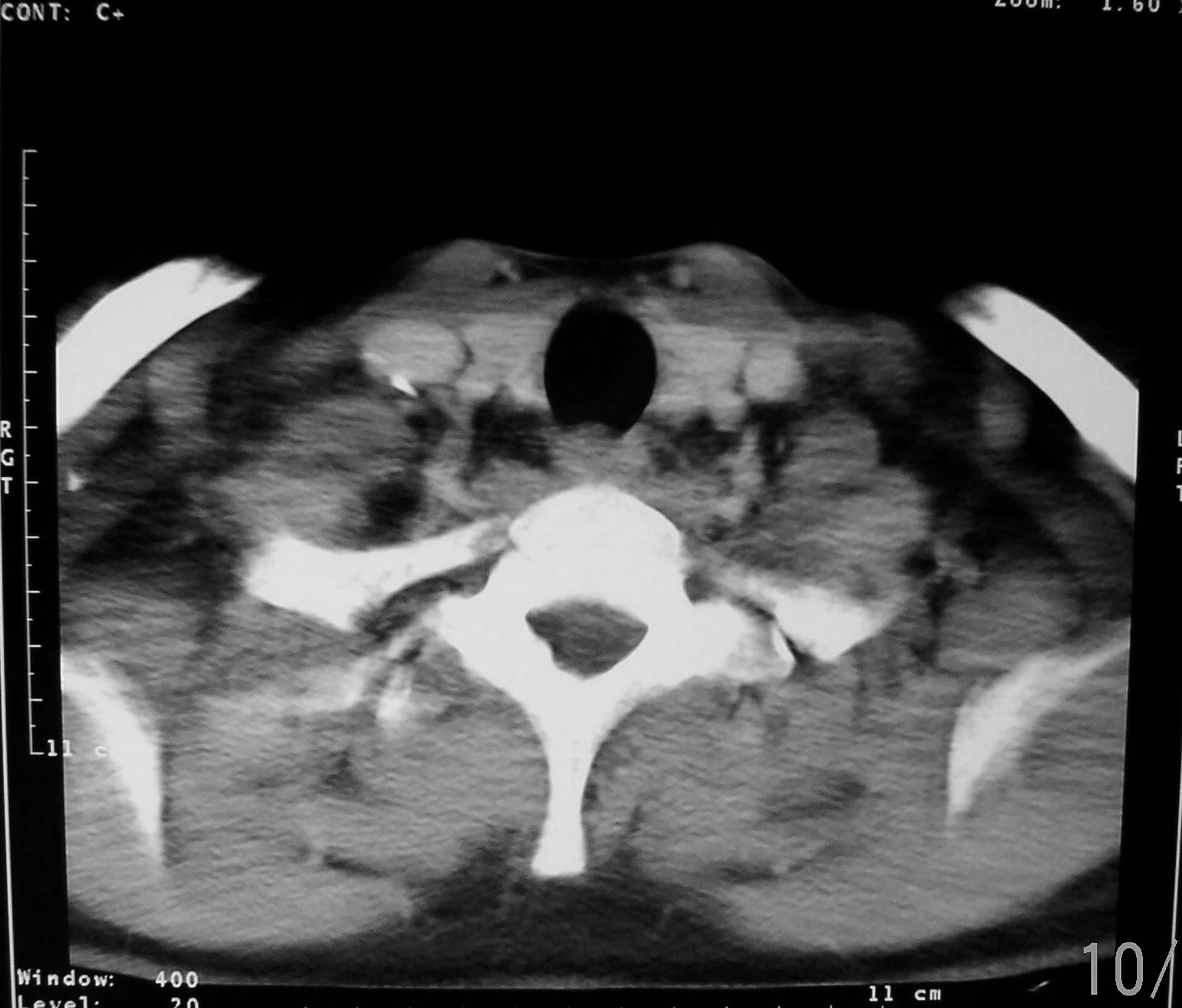 THYROID GLAND
TRACHEA
ESOPHAGUS
MR Anatomy of the Thorax
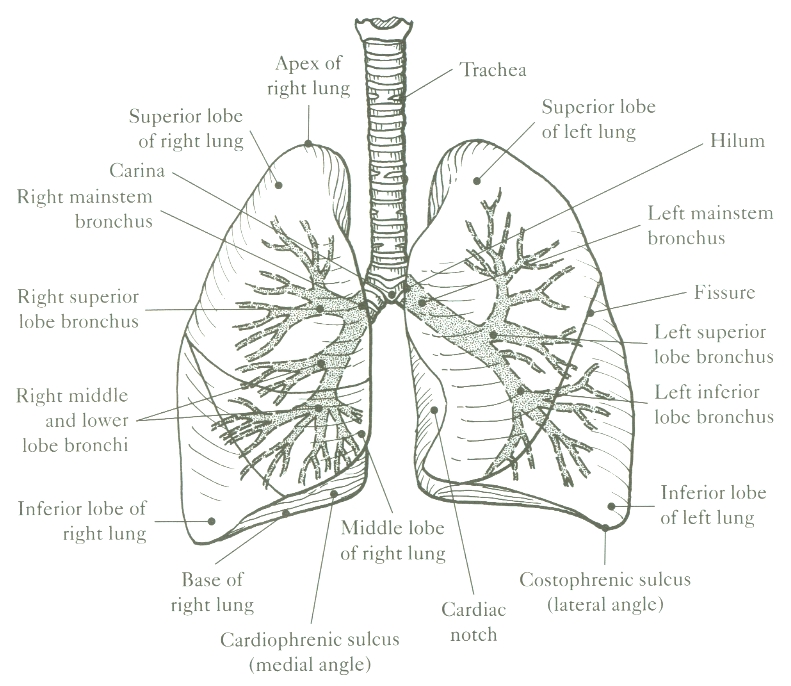 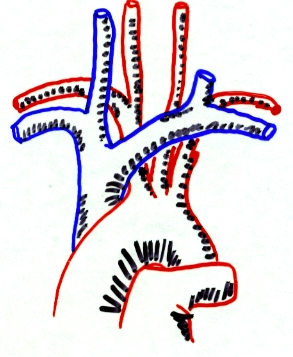 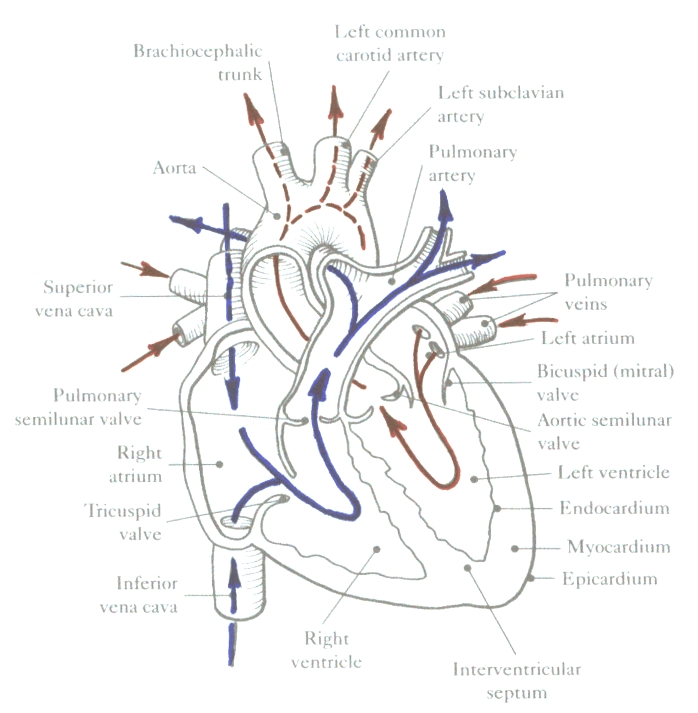 Bright Blood TechniqueThe Axial Plane
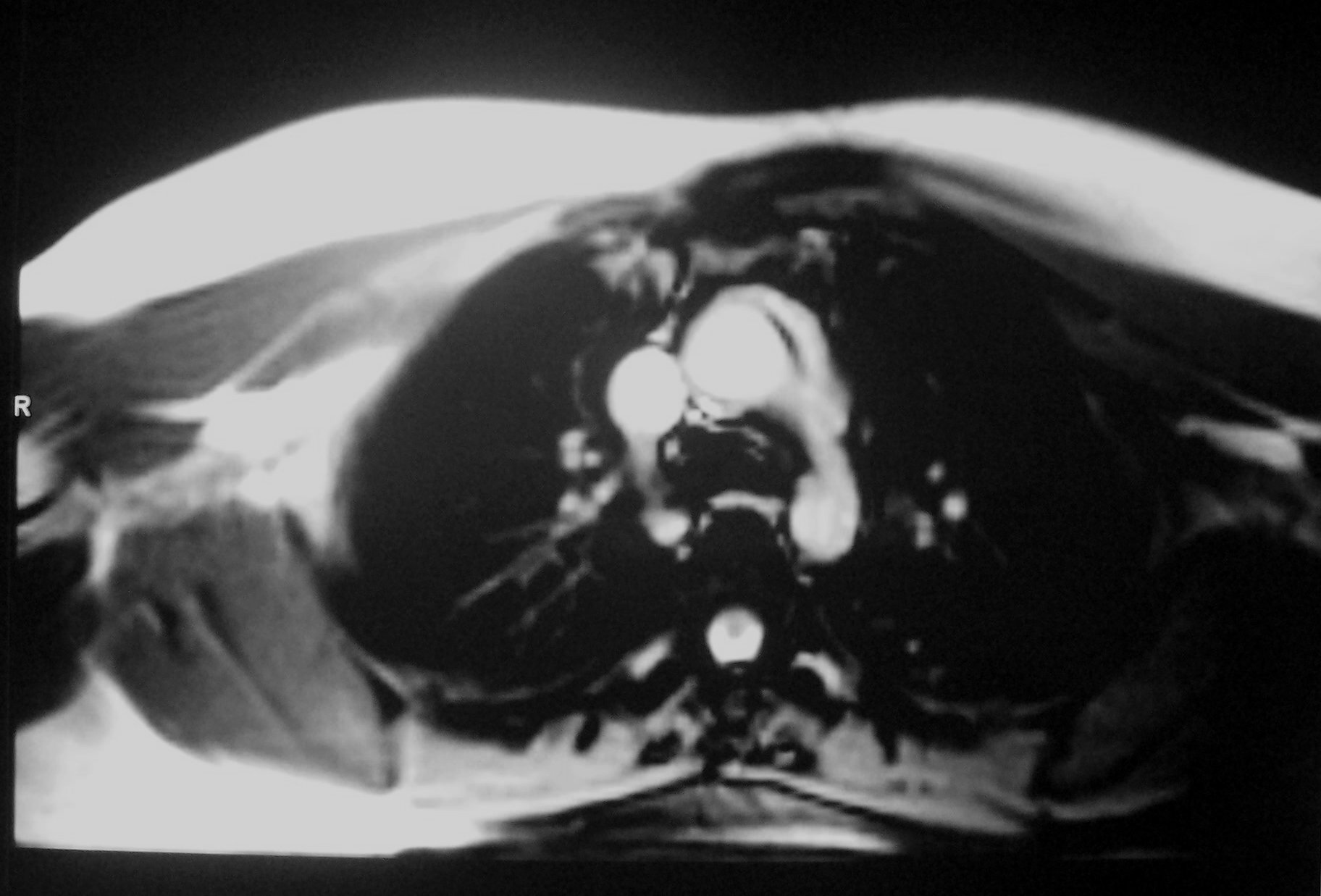 Ascending Aorta
SVC
Descending Aorta
The Axial Plane cont.
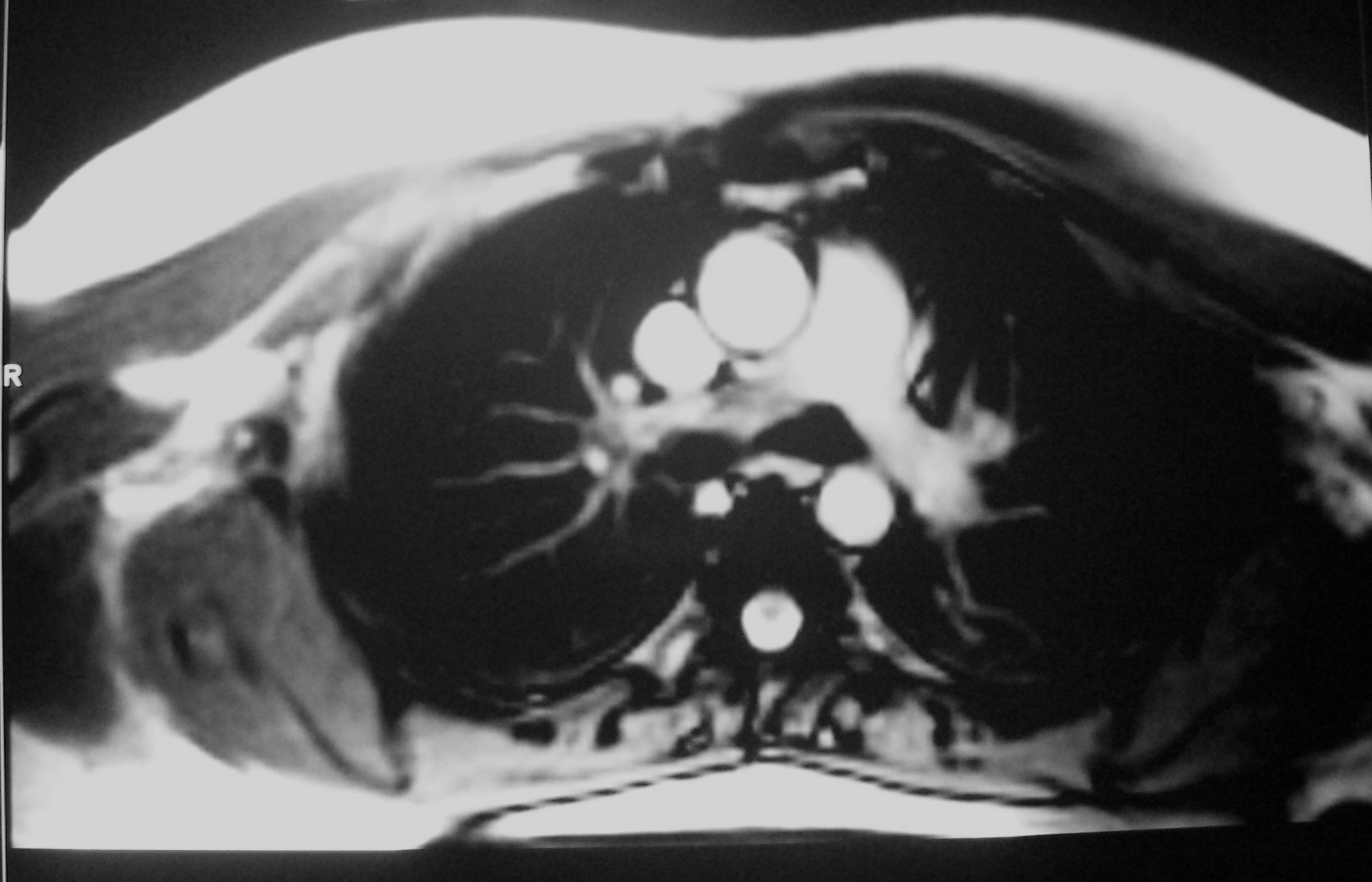 Ascending Aorta
SVC
Pulmonary Trunk
Descending Aorta
Left Pulmonary Artery
The Axial Plane cont.
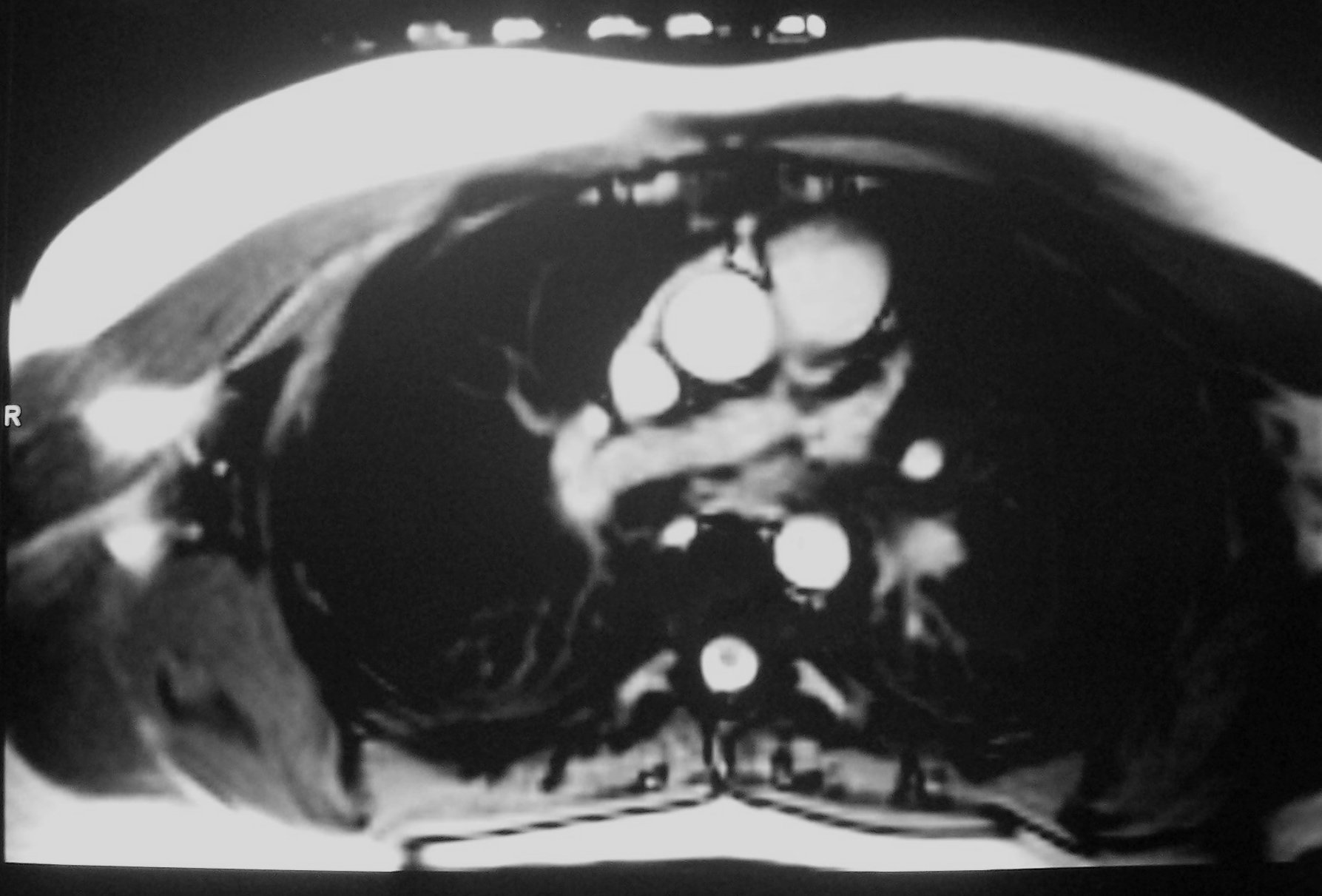 Pulmonary Trunk
SVC
Ascending Aorta
Right Pulmonary Artery
Descending Aorta
The Axial Plane cont.
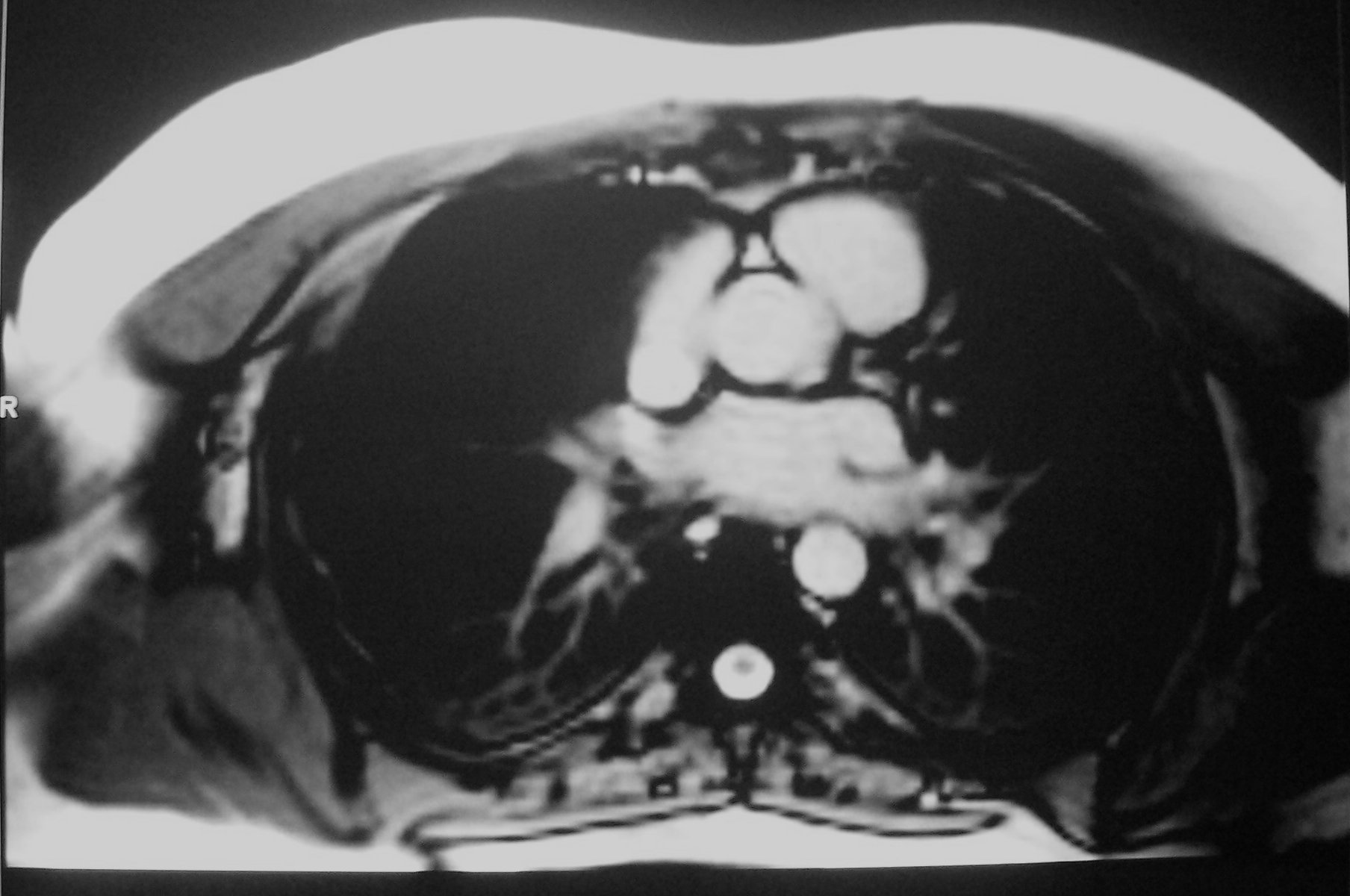 Pulmonary Trunk
Right Atrium
Ascending Aorta
Left Atrium
The Axial Plane cont.
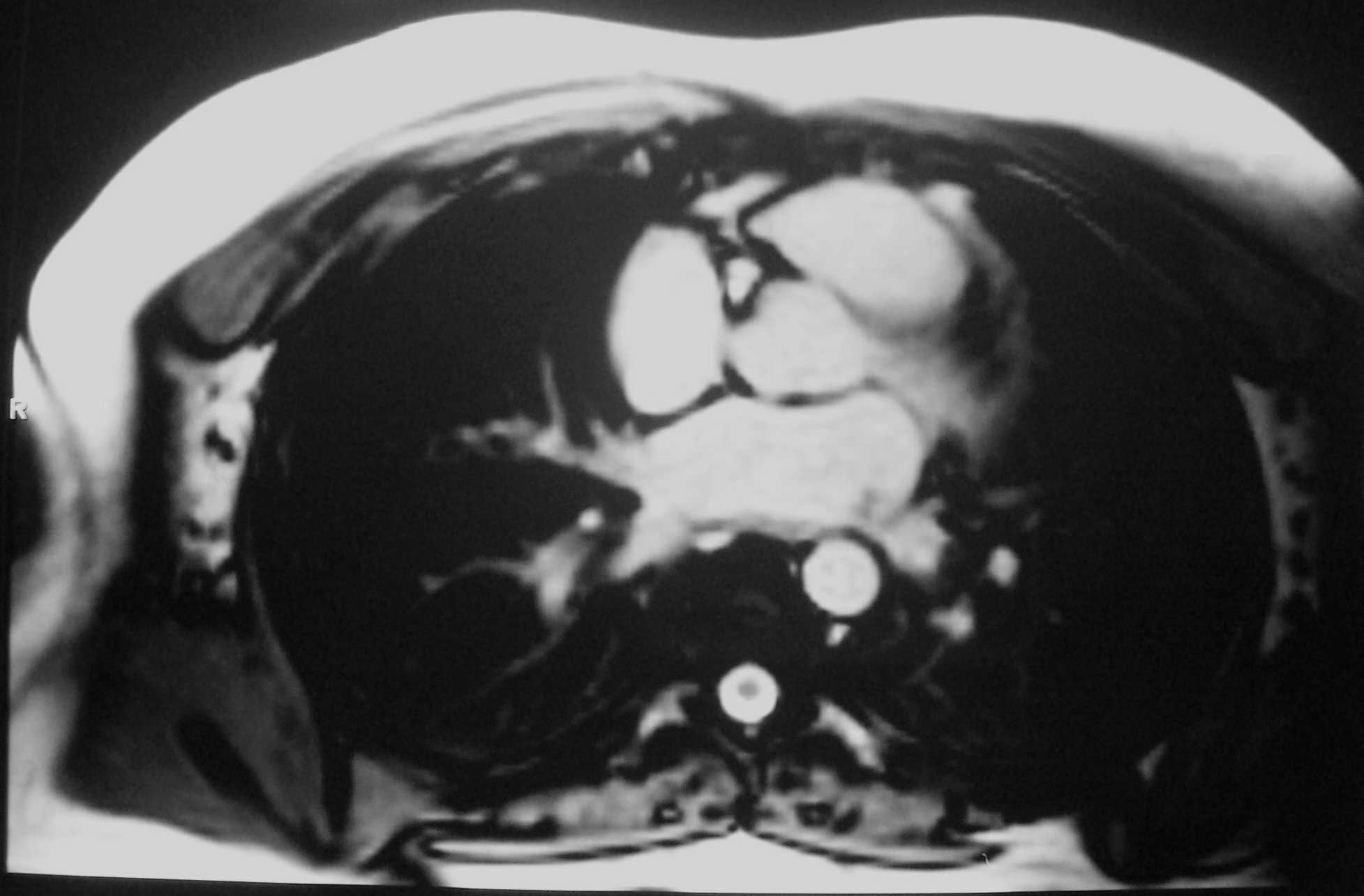 Pulmonary Trunk
Right Atrium
Aortic Root
Left Atrium
The Axial Plane cont.
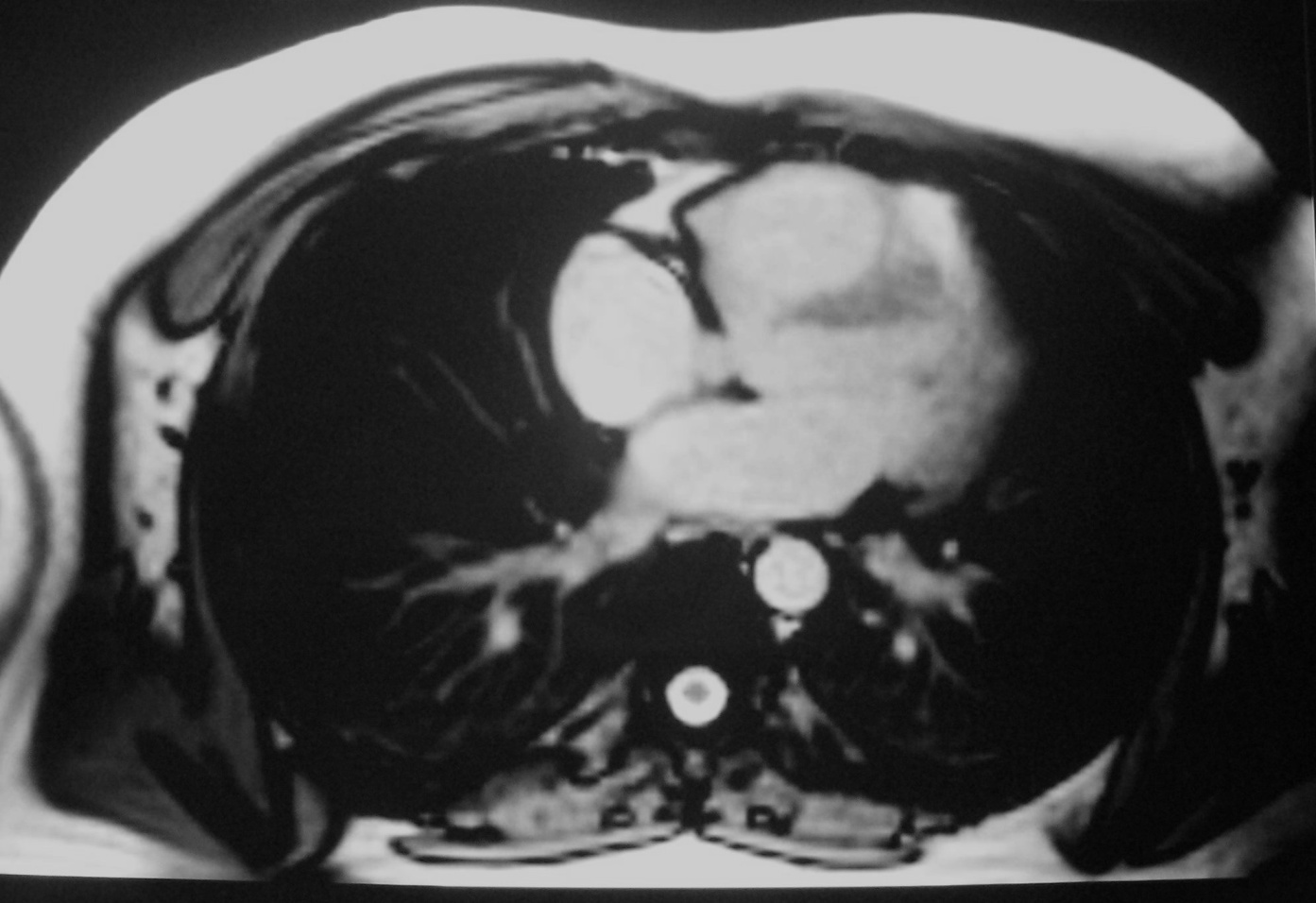 RVOT
Right Atrium
LVOT
Left Atrium
The Axial Plane cont.
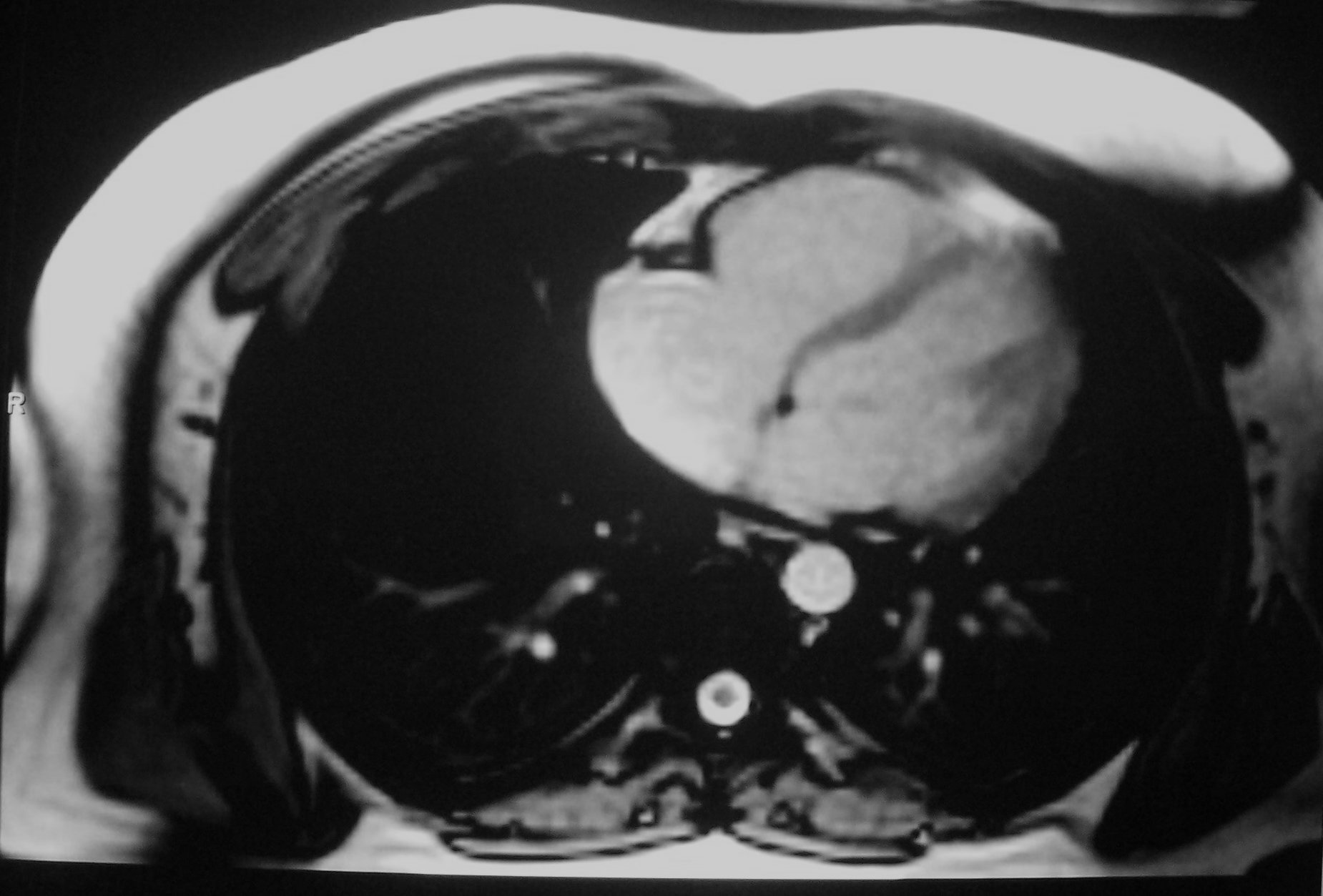 Right Ventricle
Left Ventricle
Left Atrium
Right Atrium
The Axial Plane cont.
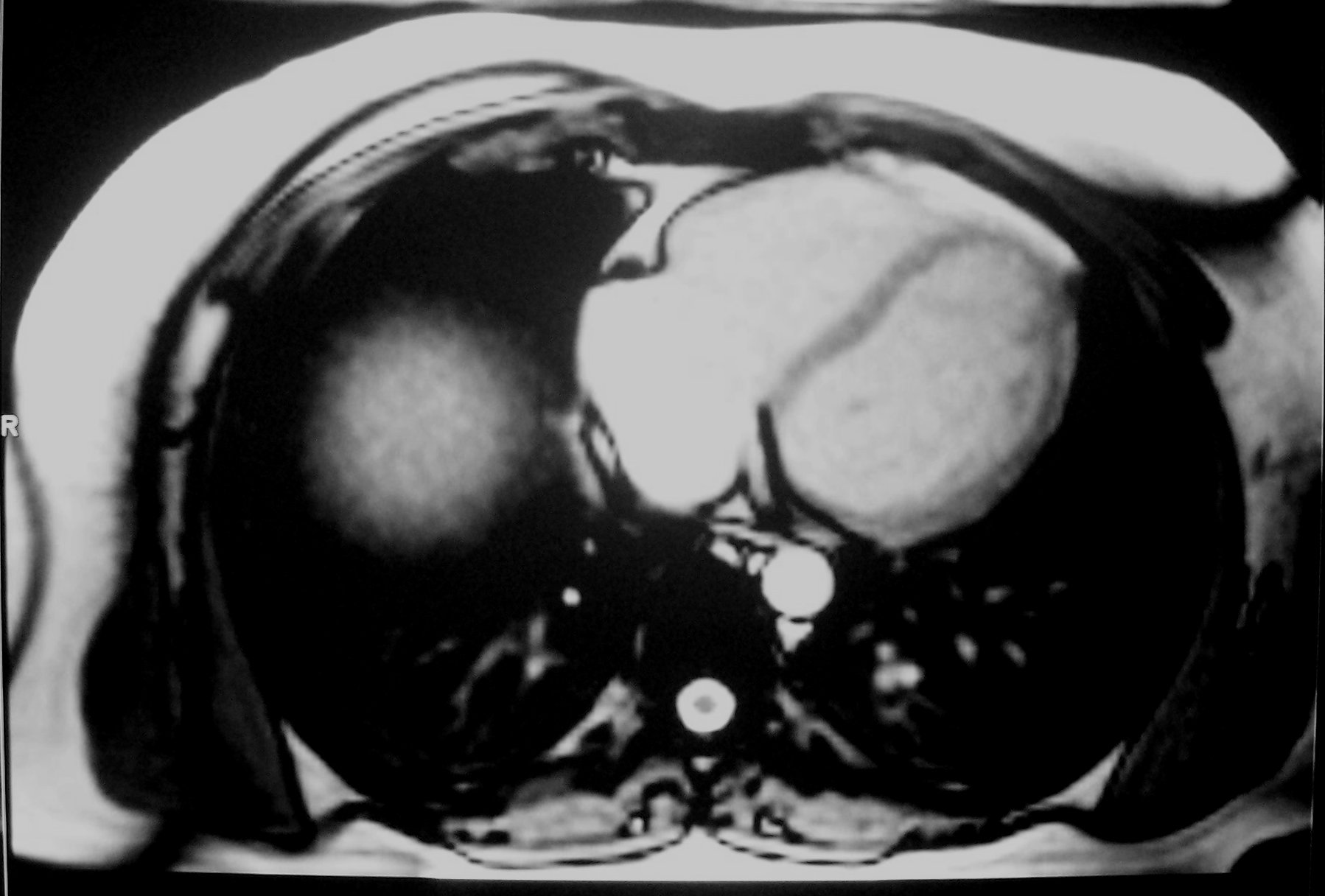 Interventricular Septum
Right Ventricle
Left Ventricle
Right Atrium
The Axial Plane cont.
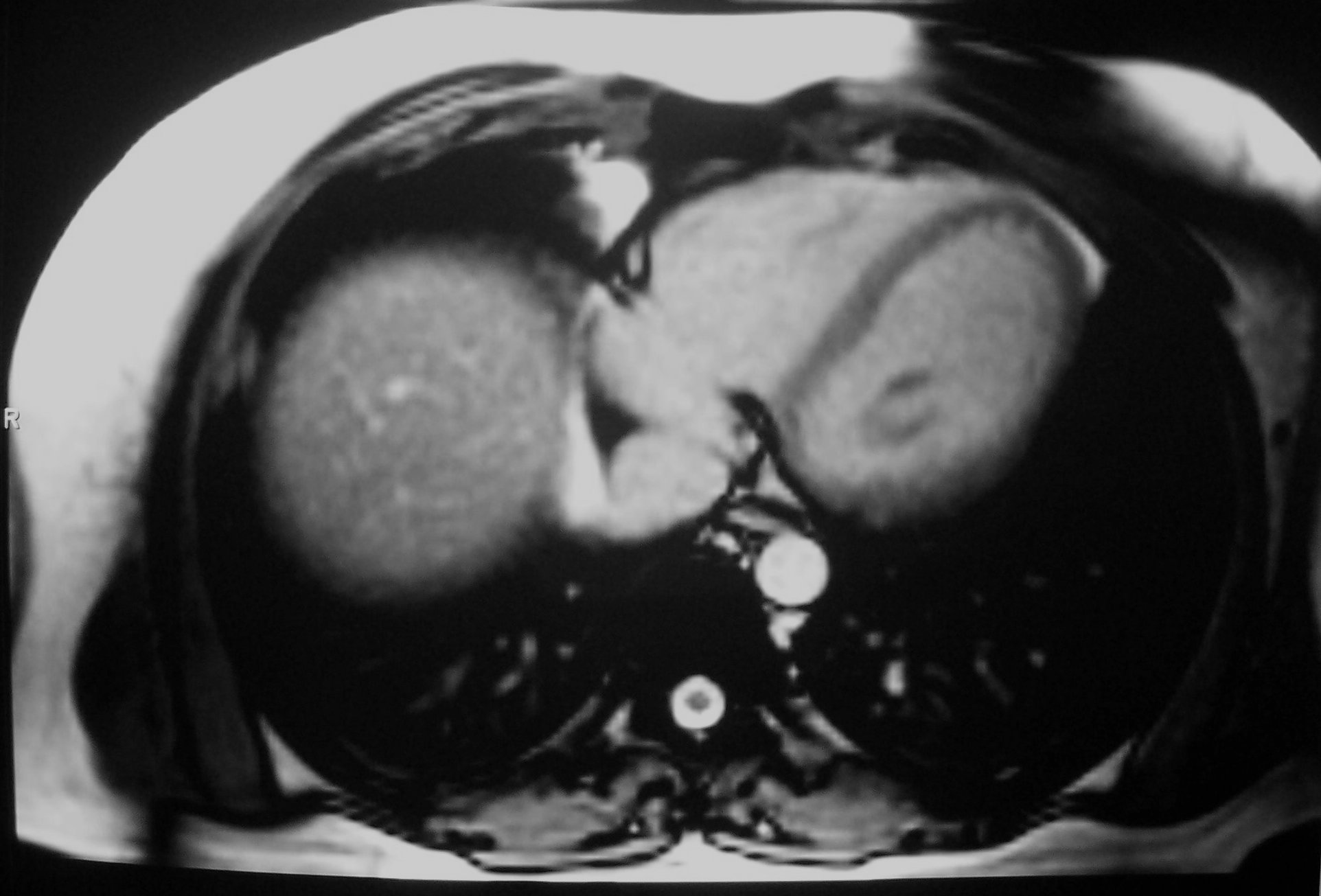 Right Ventricle
Left Ventricle
IVC
Coronal Images of the Chest
Posterior to Anterior
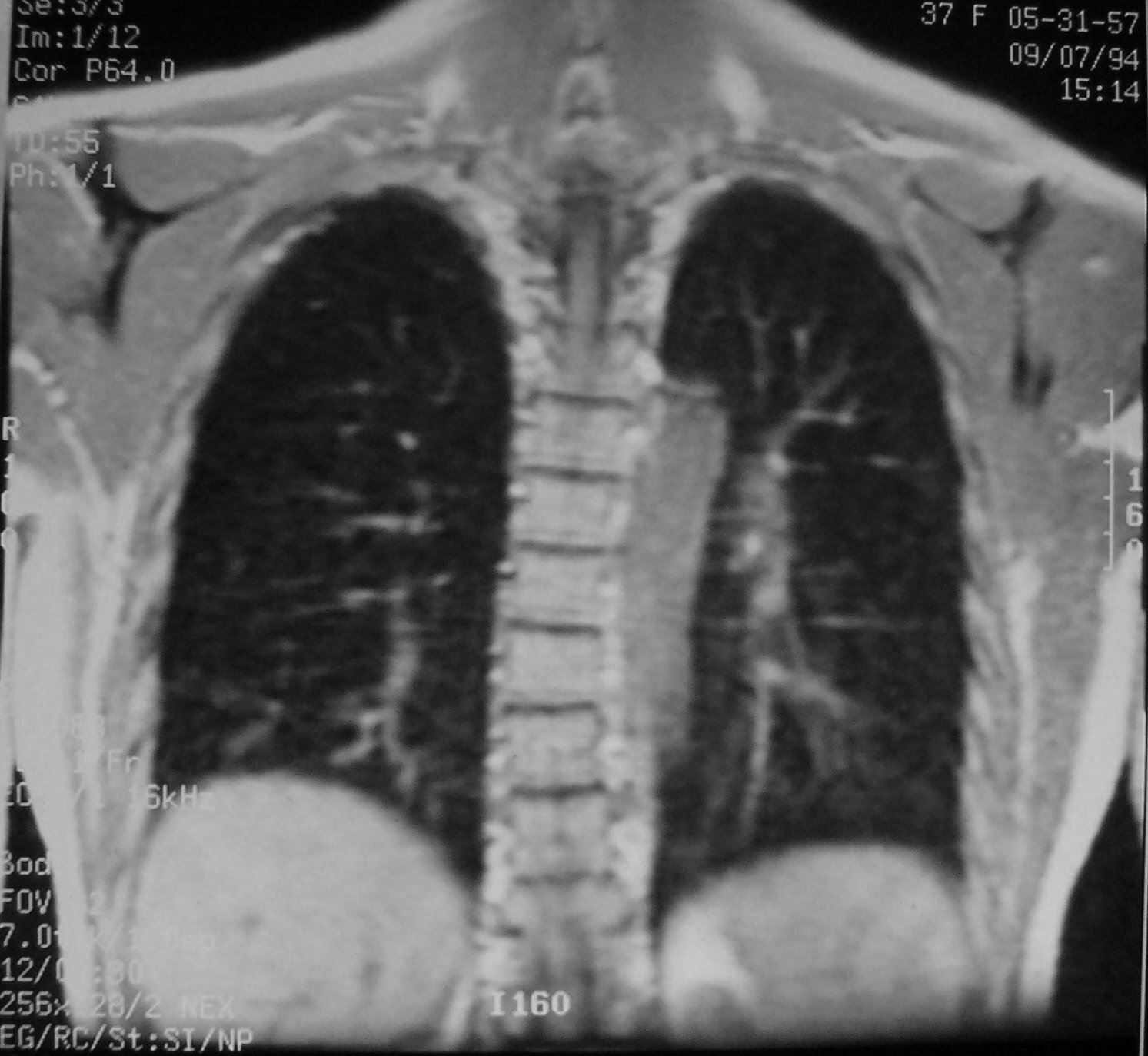 Apices
Descending Aorta
Diaphragm
Trapezius Muscle
Scalene Muscles
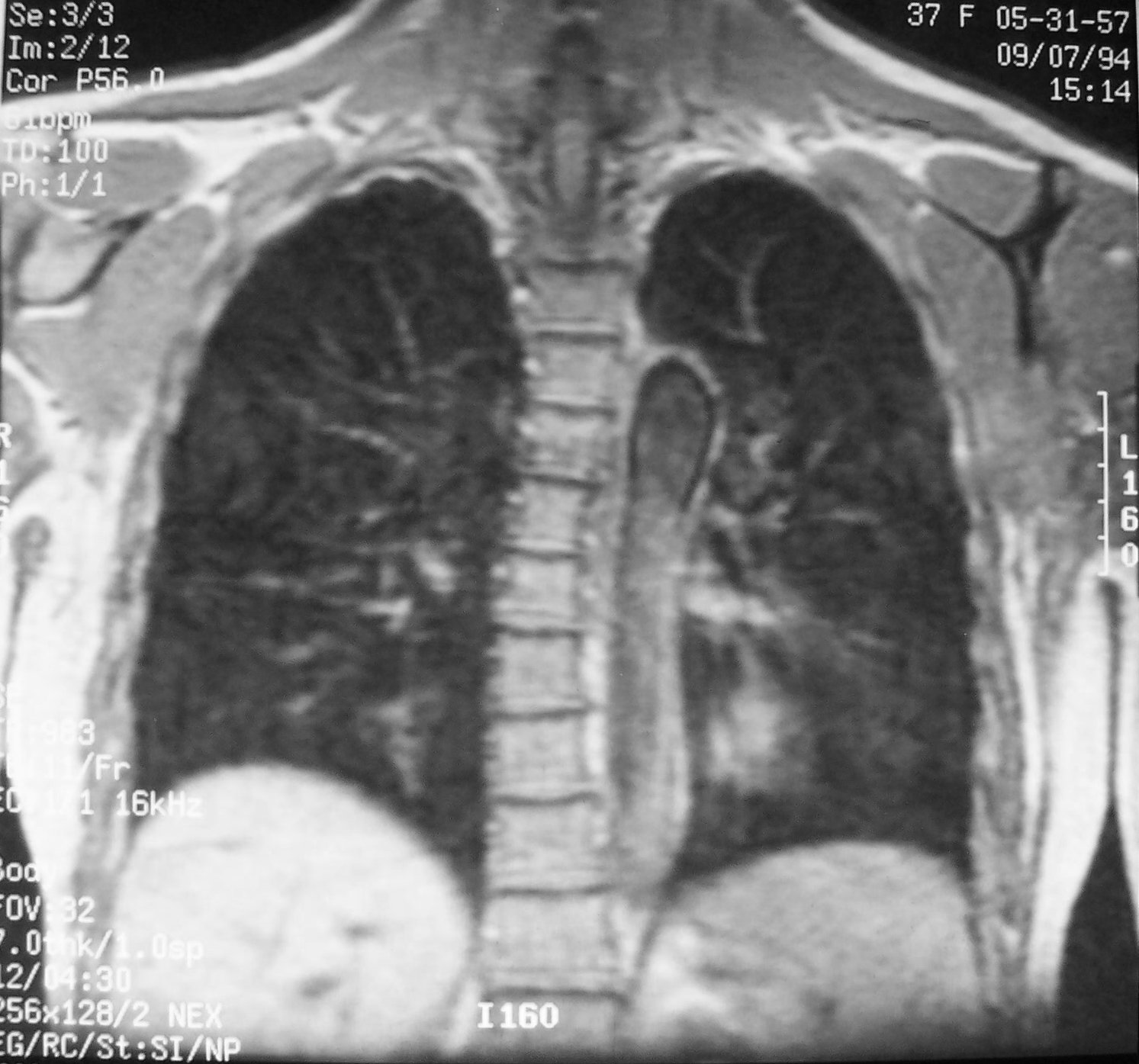 Coracoid Process
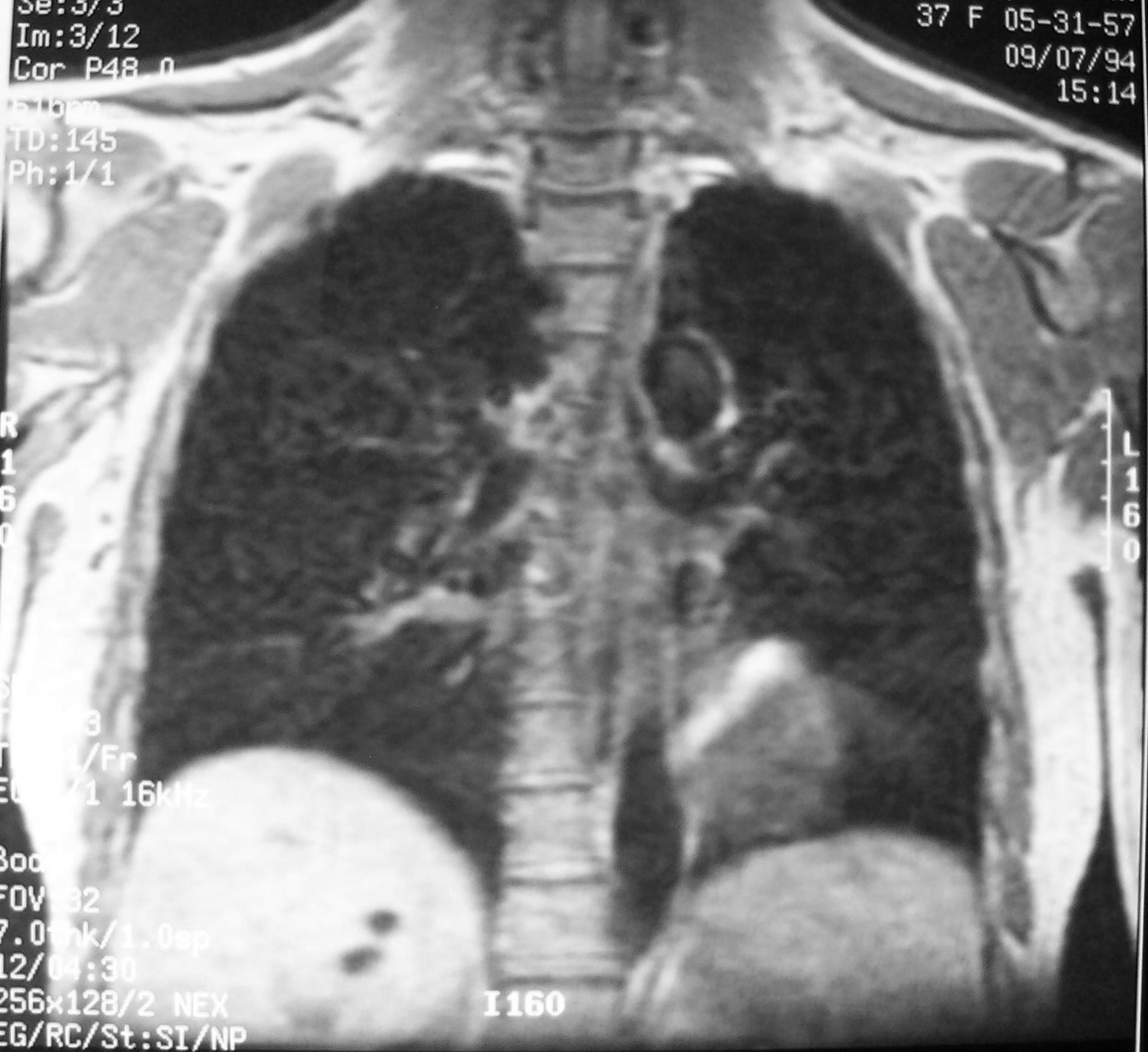 Aortic Arch
Primary Bronchi
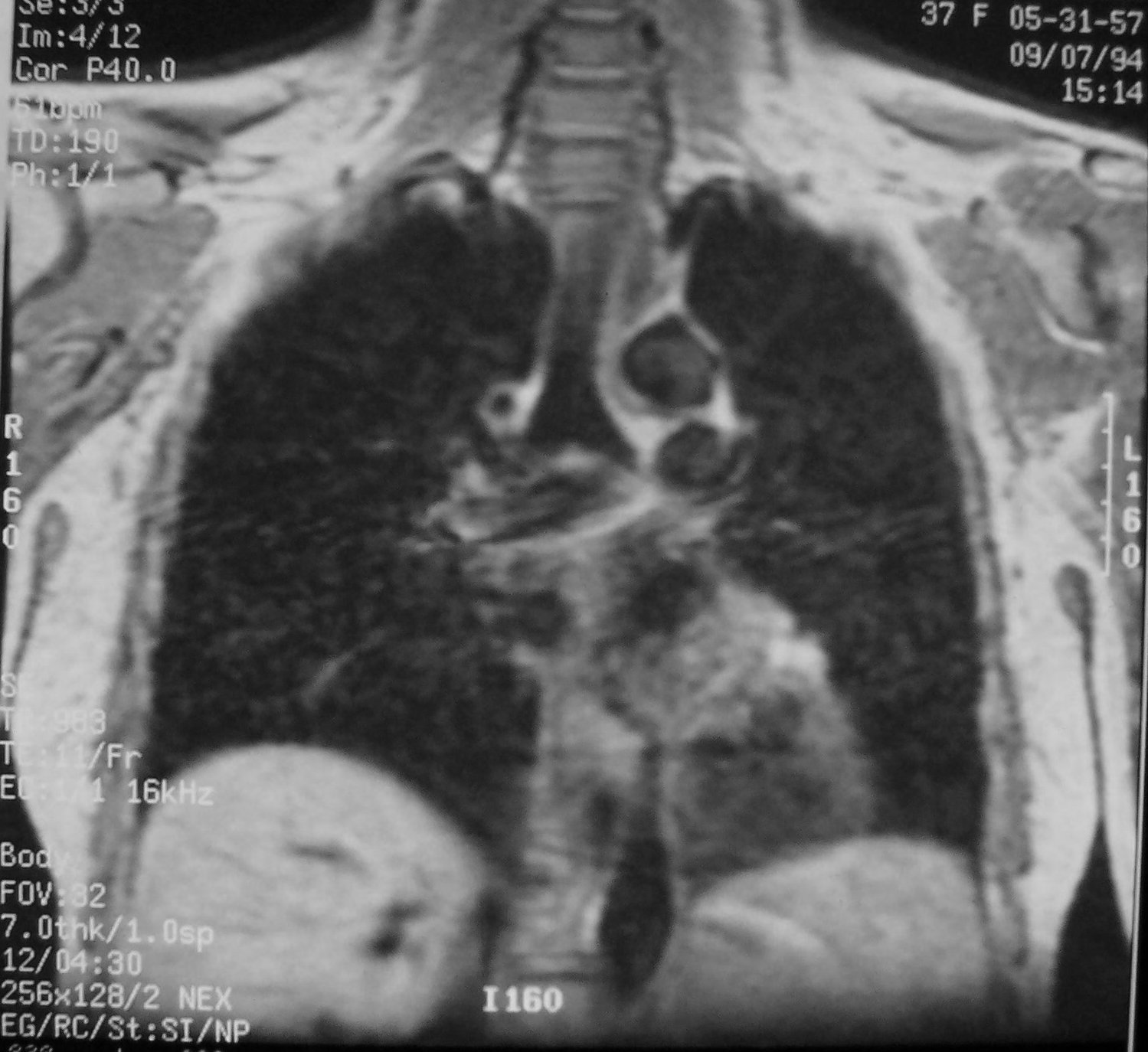 Aortic Arch
Carina
Pulmonary Trunk
LT Pulmonary Artery
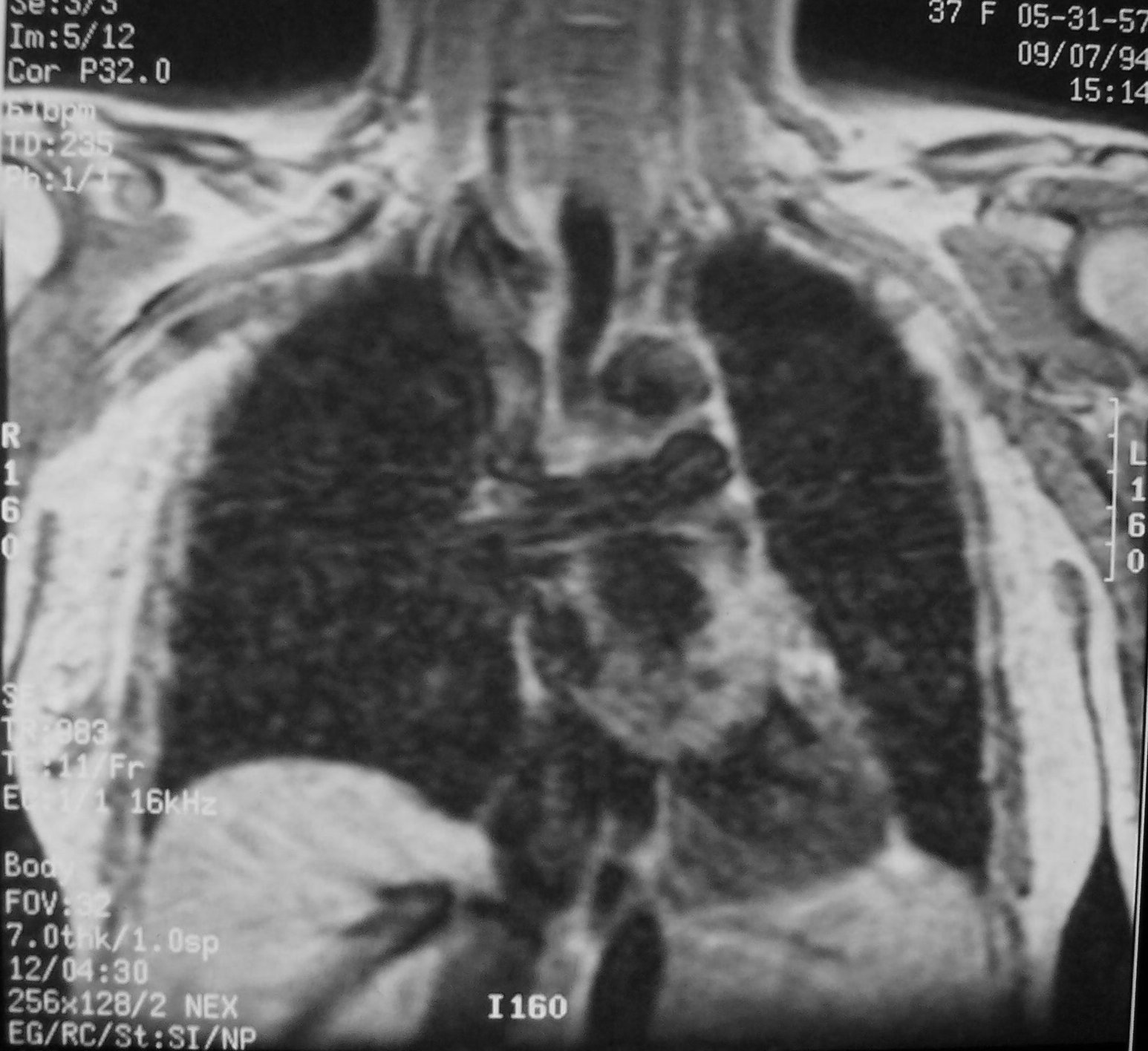 Trachea
Aortic Arch
LT Atrium
RT Pulmonary Artery
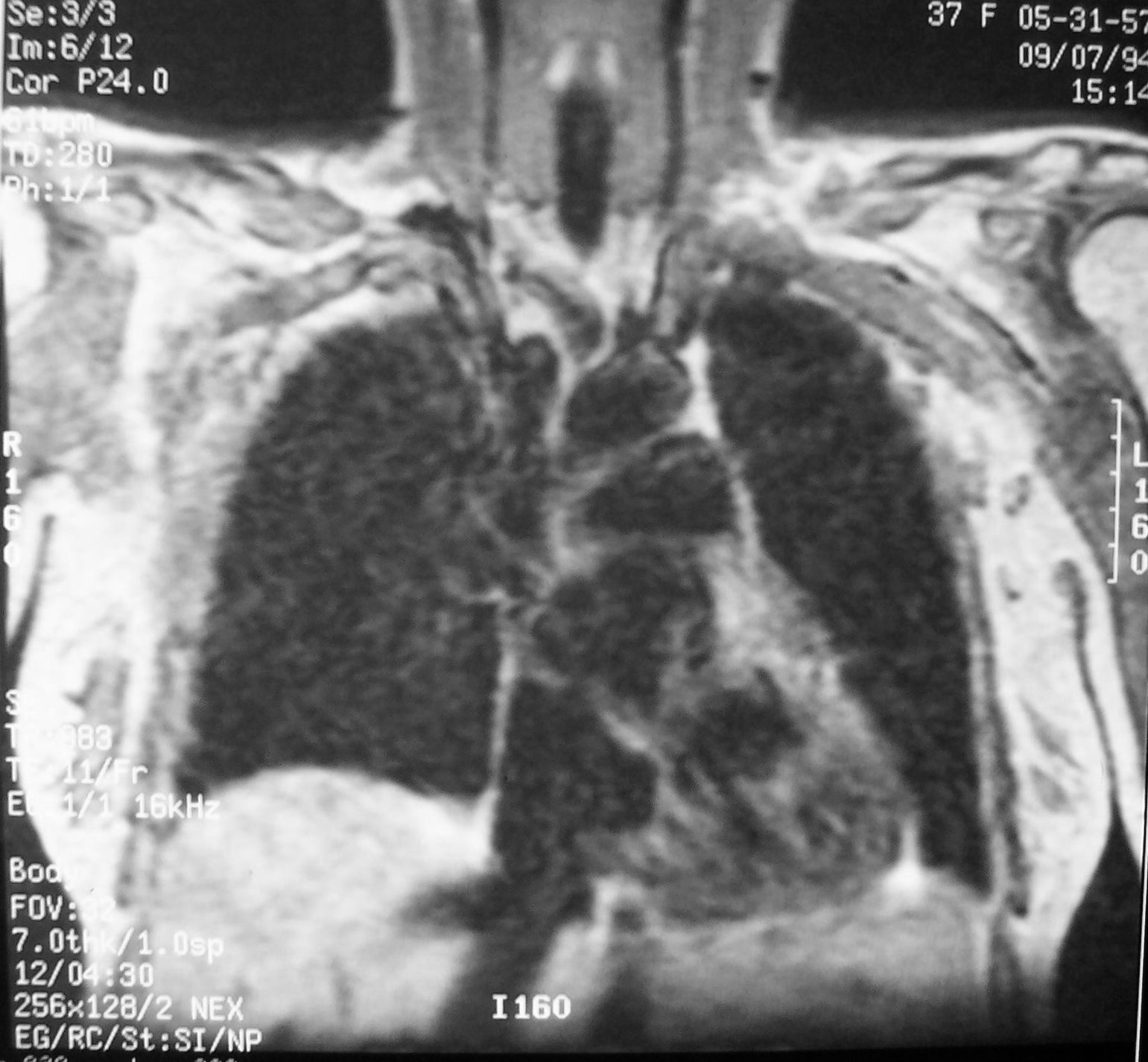 Aortic Arch
Pulmonary Trunk
SVC
LT Atrium
LT Ventricle
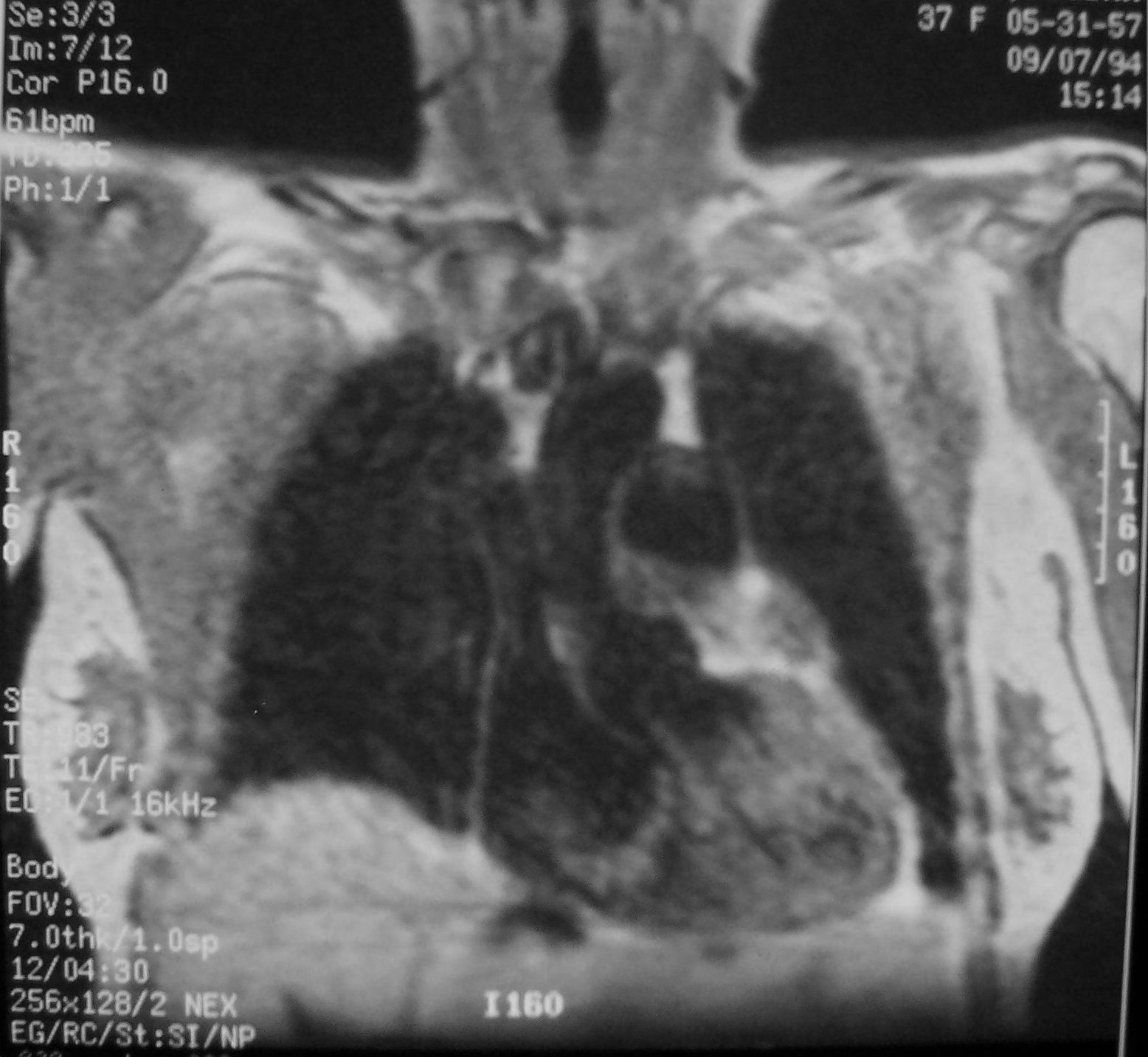 Ascending Aorta
Pulmonary Trunk
SVC
Aortic Root
LVOT
RT Atrium
LT Ventricle
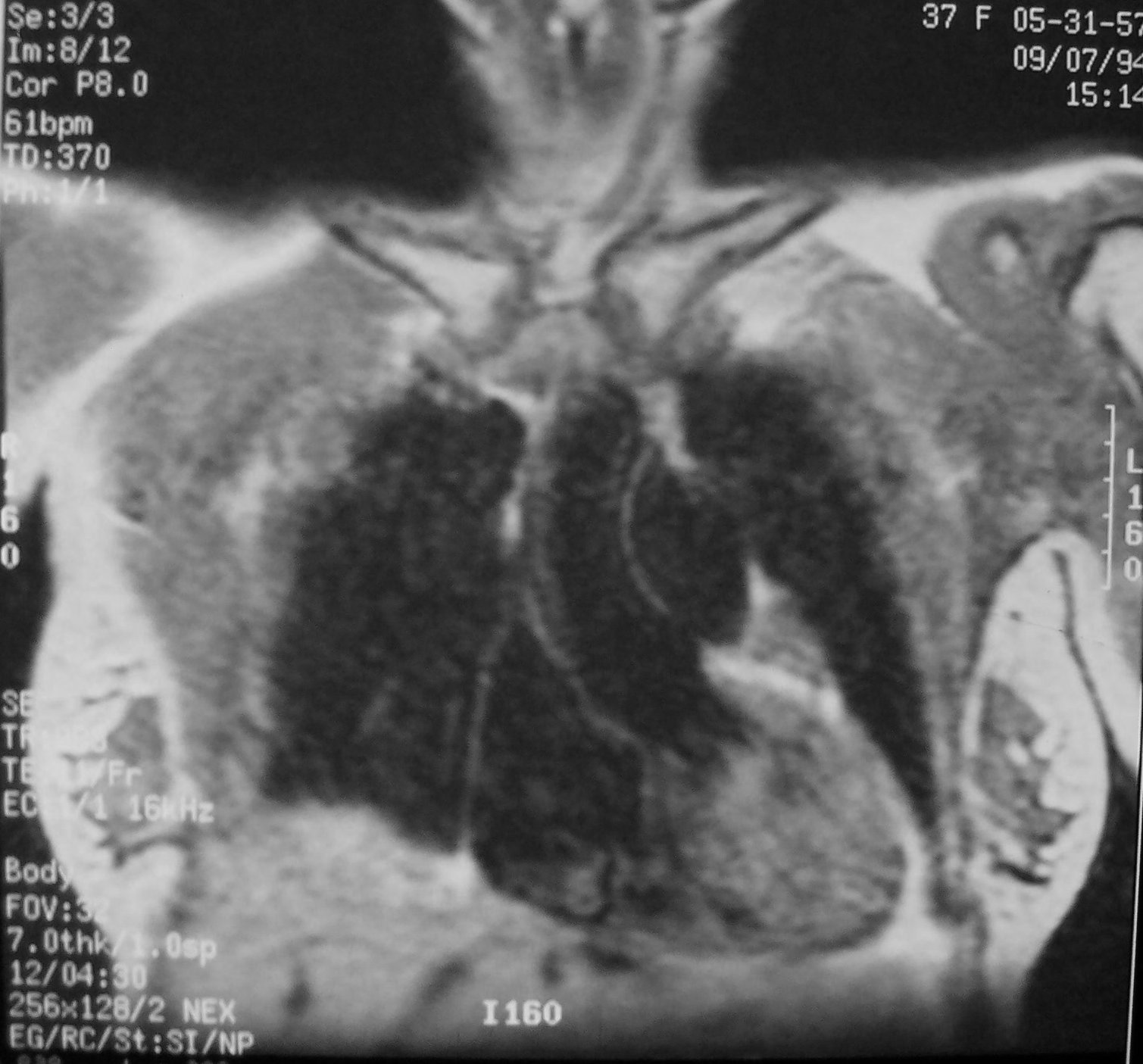 Ascending Aorta
Pulmonary Trunk
LT Ventricle
RT Atrium
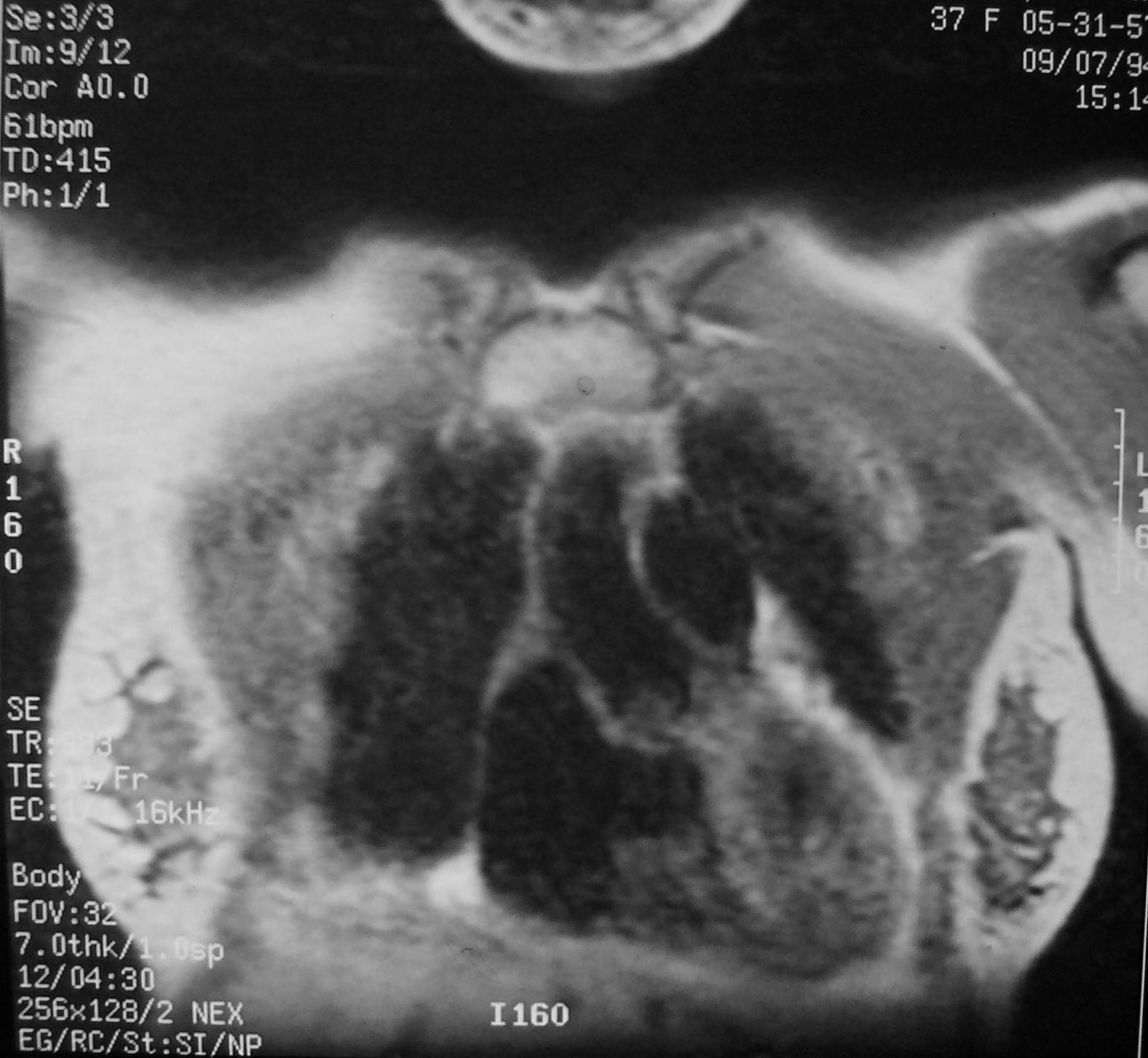 Ascending Aorta
Pulmonary Trunk
LT Ventricle
RT Atrium
RT Ventricle
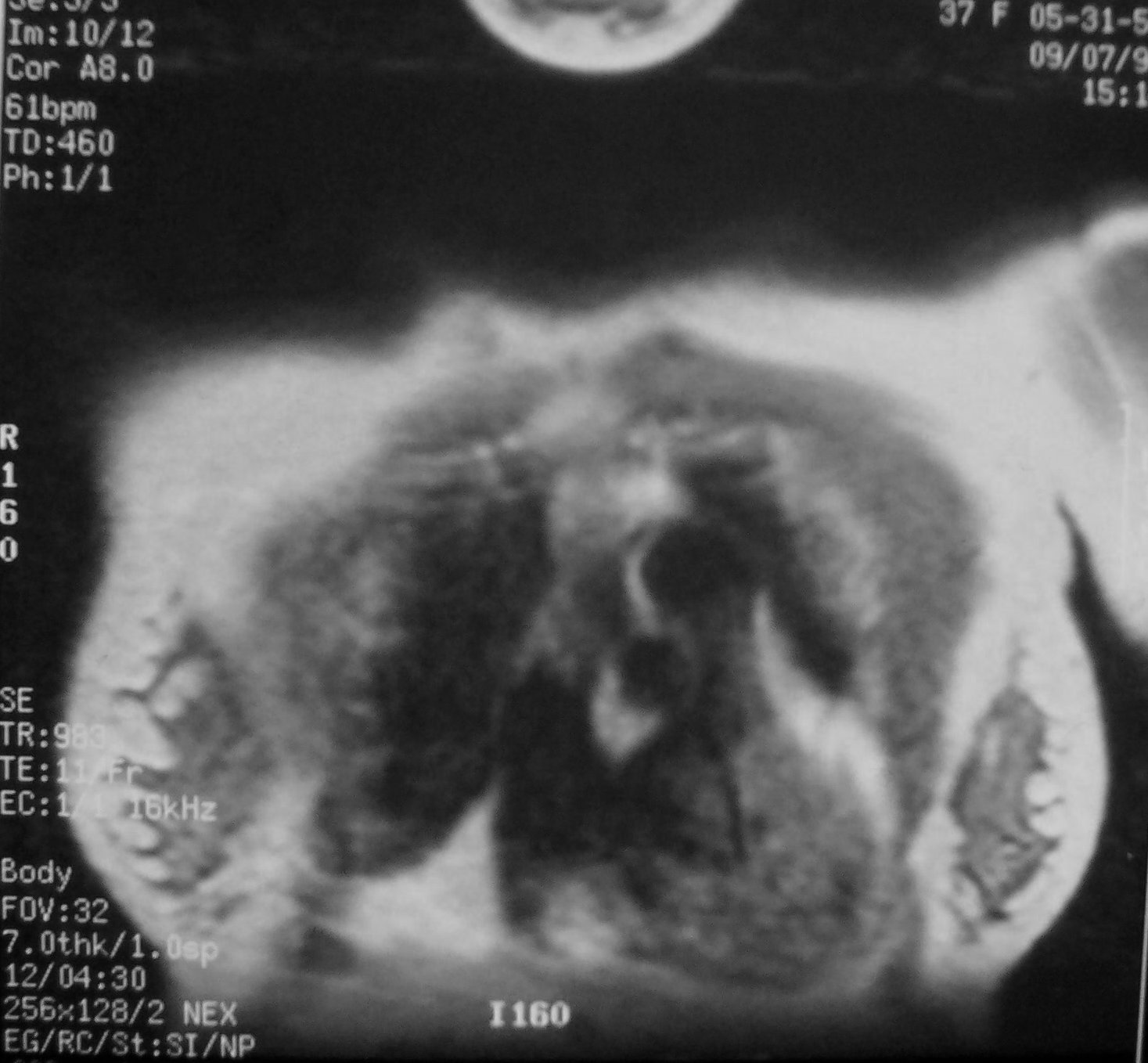 RVOT
RT Atrium
RT Ventricle
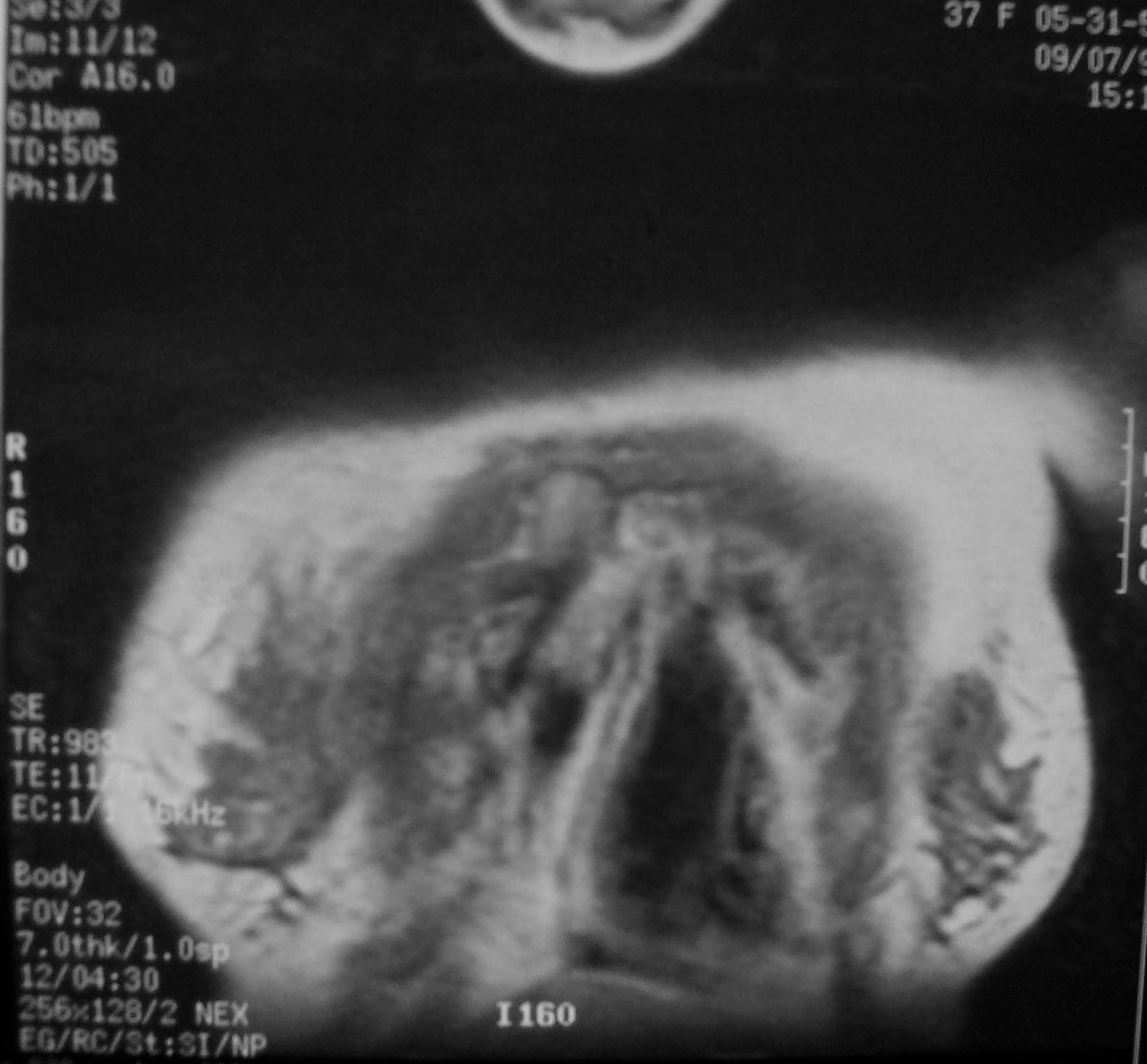 Breast Glandular Tissue
RT Ventricle
MRI Heart Images
Interventricular septum
Lt. ventricle
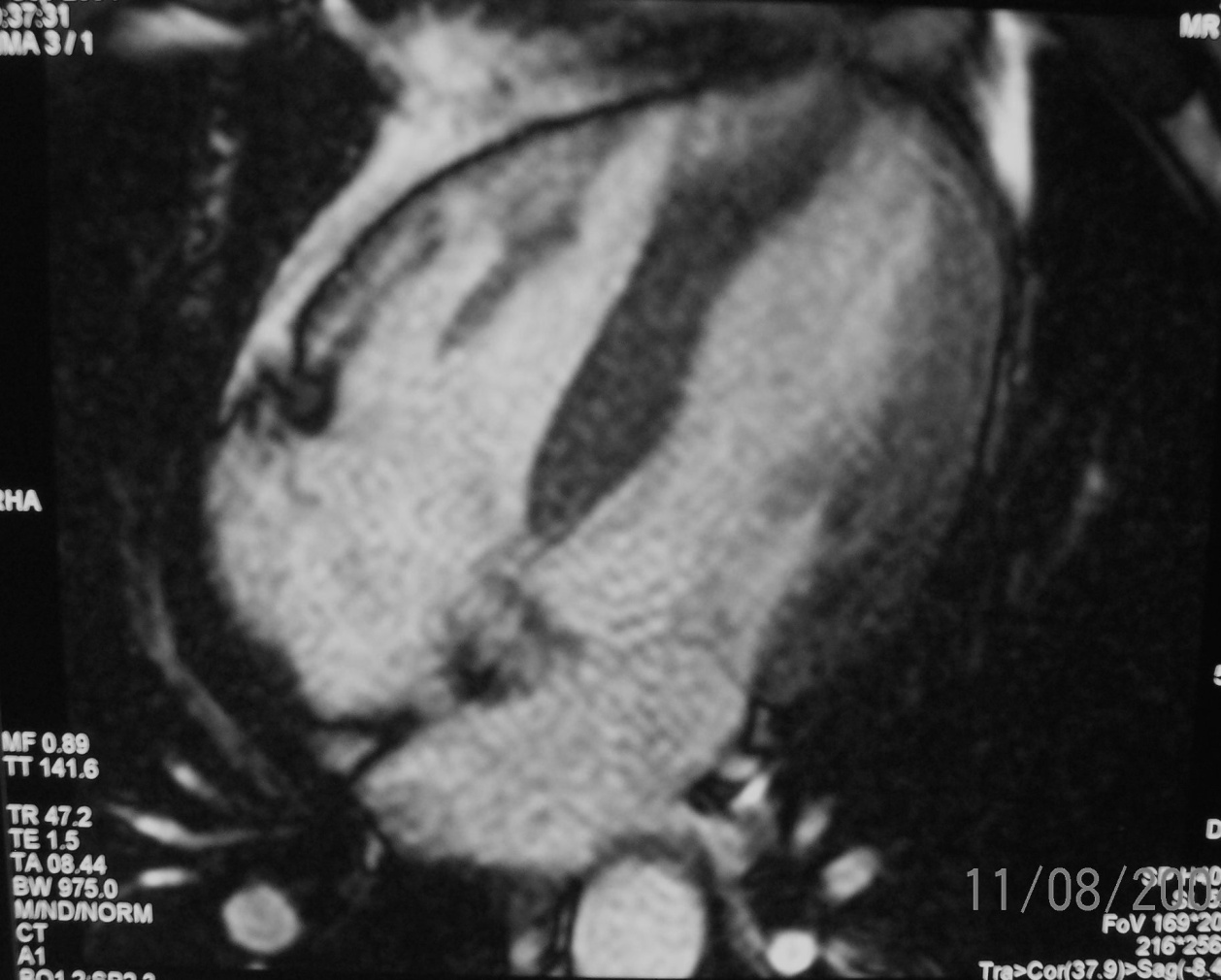 Rt. ventricle
Rt. atrium
Lt. atrium
4 Chamber view
(HLA)
Lt. ventricle
Mitral valve
Lt. atrium
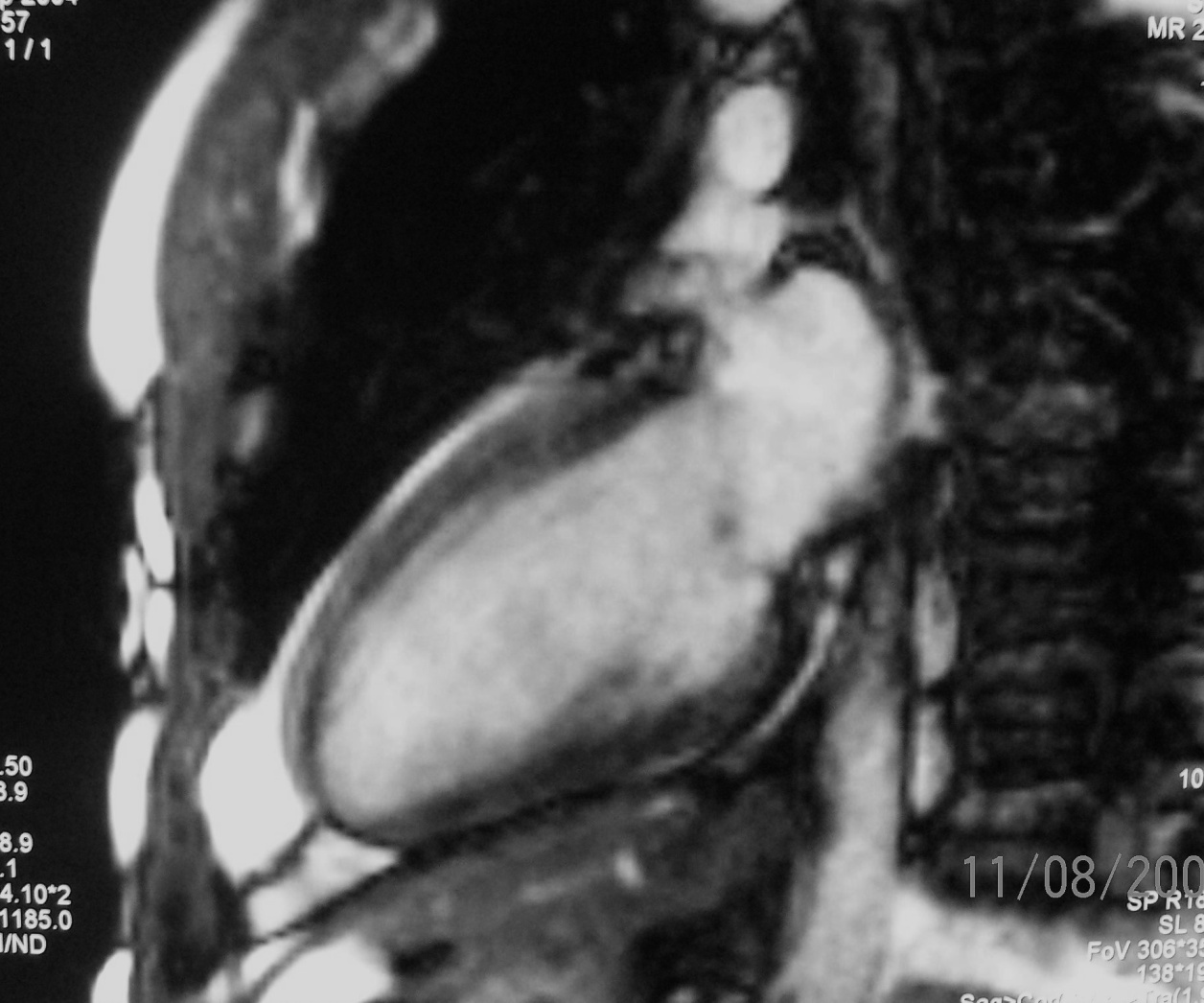 2 chamber view (VLA)
RVOT
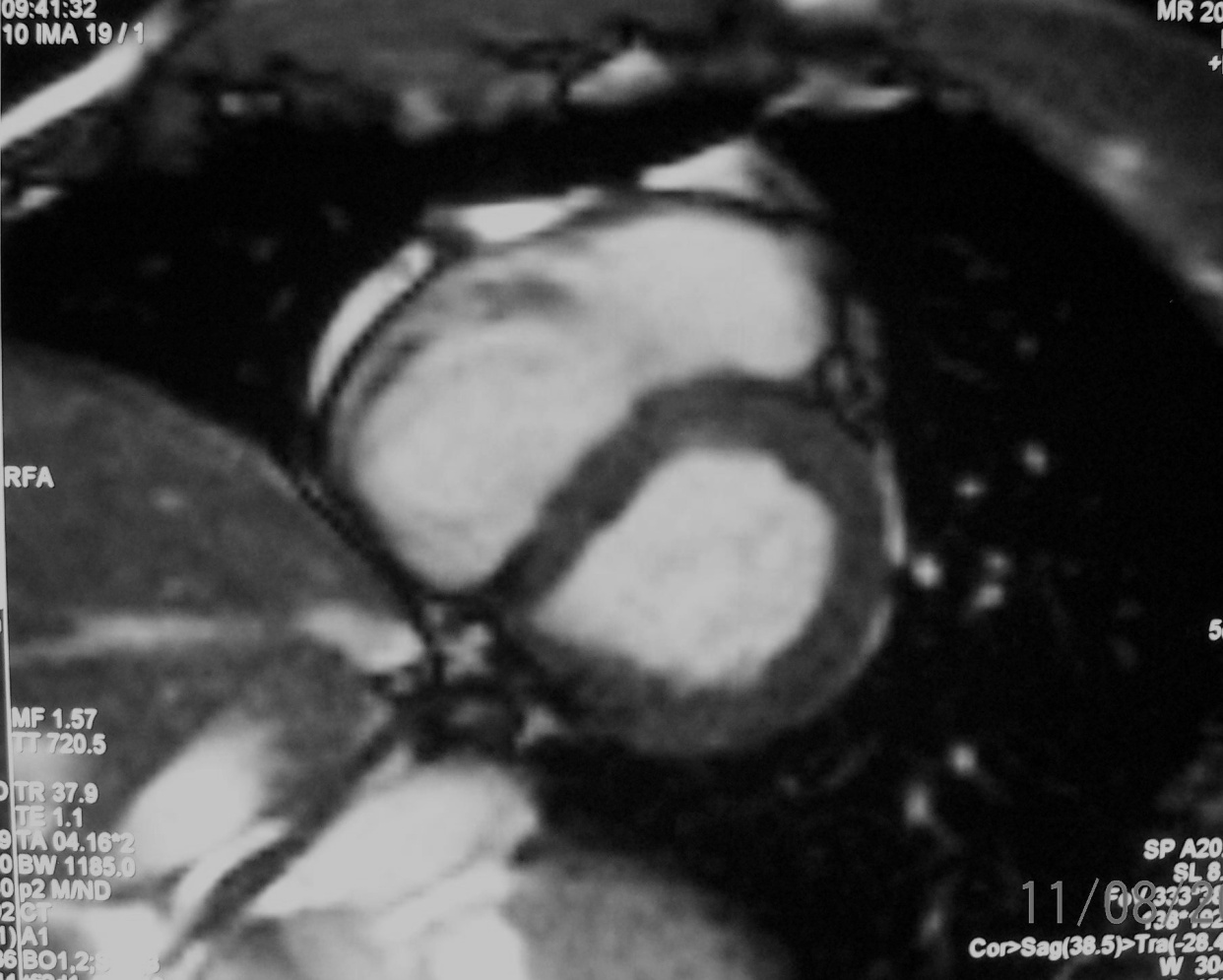 Myocardium
Tricuspid valve
Mitral valve
Short axis view
Ascending aorta
Myocardium
Lt. ventricle
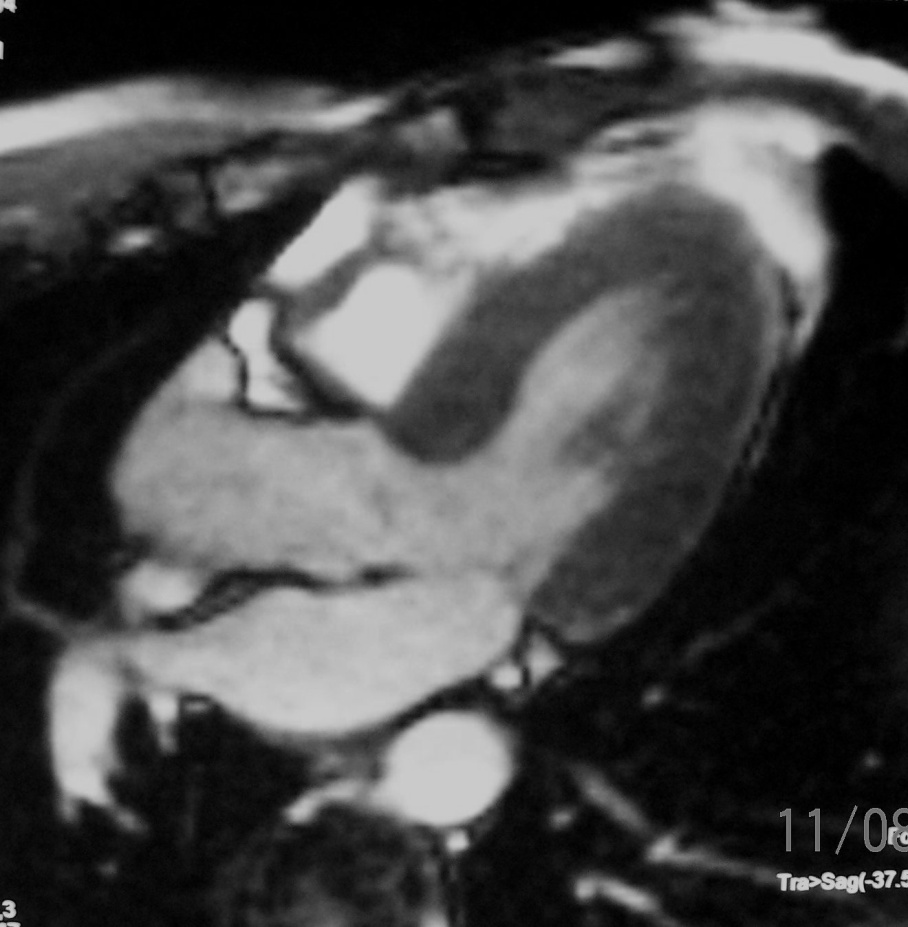 LVOT
Mitral valve
Lt. atrium
3 chamber view
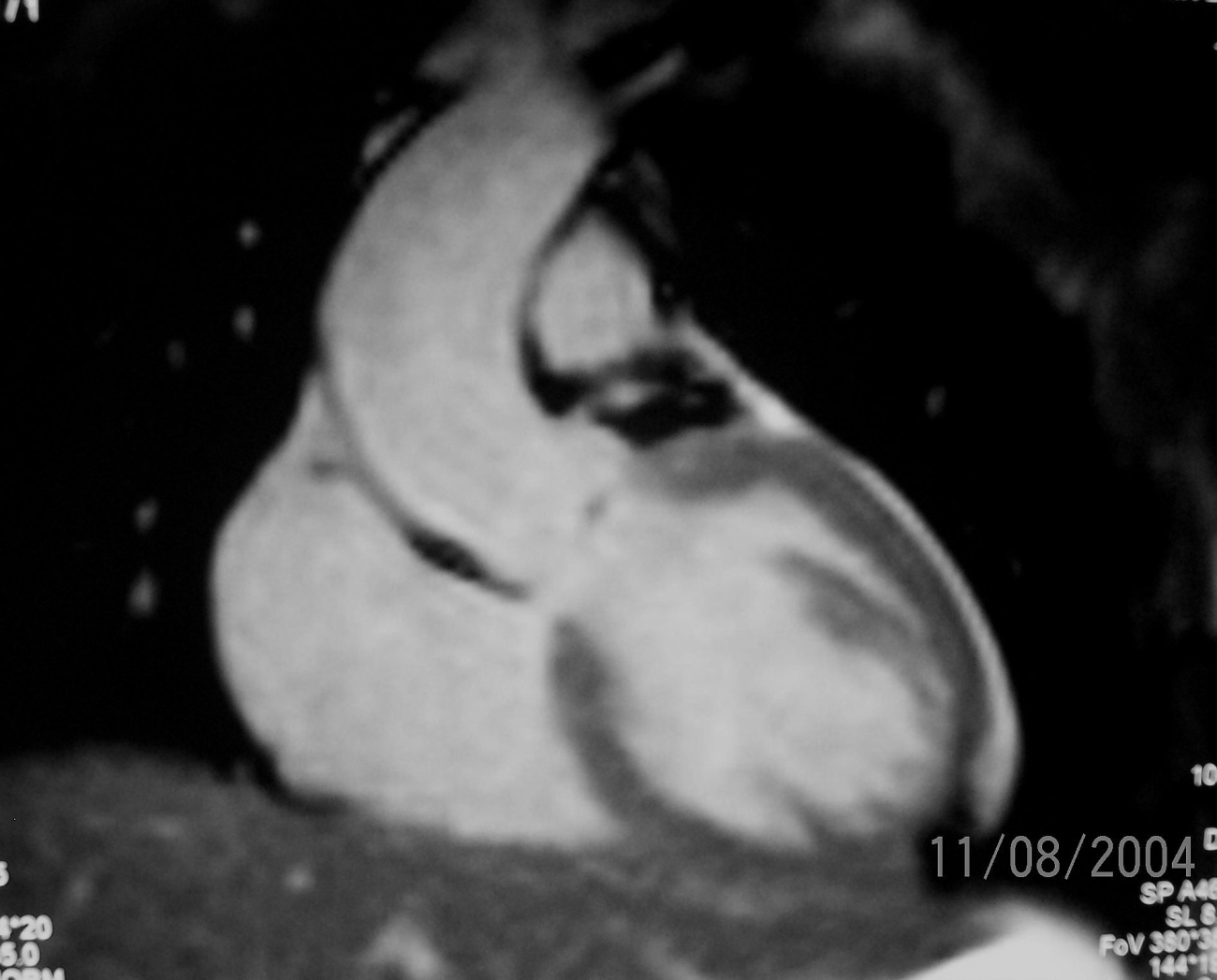 Lt. coronary artery
Ascending aorta
Papillary muscle
Aortic semilunar valve
Lt. ventricle
Aortic outflow view